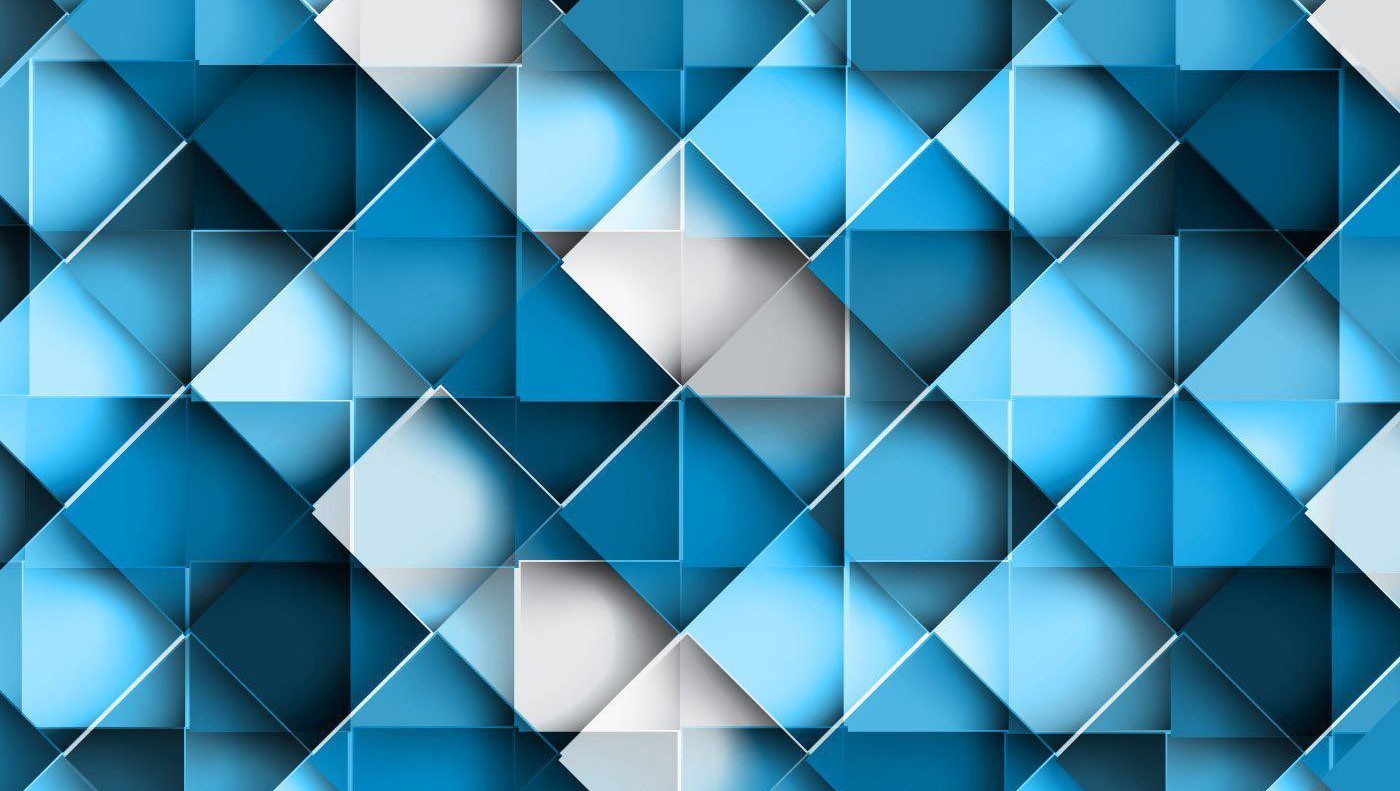 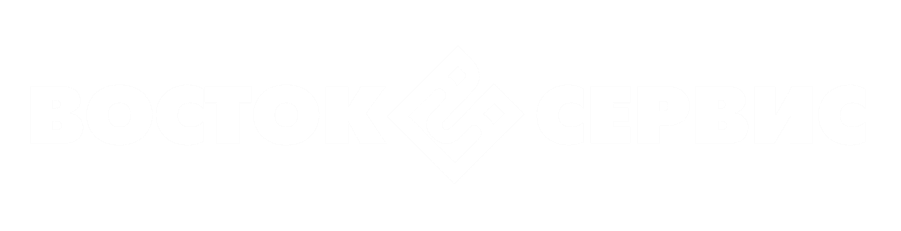 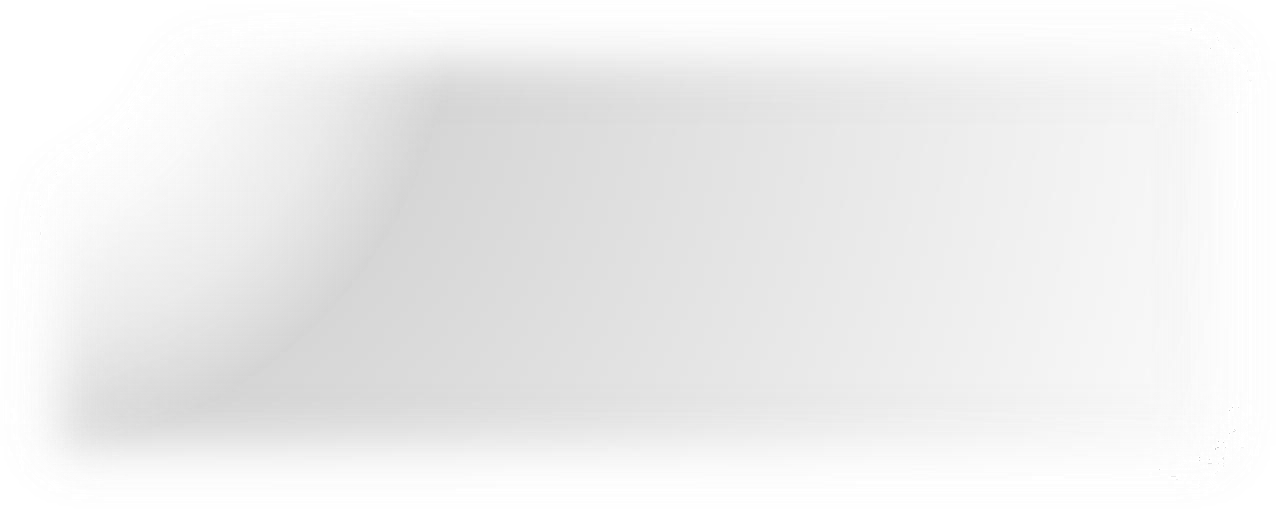 Новые правила обеспечения СИЗ.
Программа формирования Норм выдачи СИЗ от "Восток-Сервис"
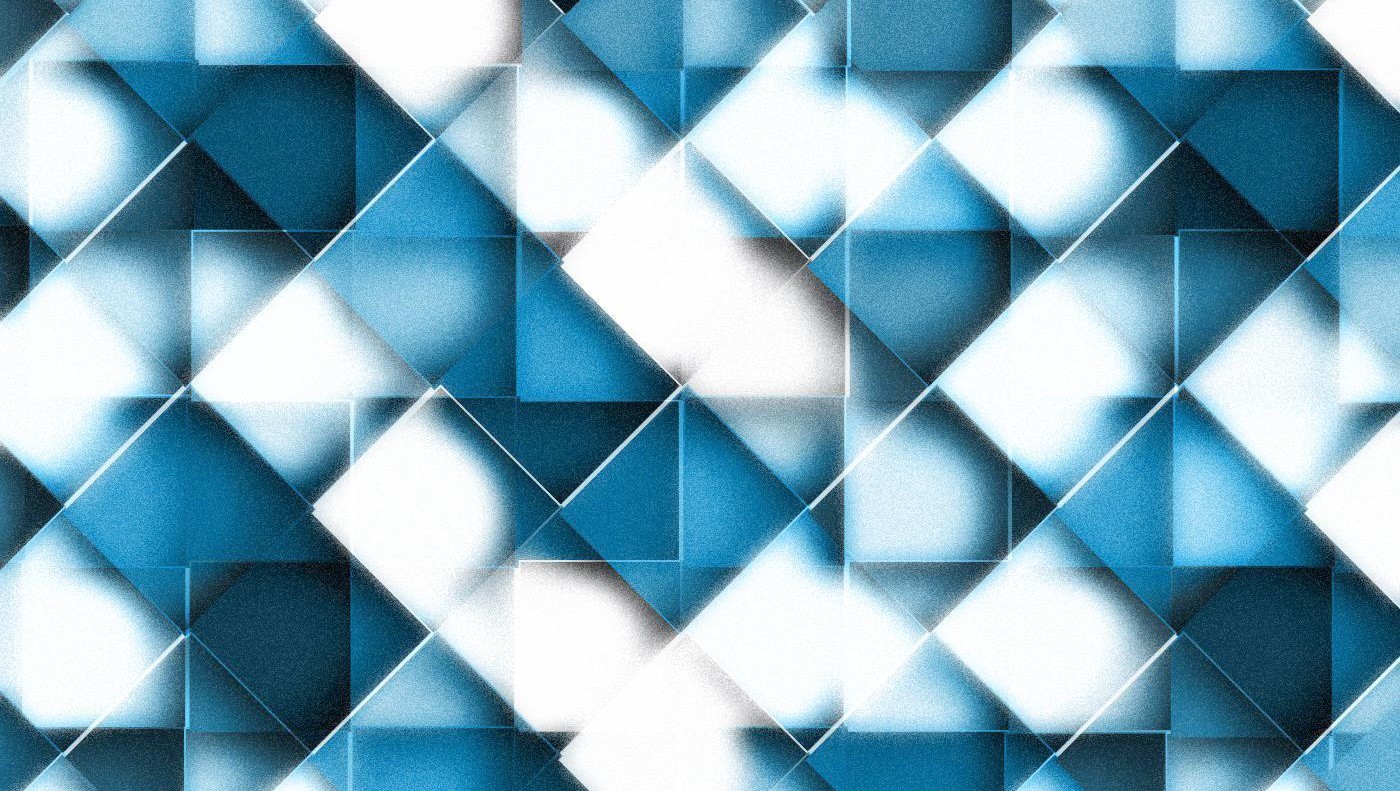 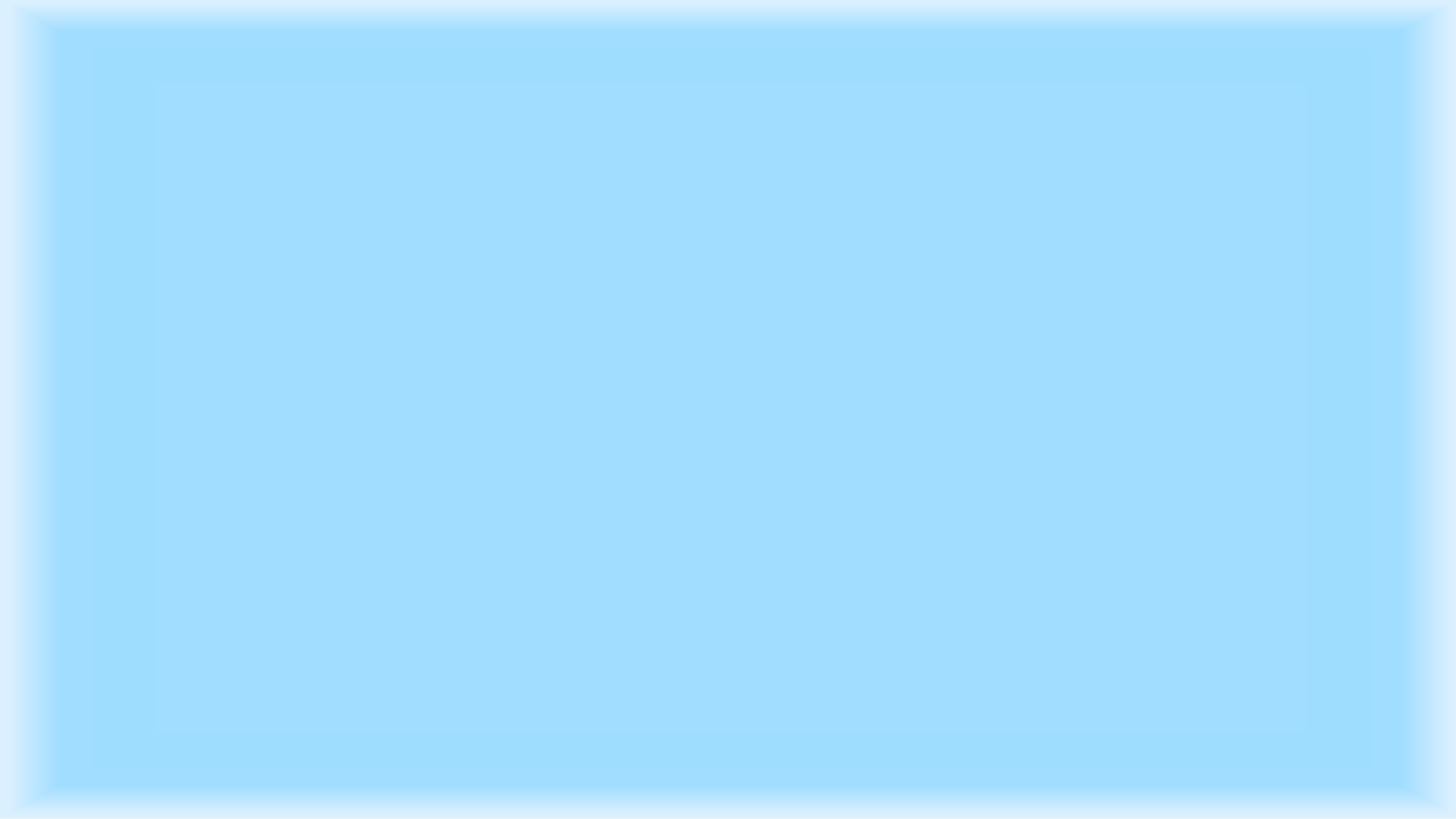 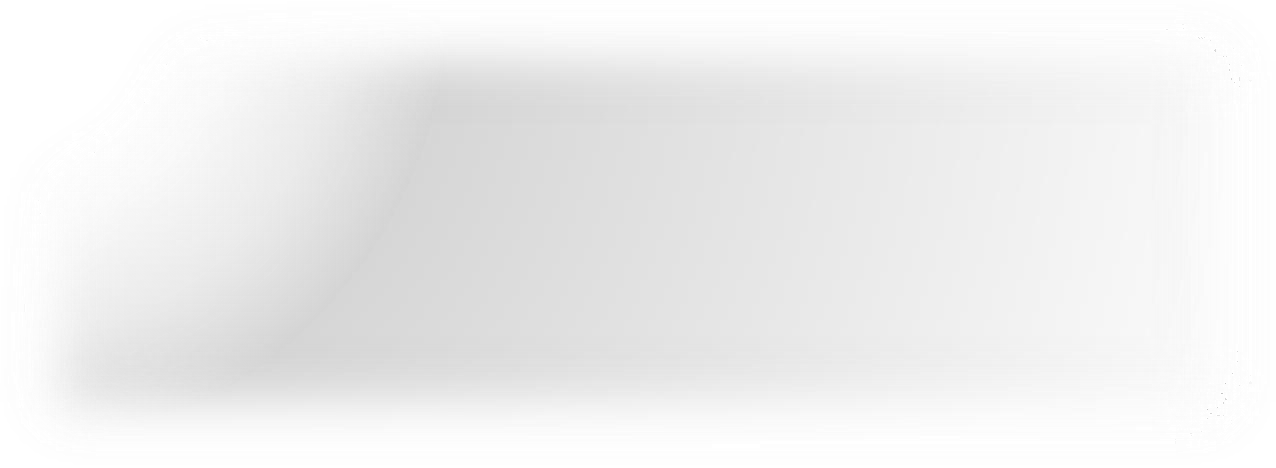 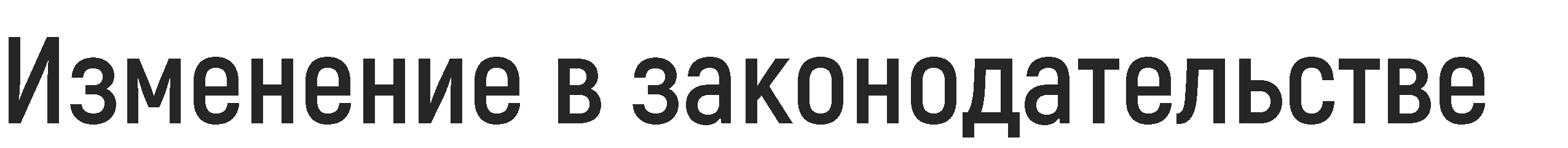 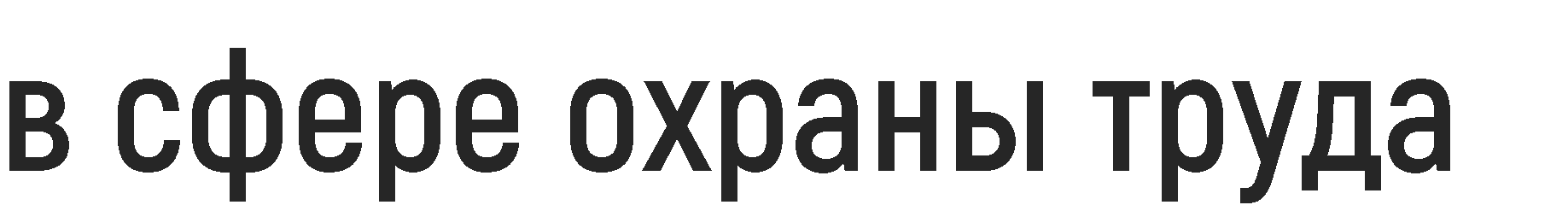 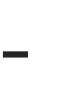 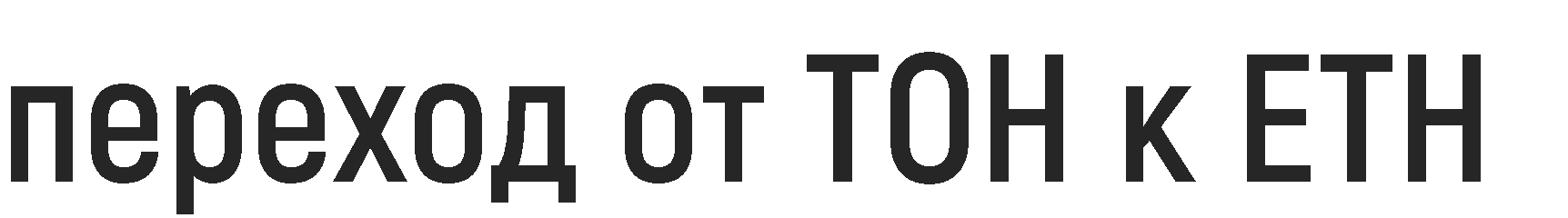 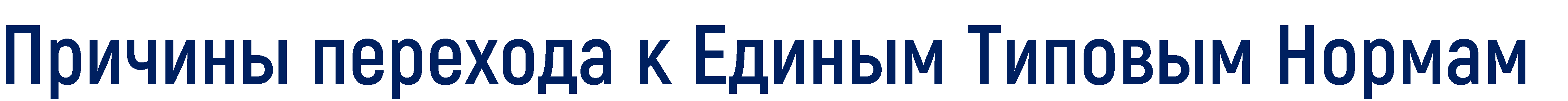 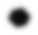 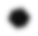 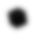 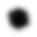 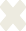 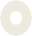 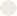 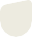 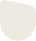 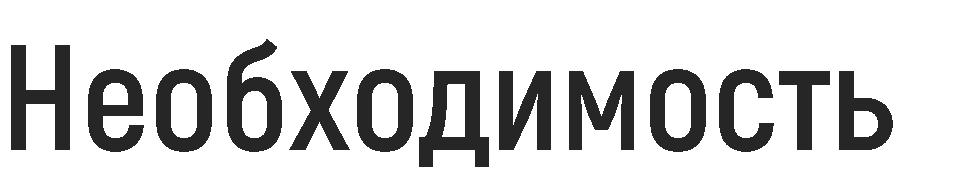 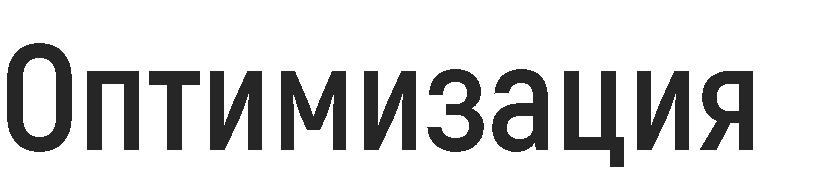 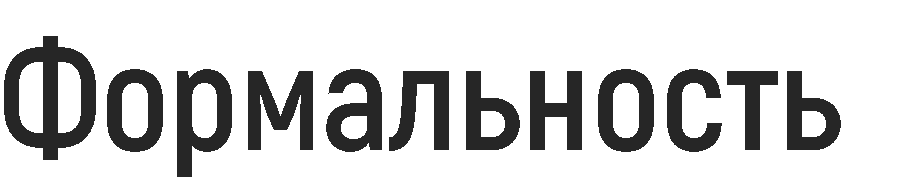 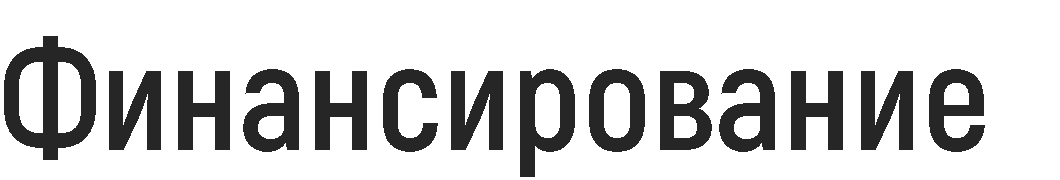 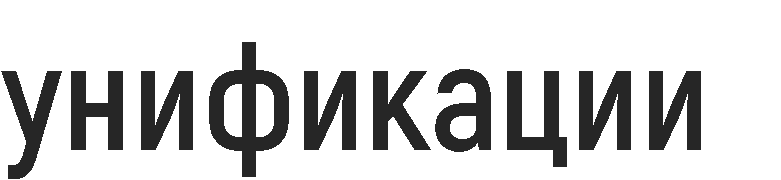 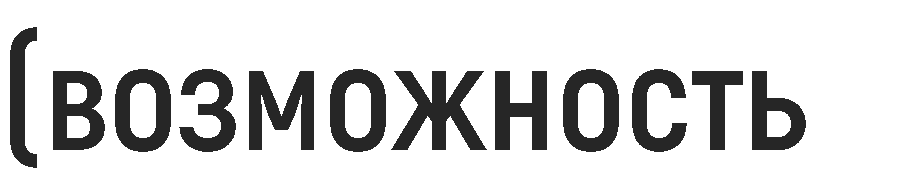 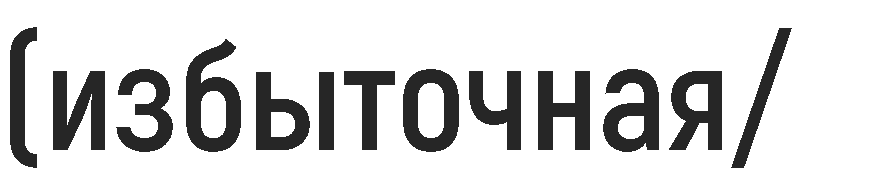 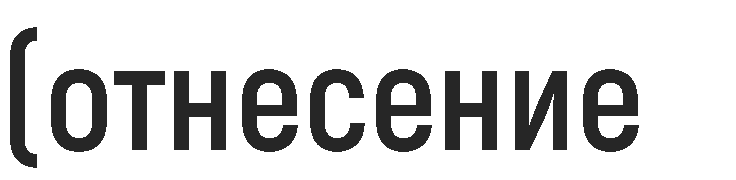 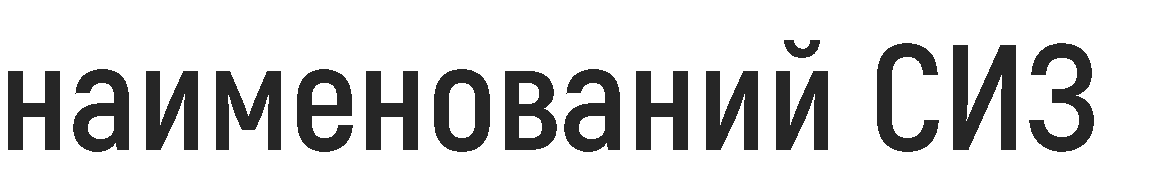 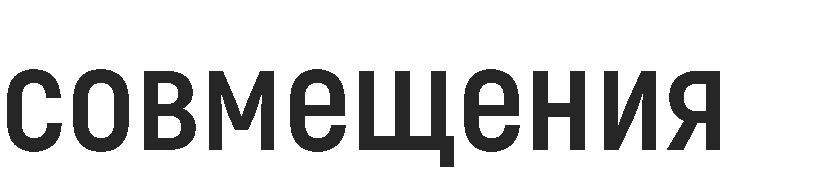 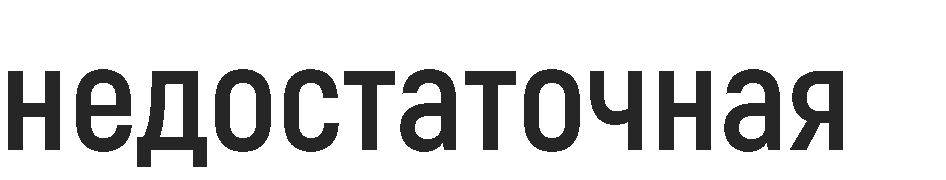 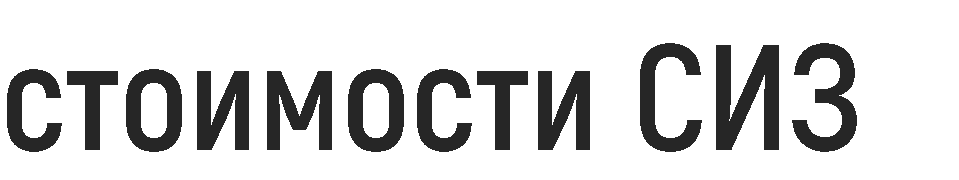 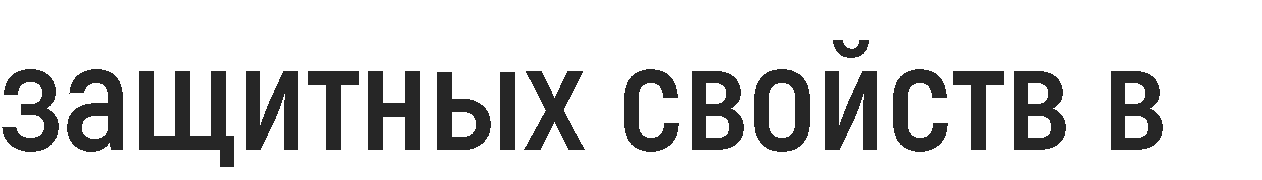 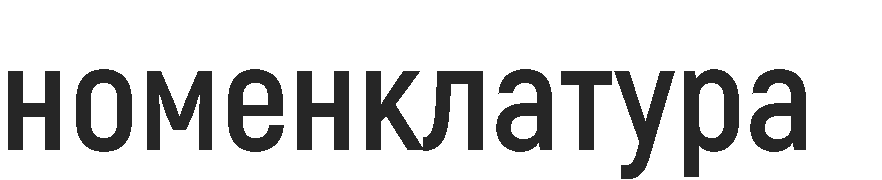 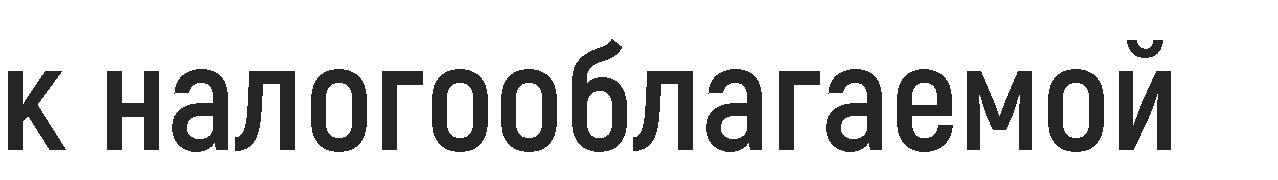 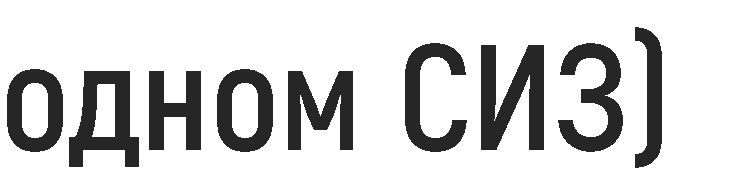 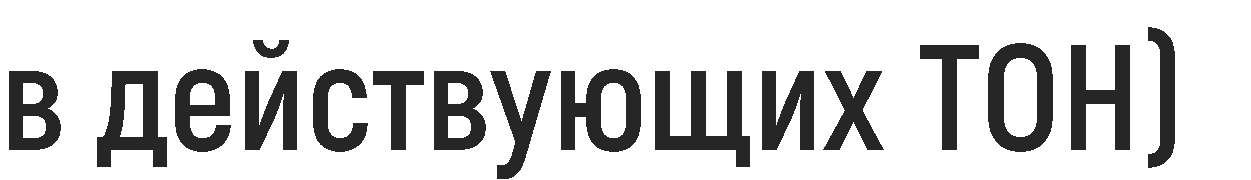 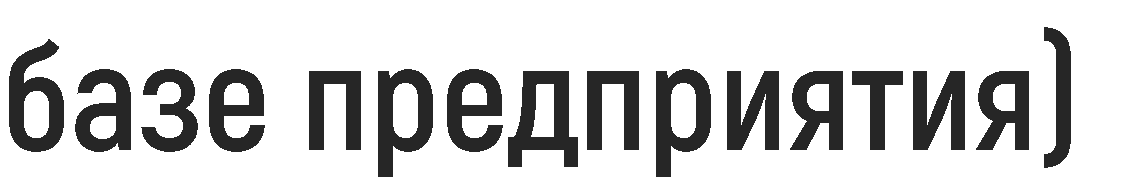 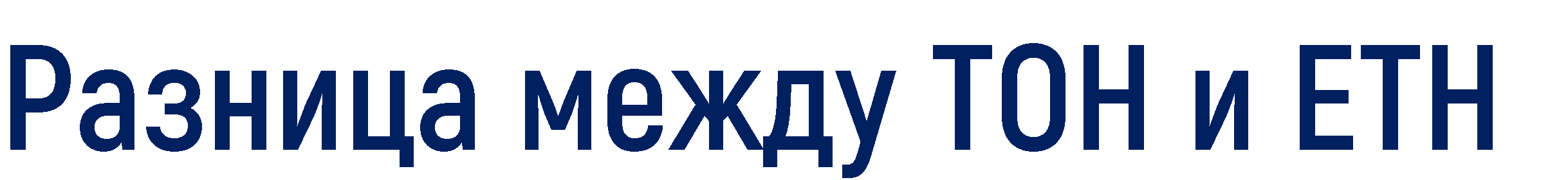 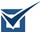 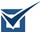 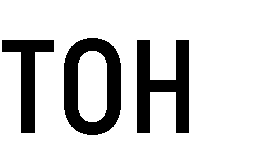 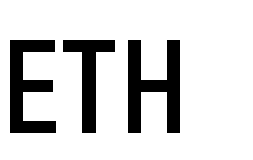 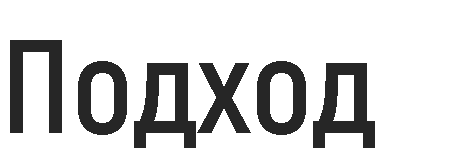 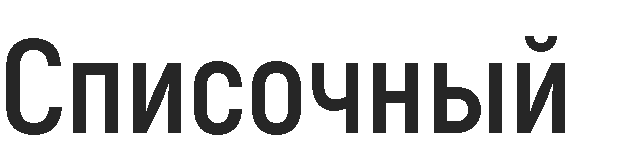 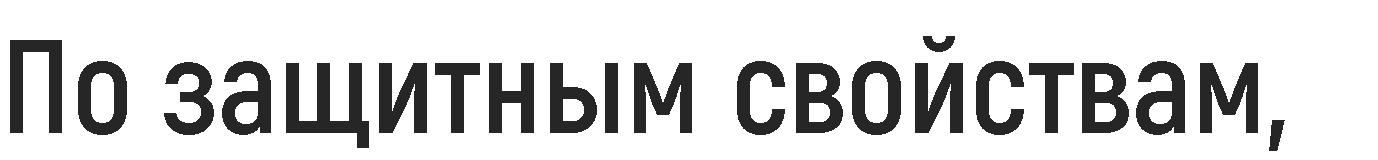 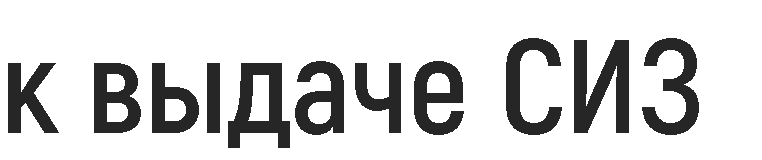 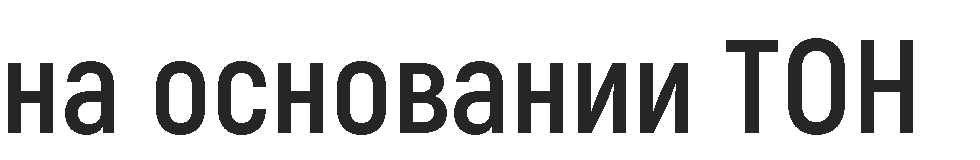 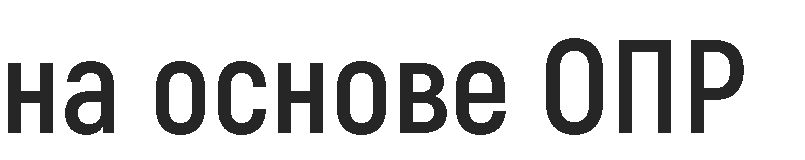 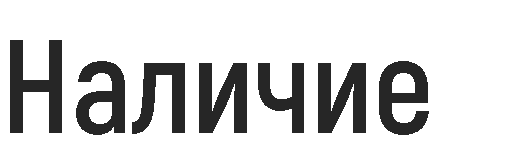 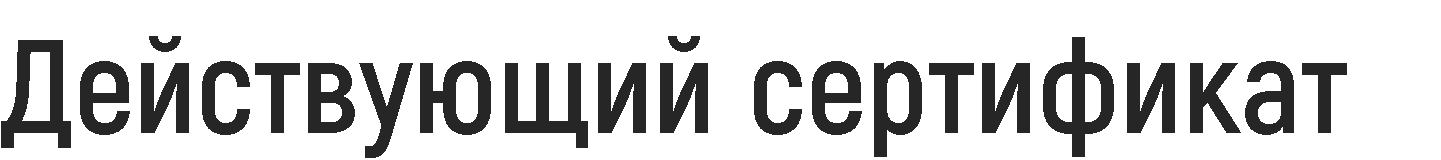 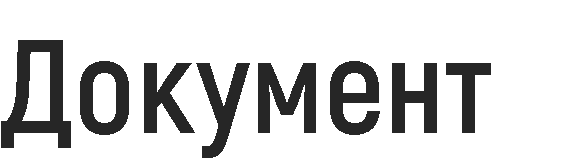 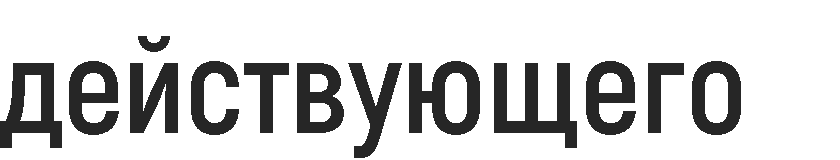 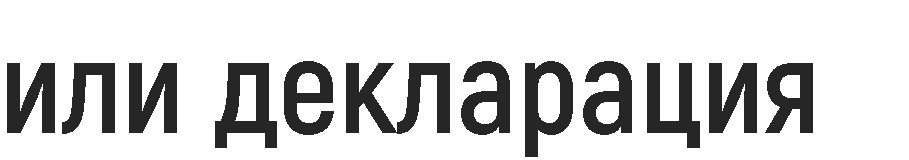 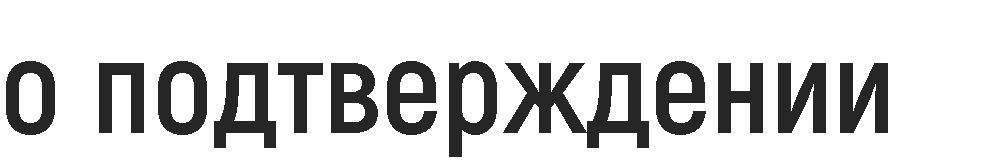 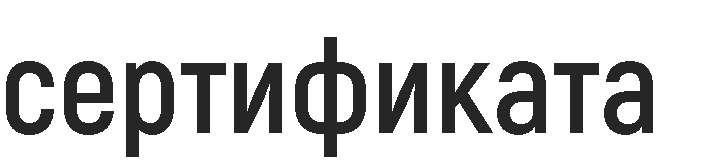 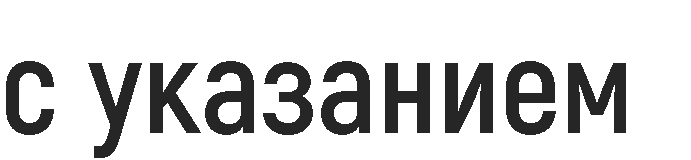 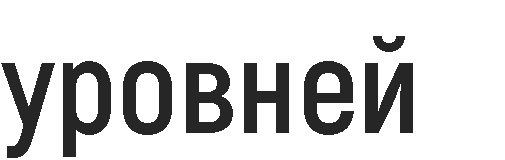 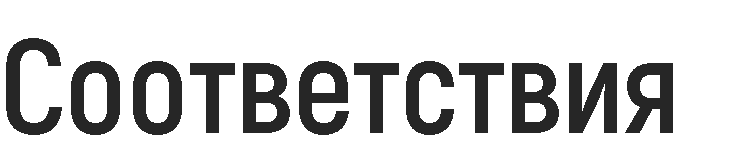 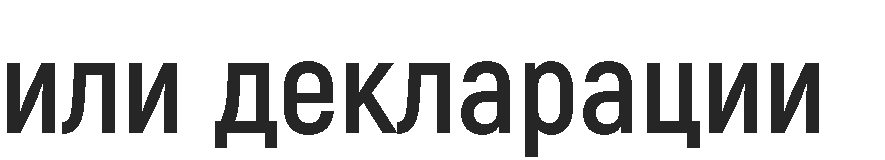 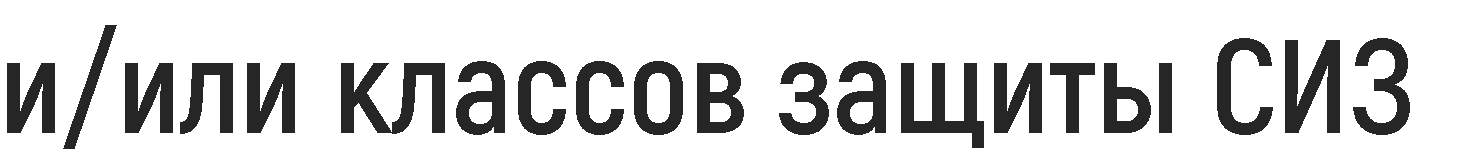 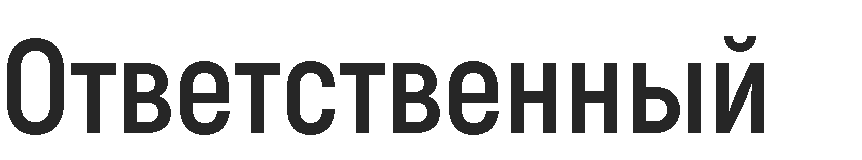 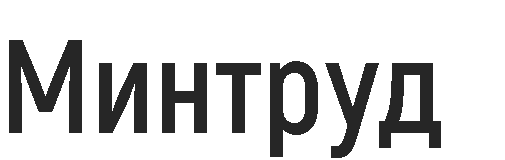 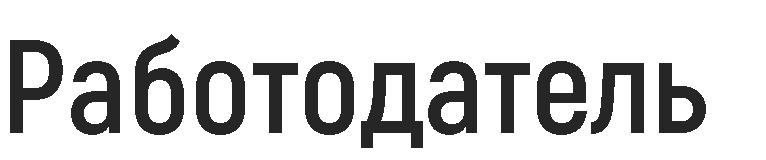 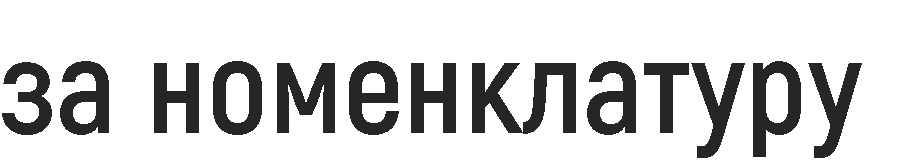 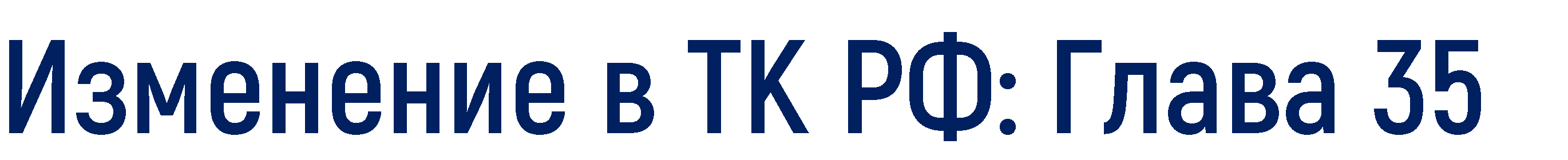 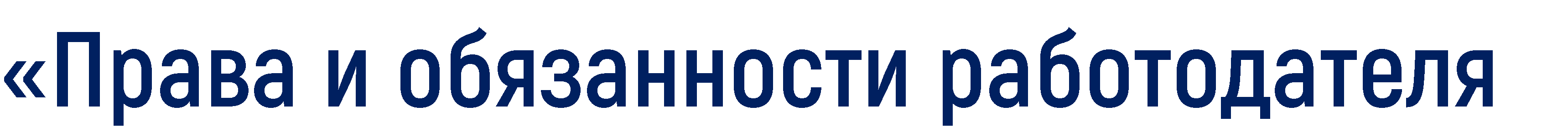 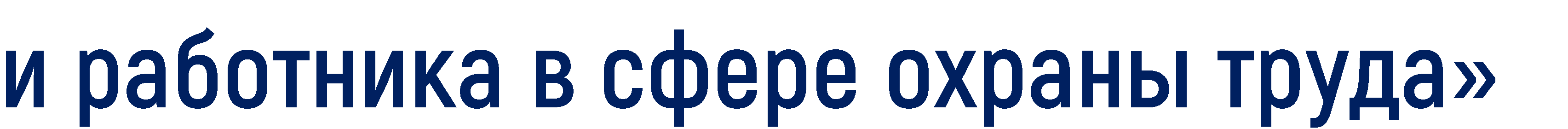 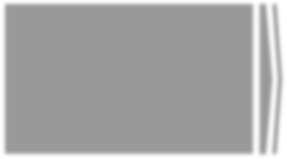 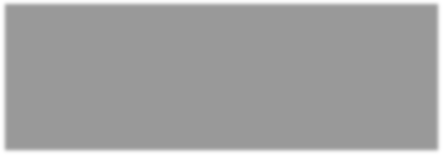 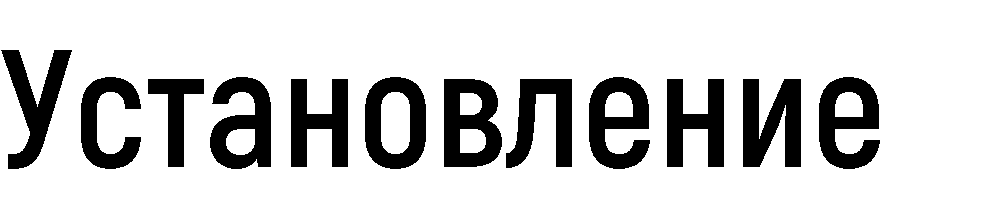 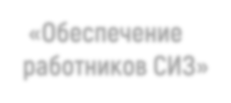 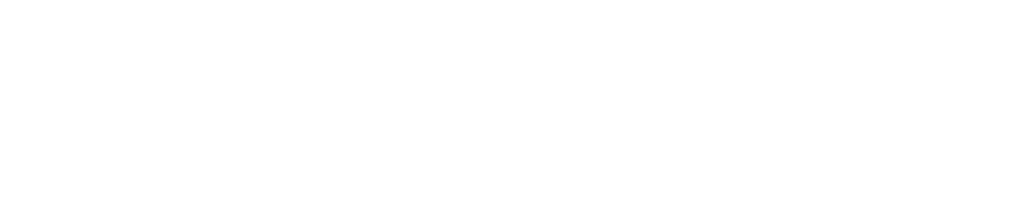 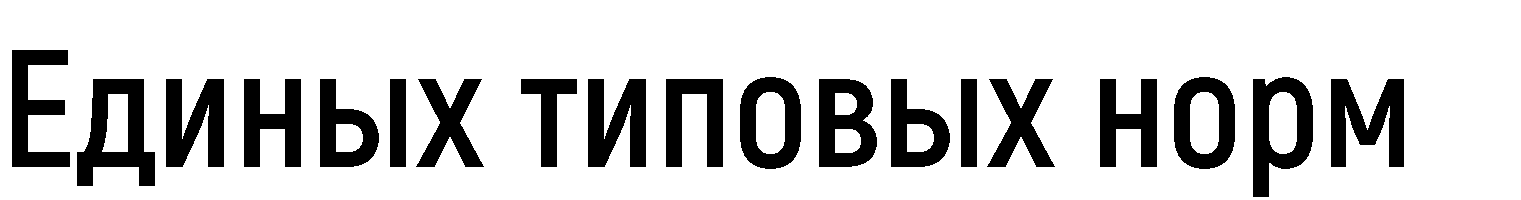 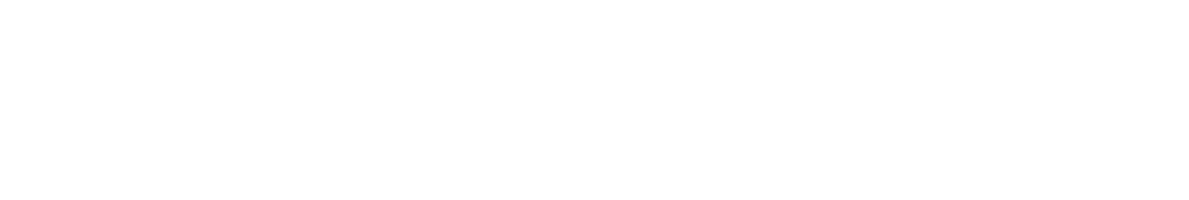 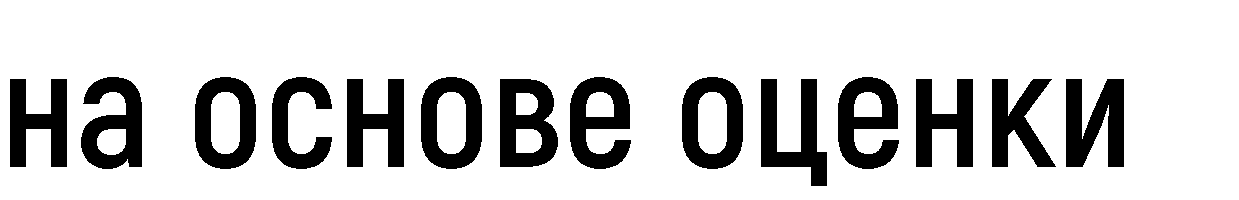 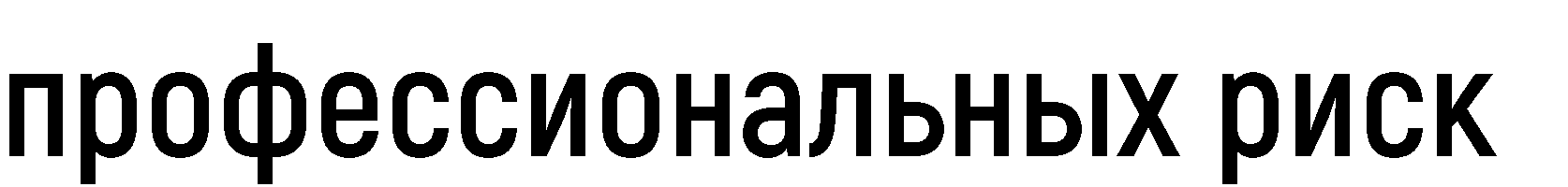 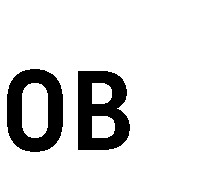 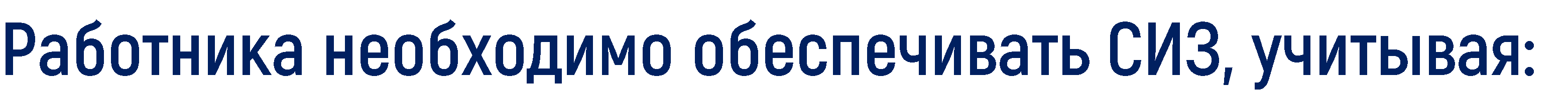 


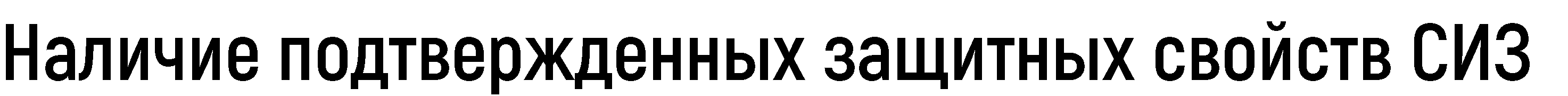 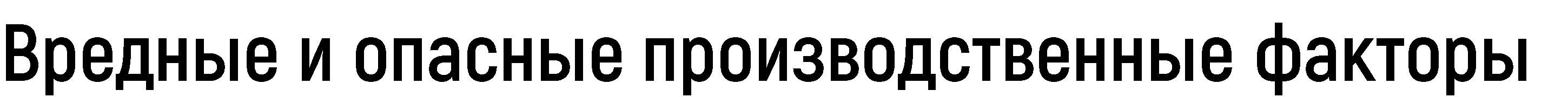 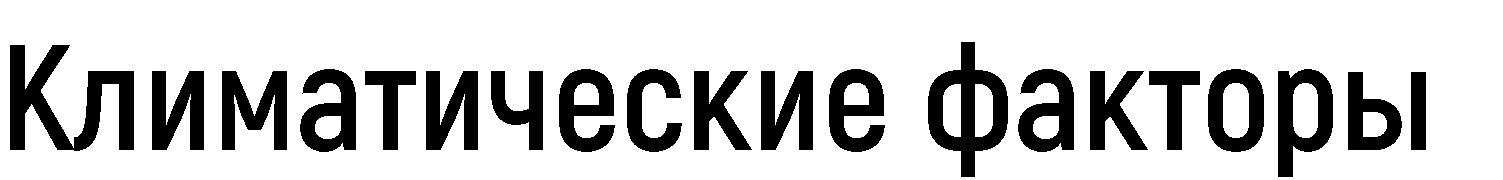 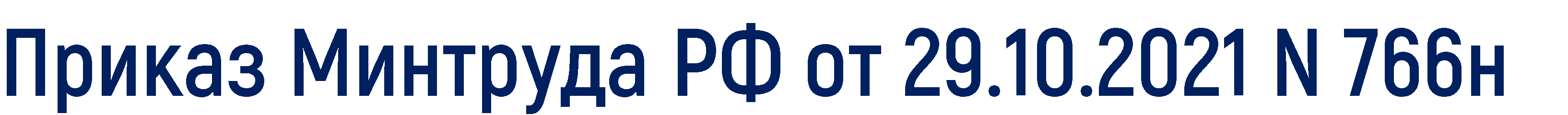 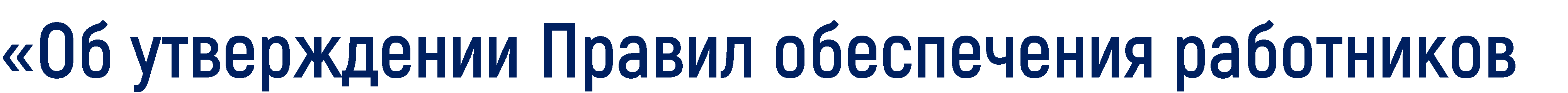 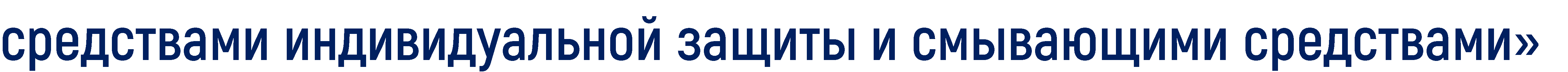 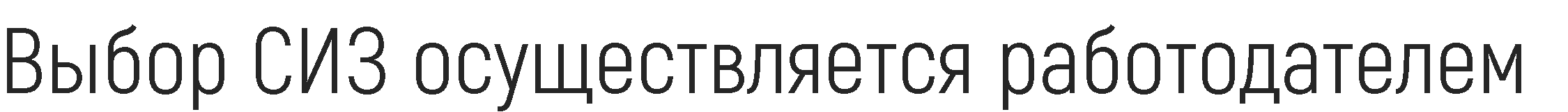 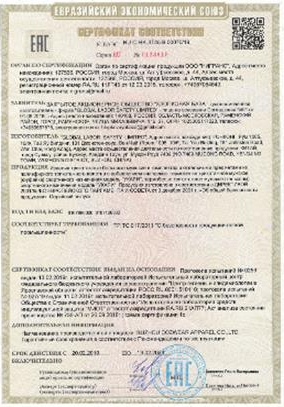 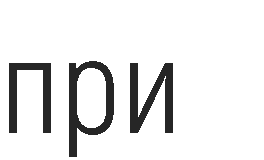 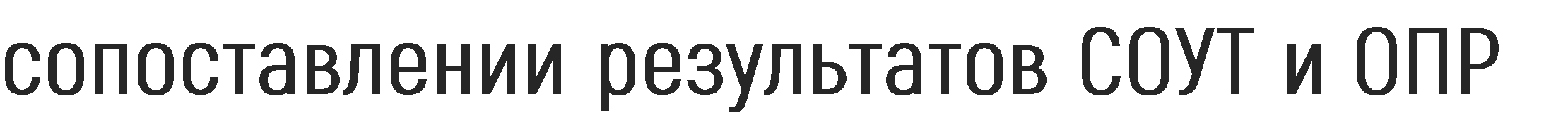 



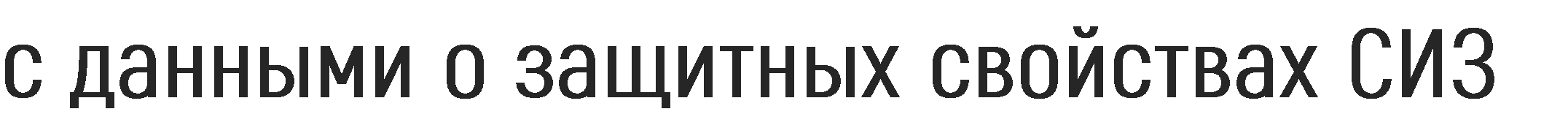 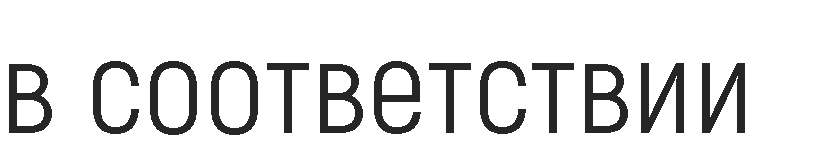 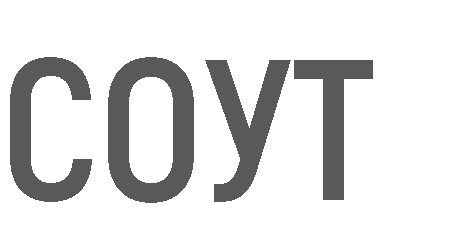 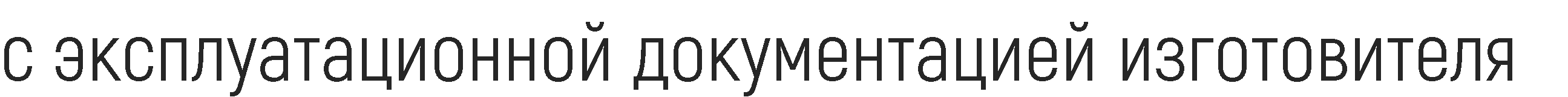 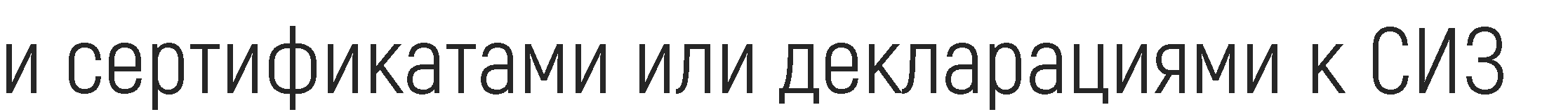 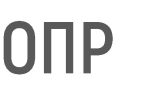 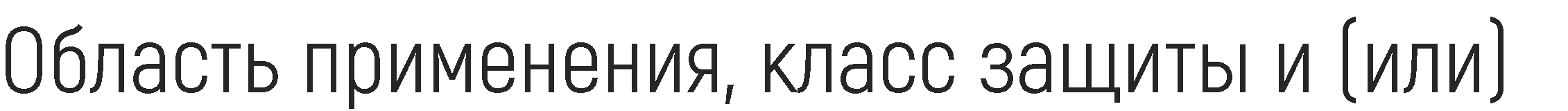 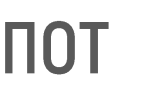 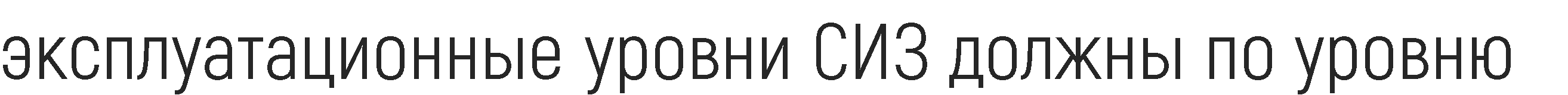 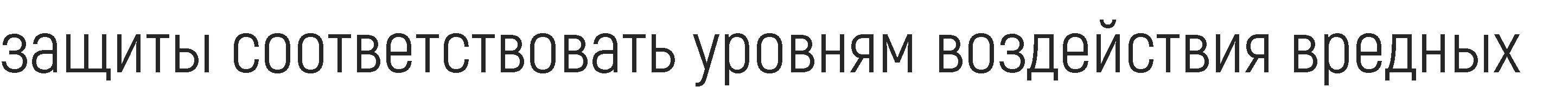 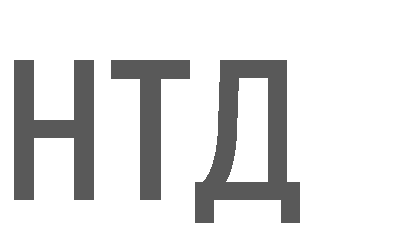 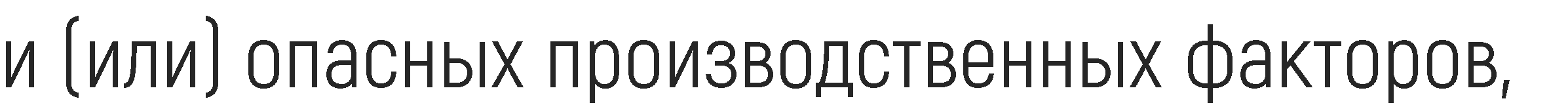 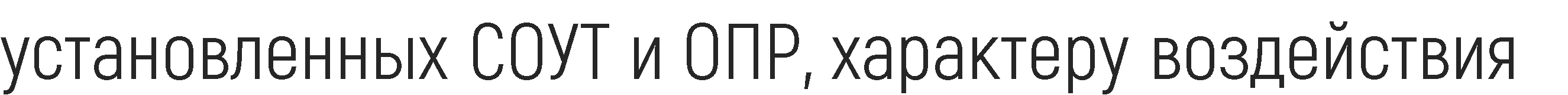 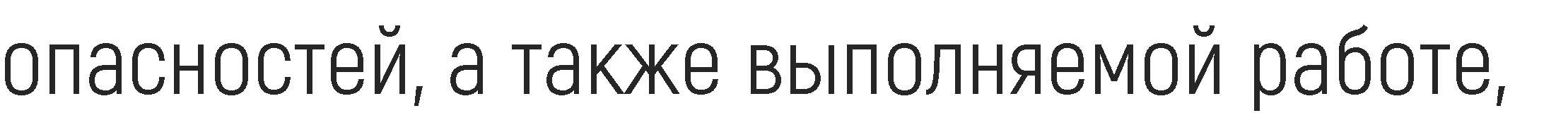 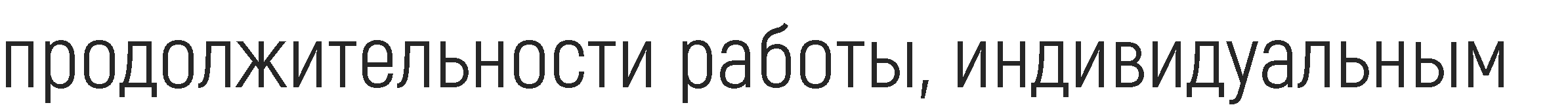 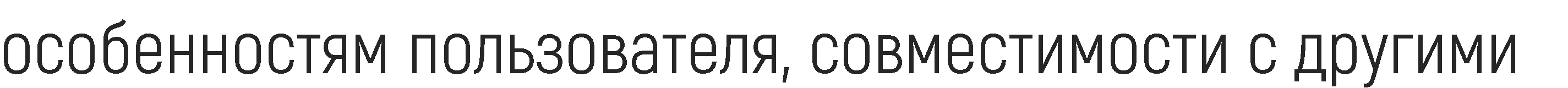 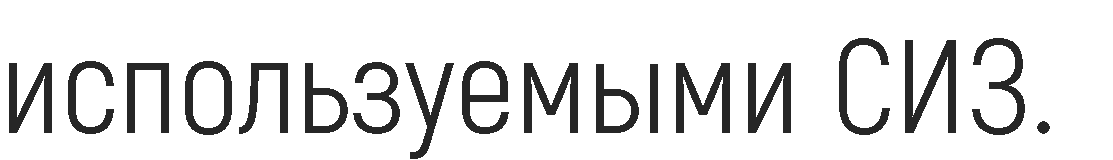 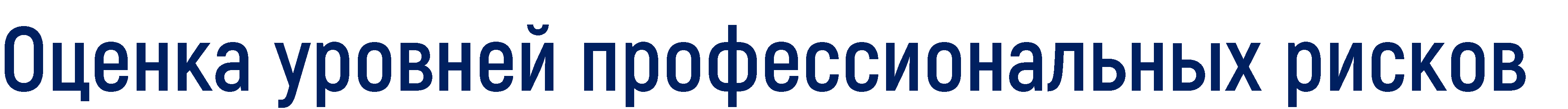 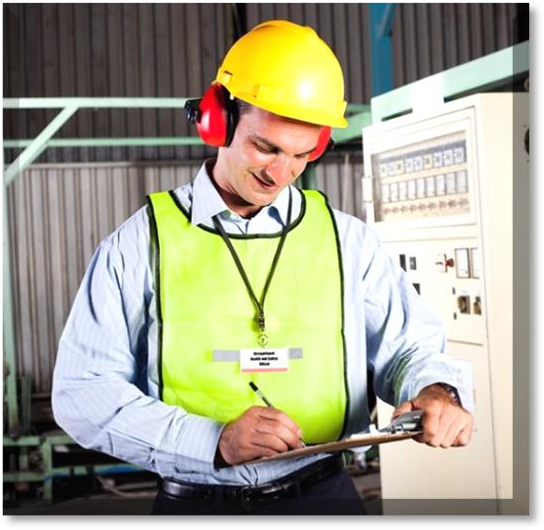 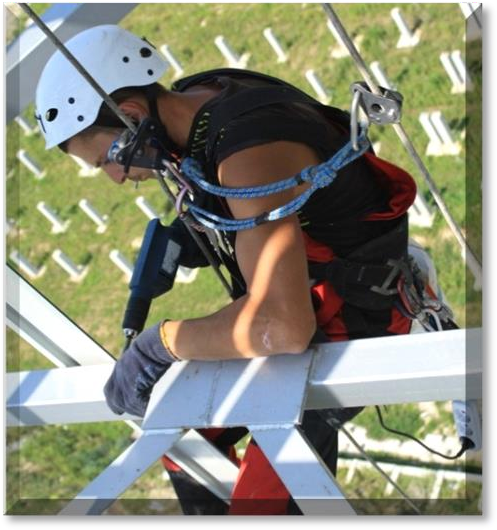 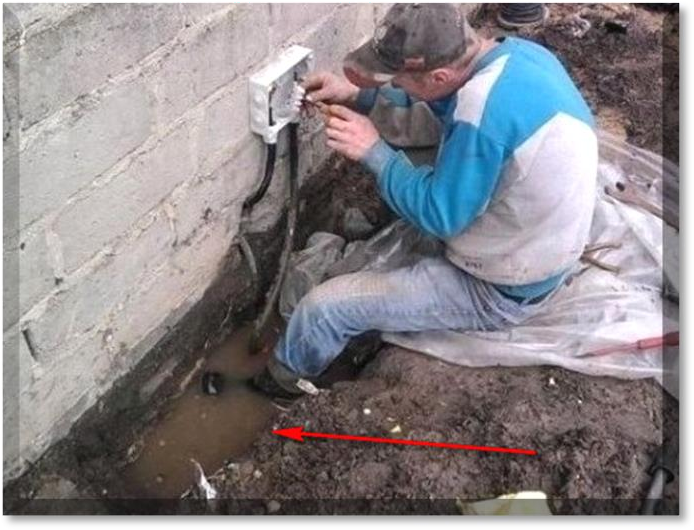 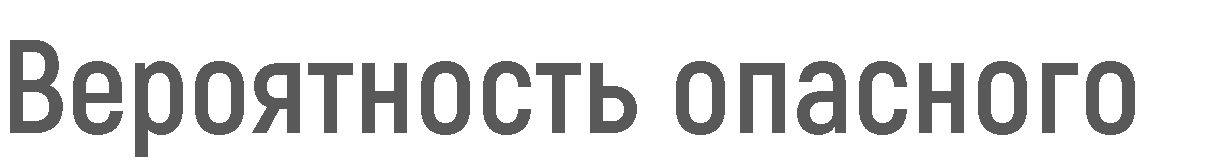 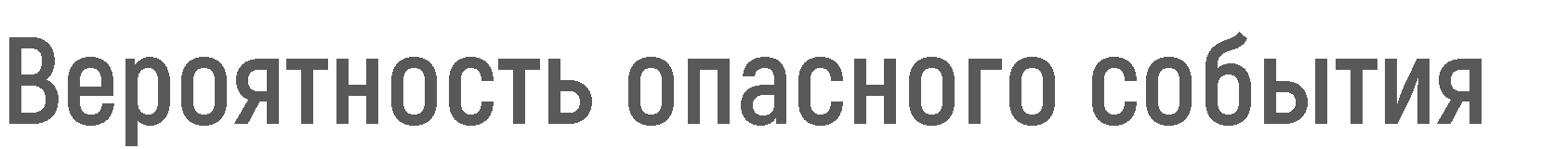 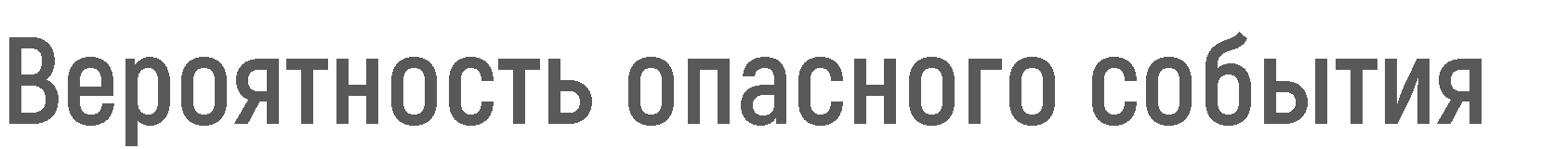 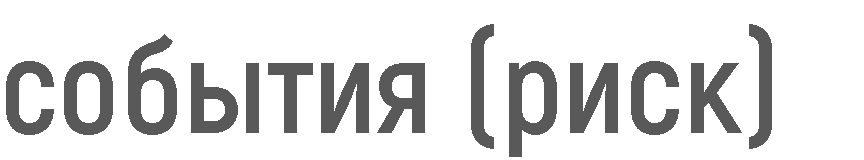 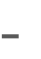 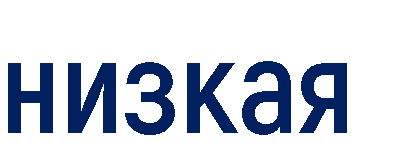 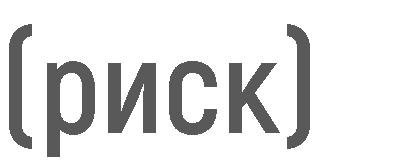 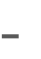 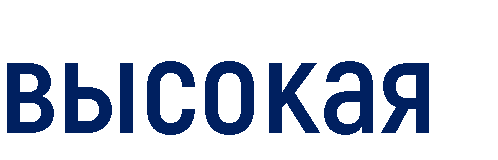 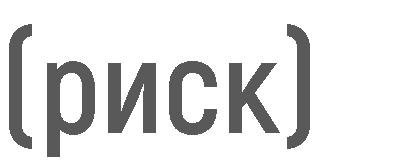 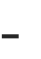 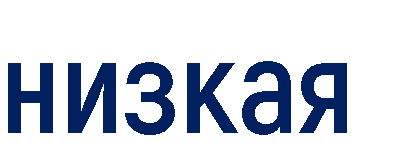 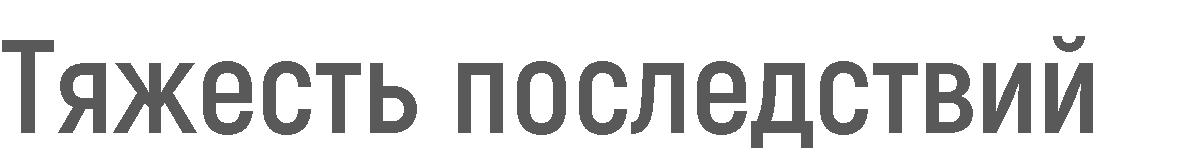 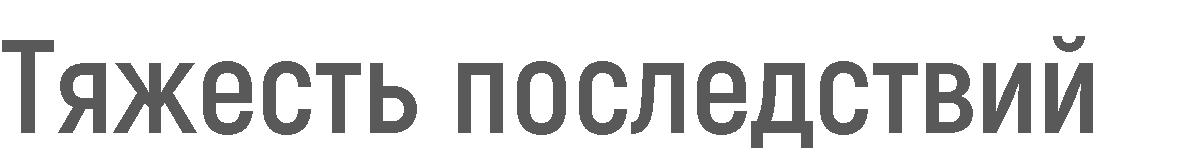 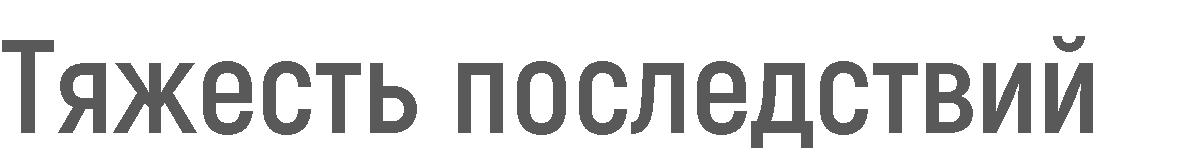 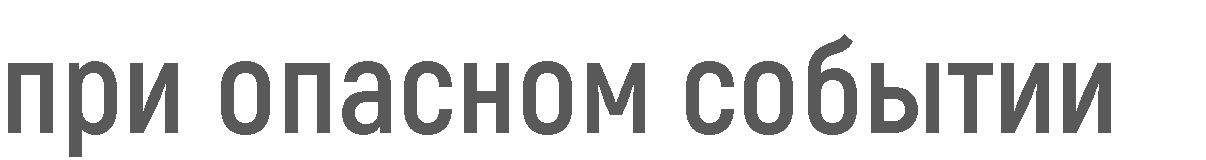 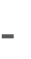 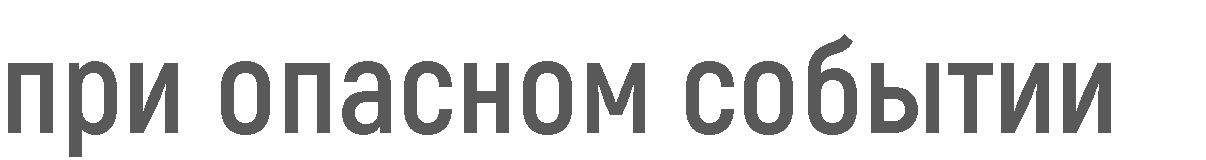 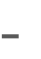 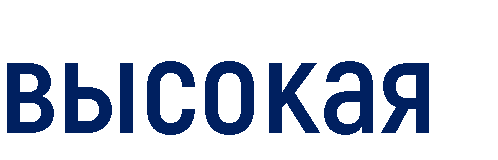 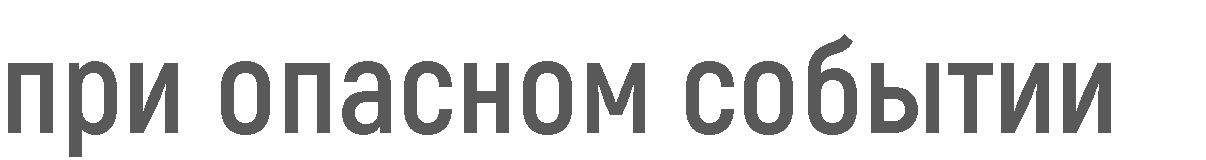 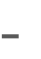 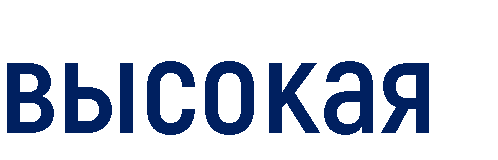 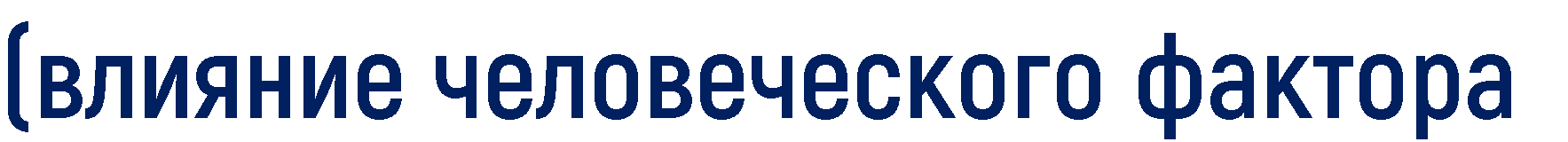 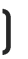 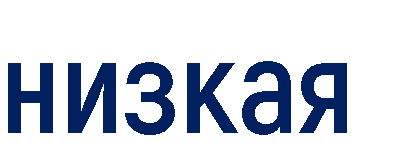 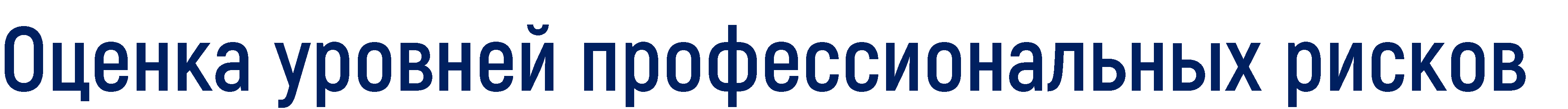 Работник обеспечивается СИЗ в зависимости от климатических условий
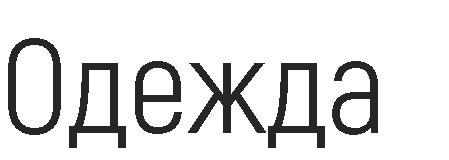 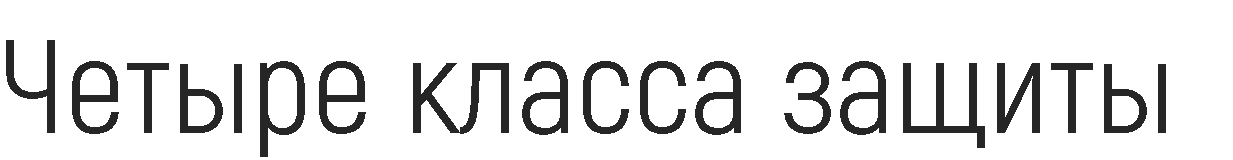 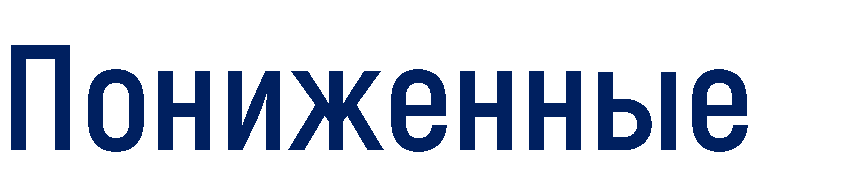 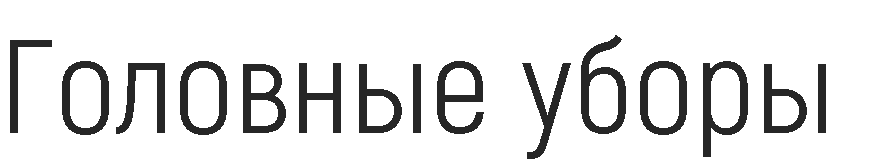 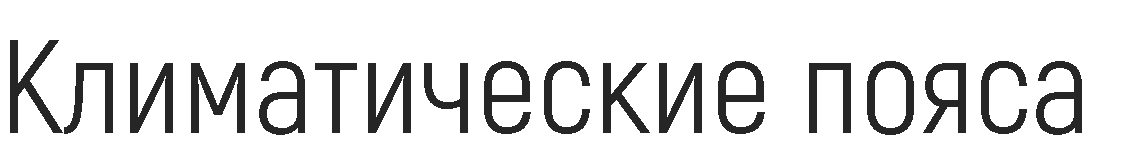 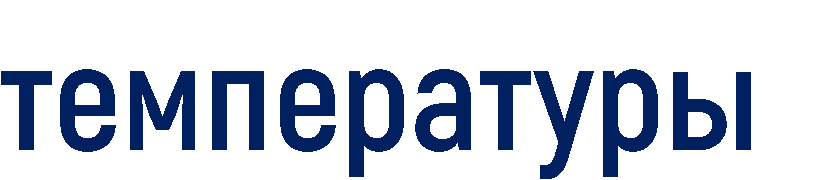 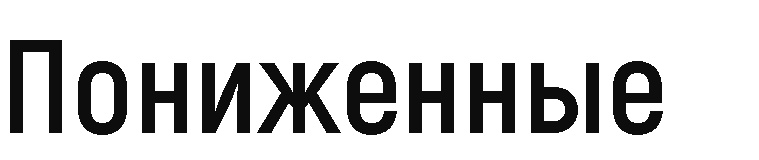 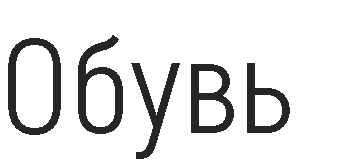 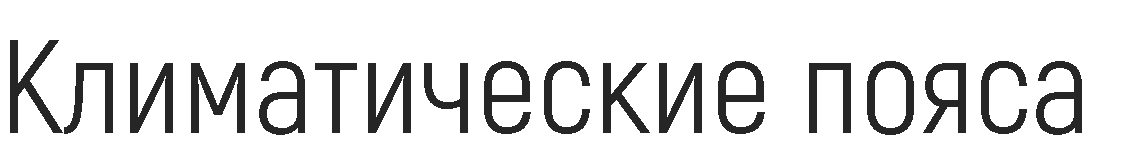 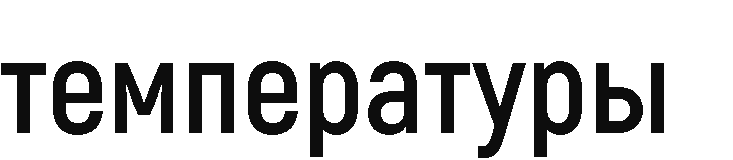 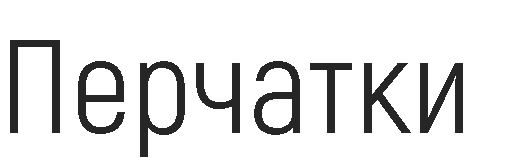 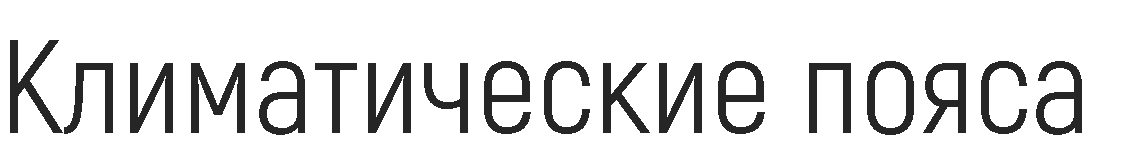 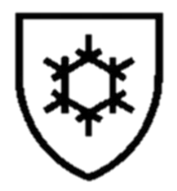 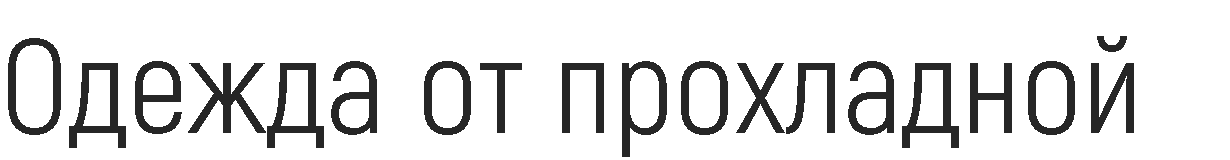 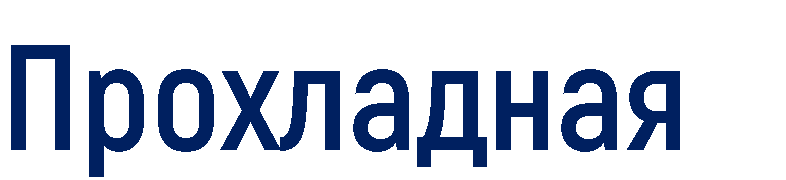 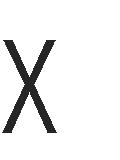 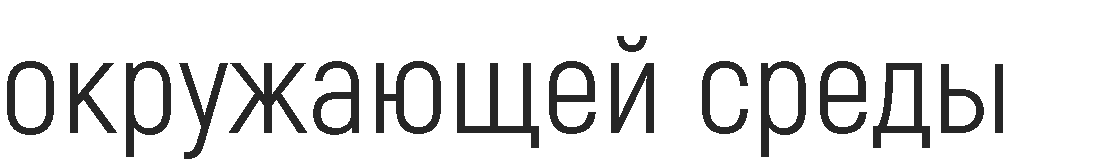 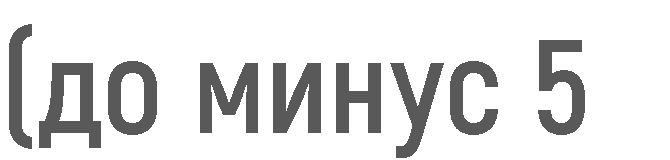 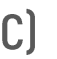 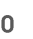 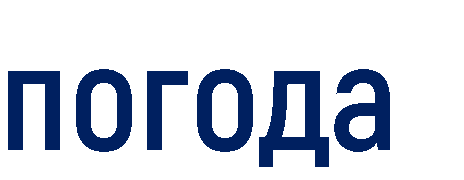 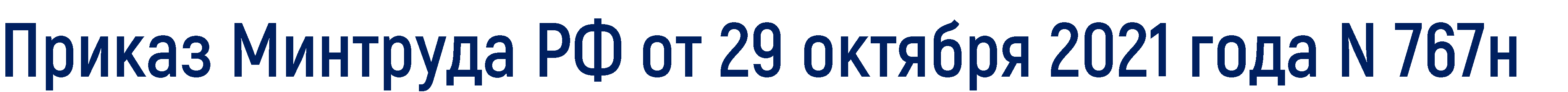 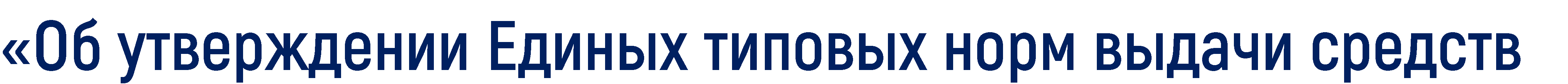 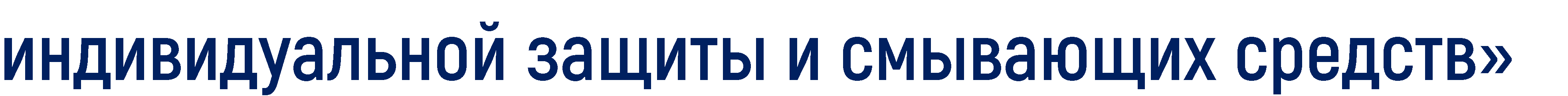 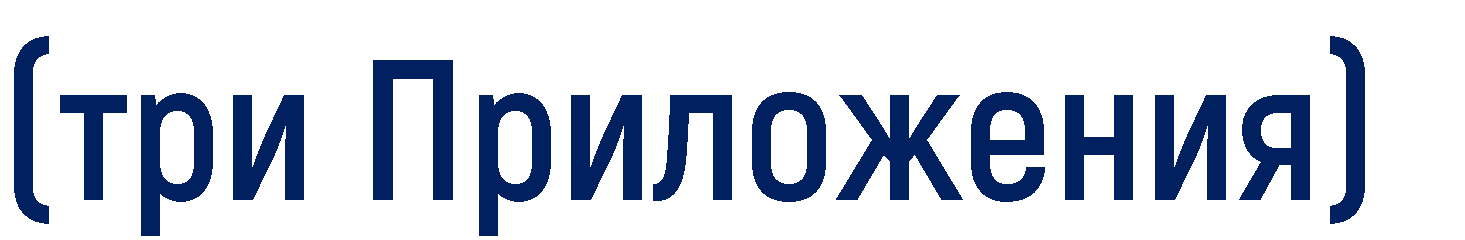 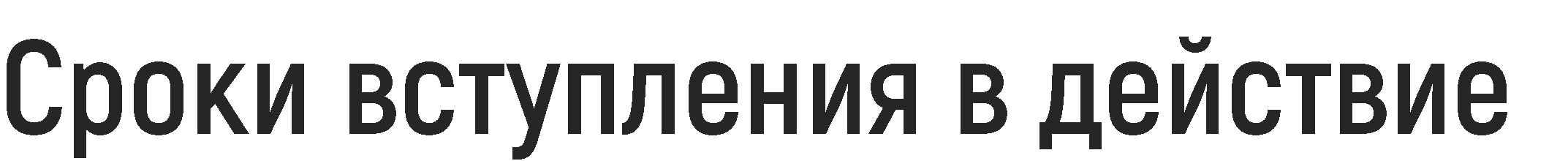 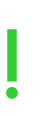 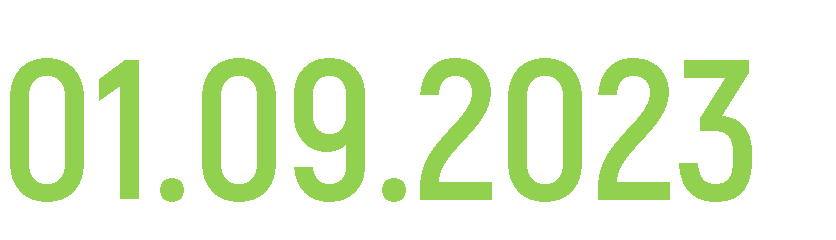 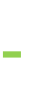 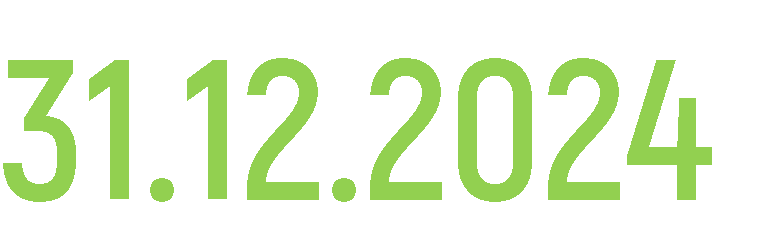 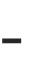 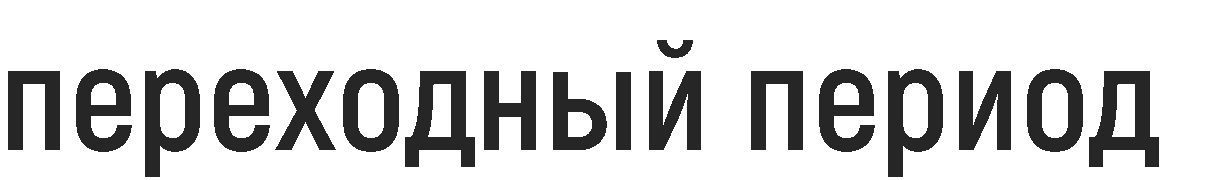 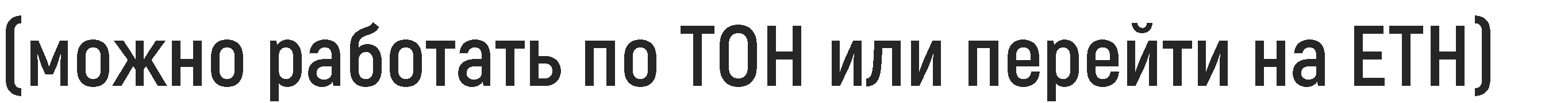 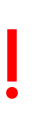 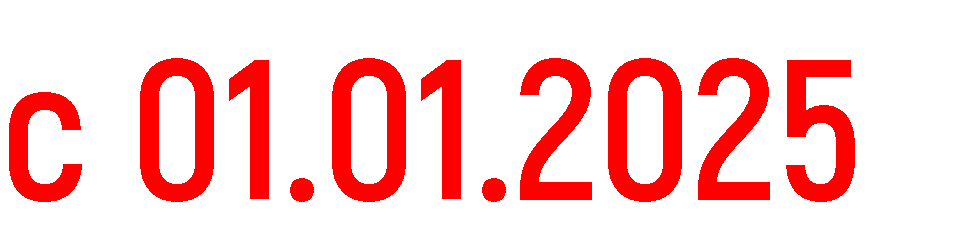 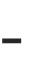 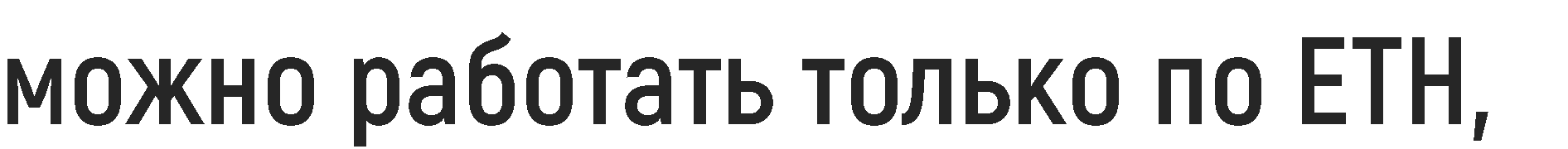 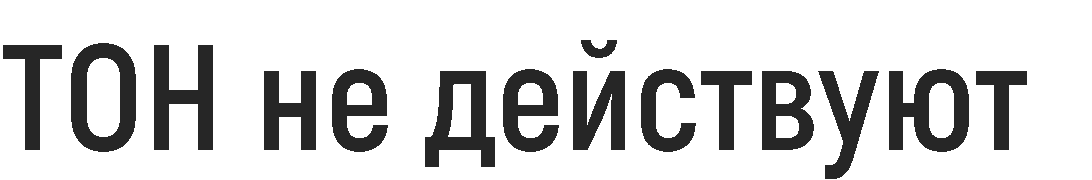 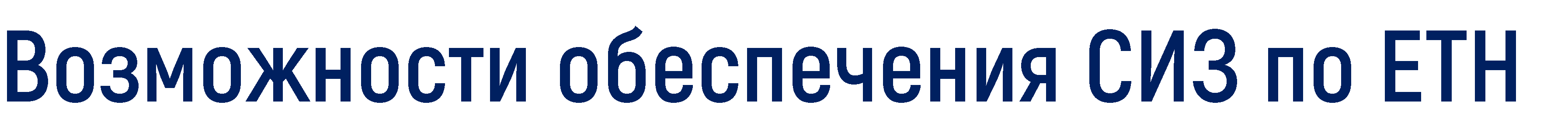 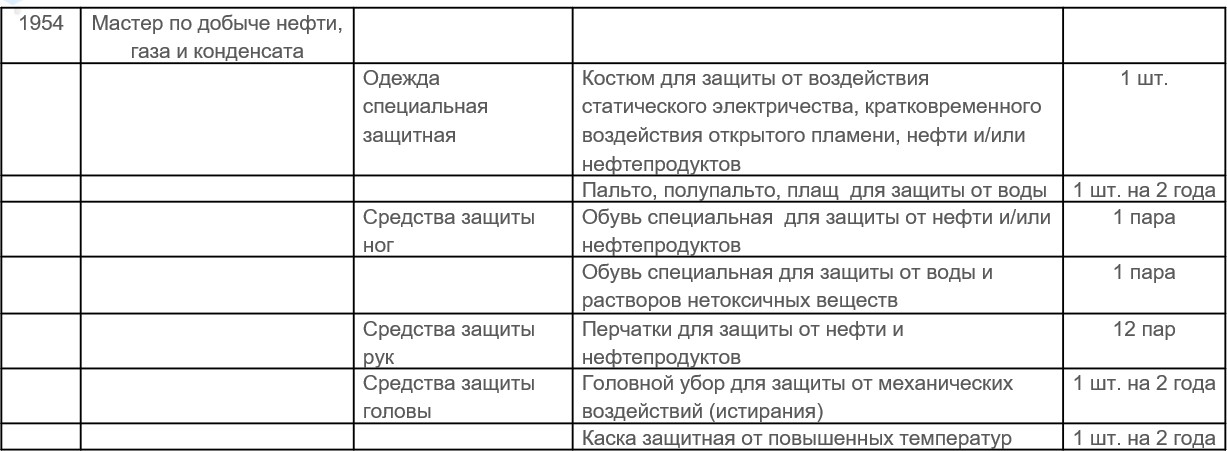 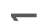 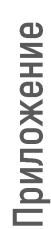 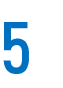 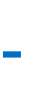 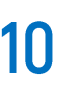 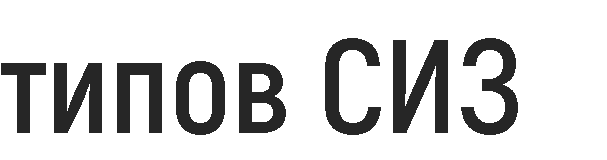 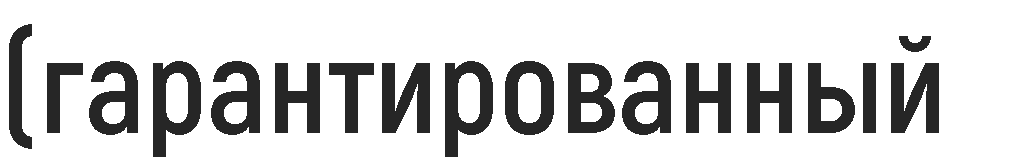 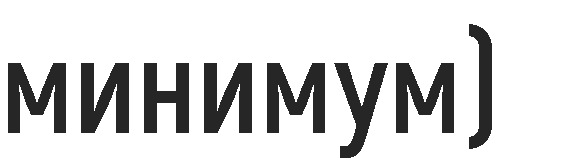 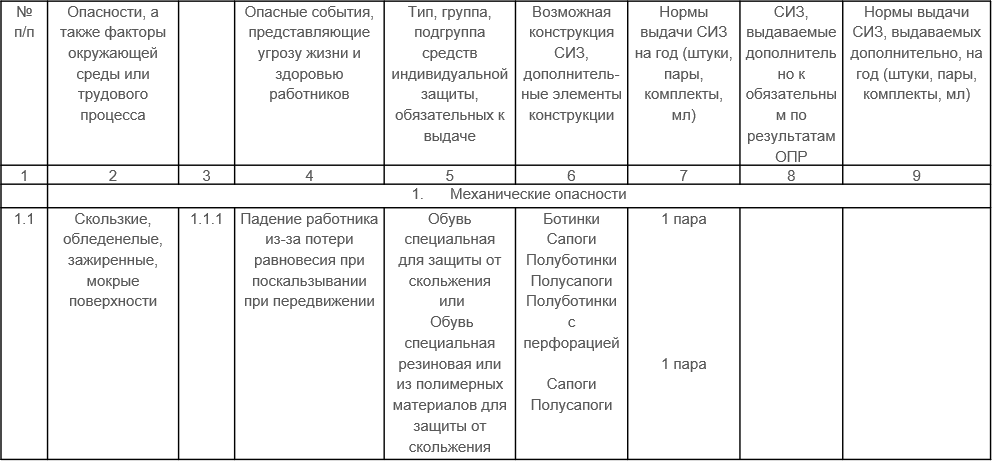 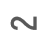 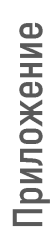 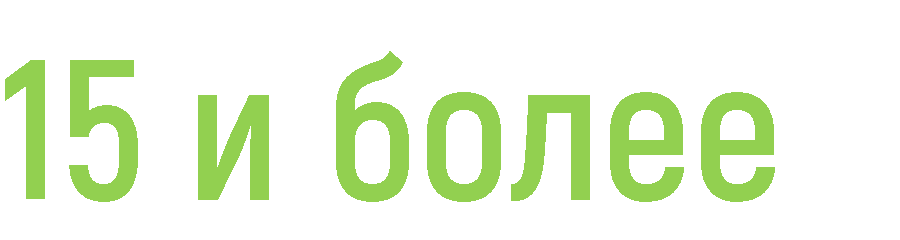 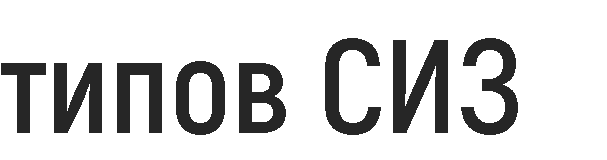 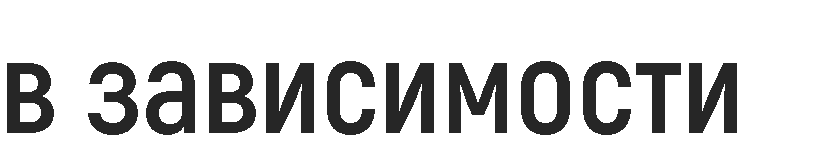 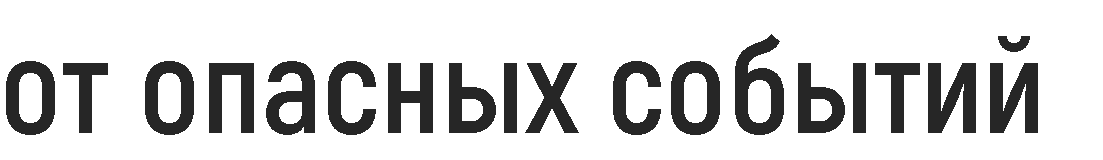 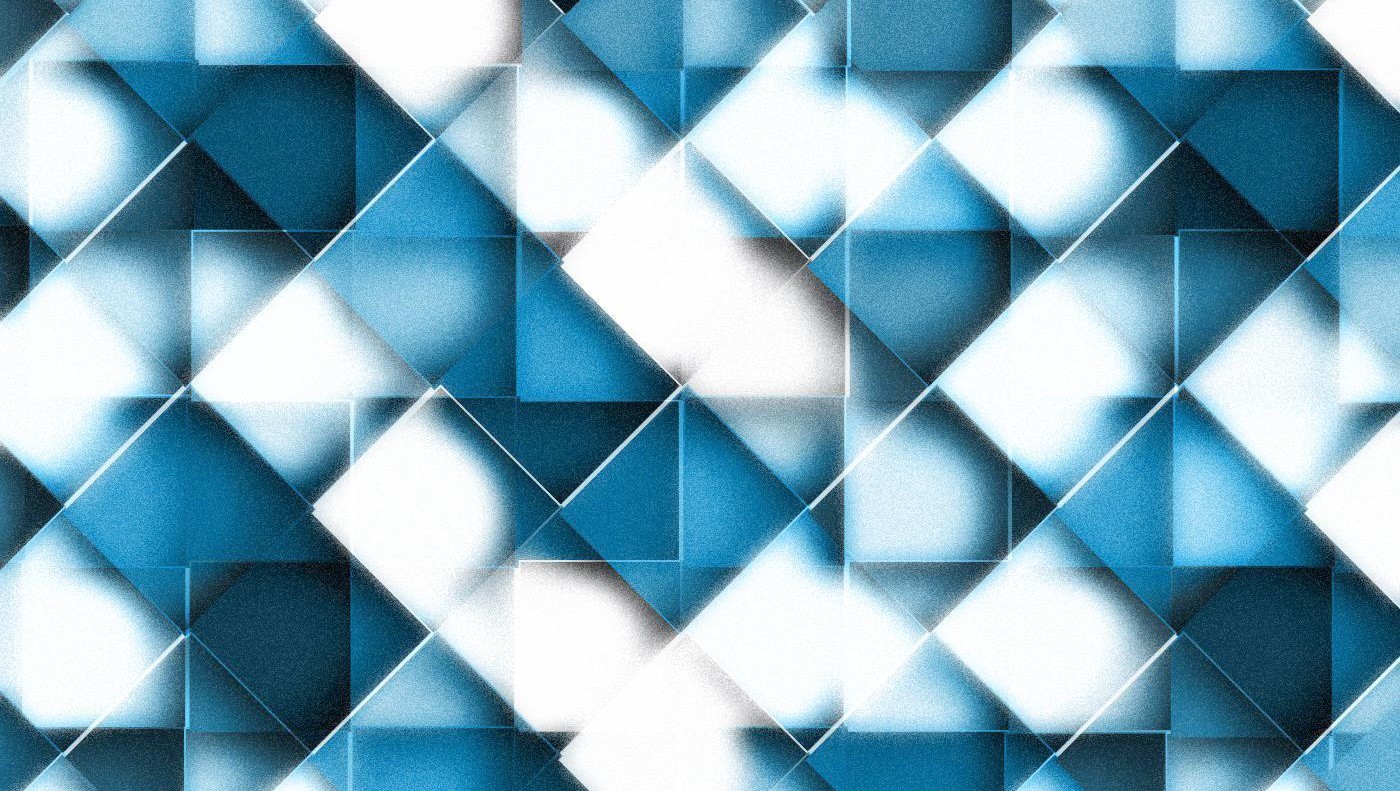 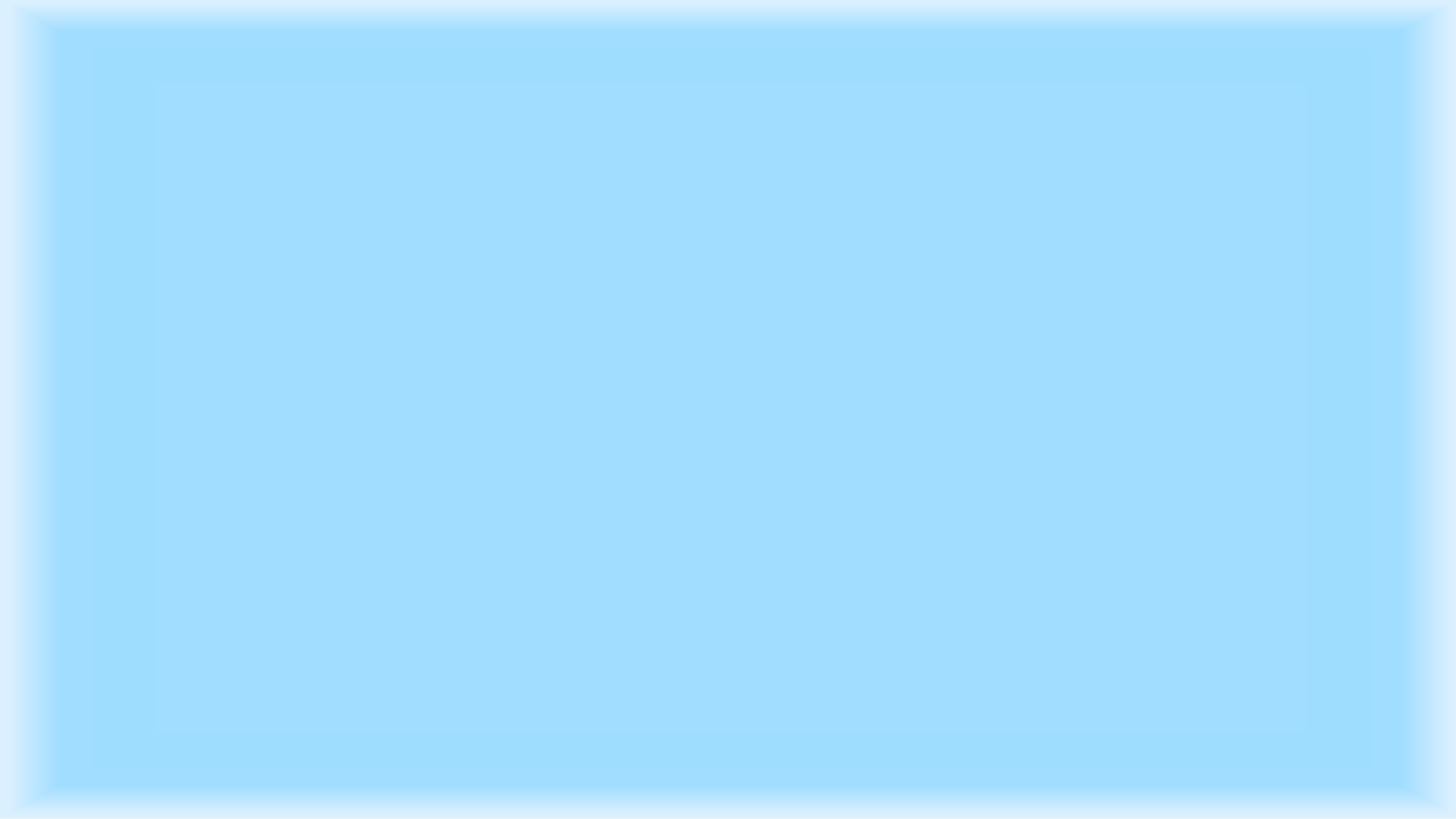 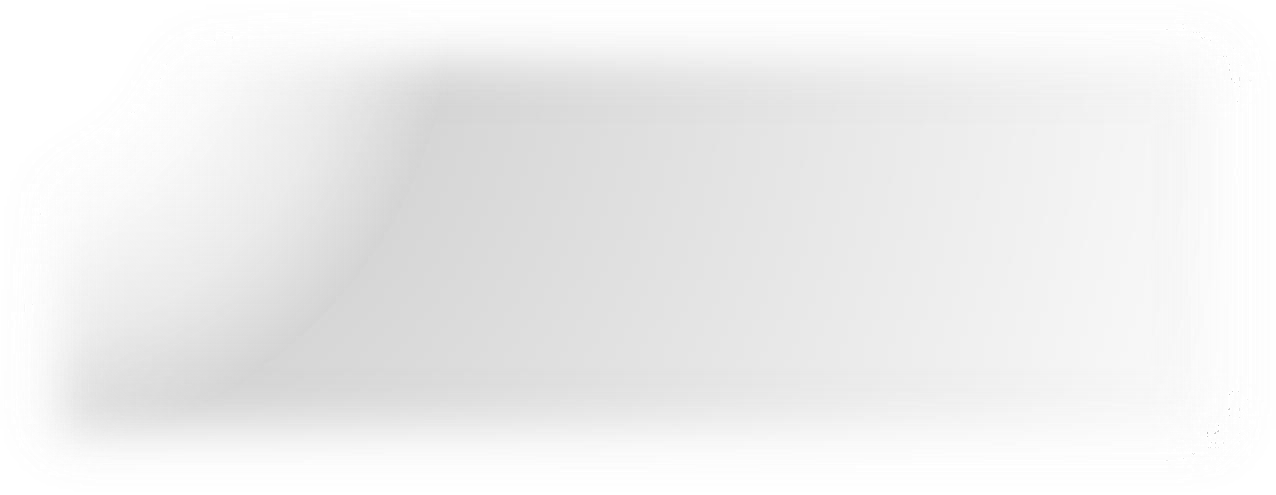 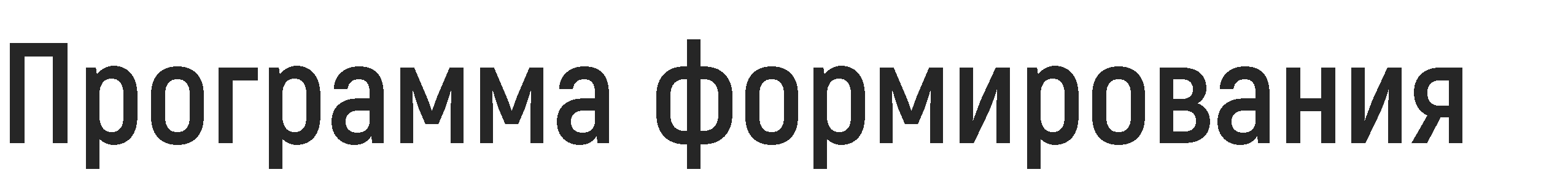 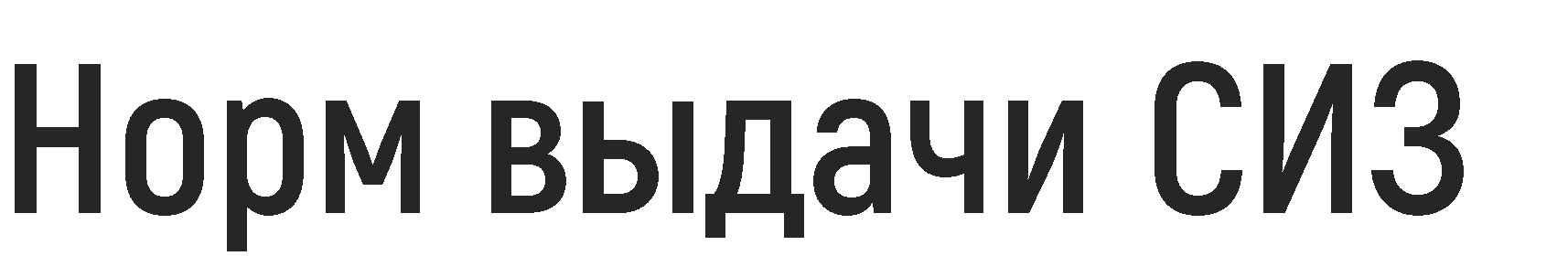 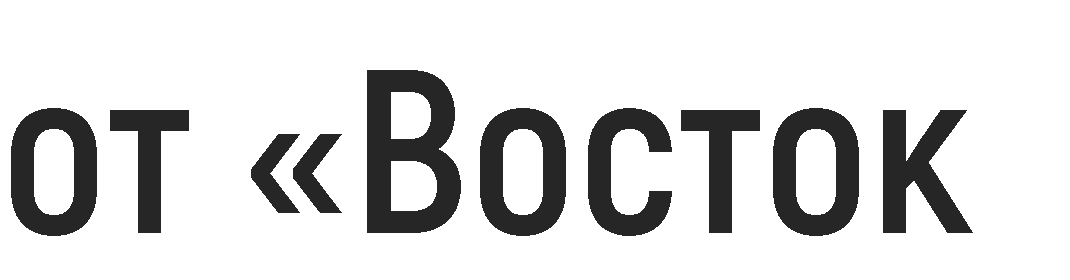 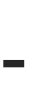 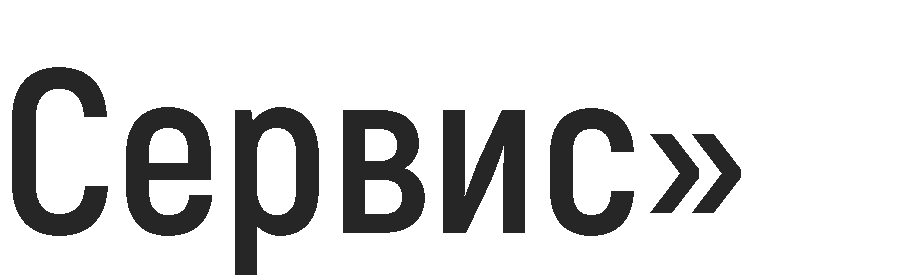 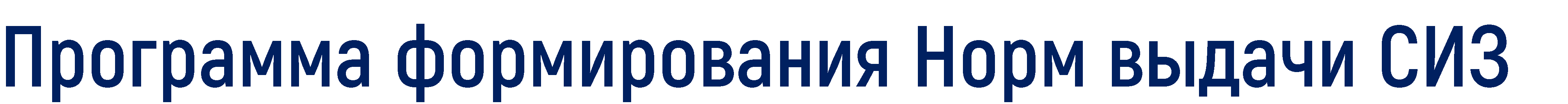 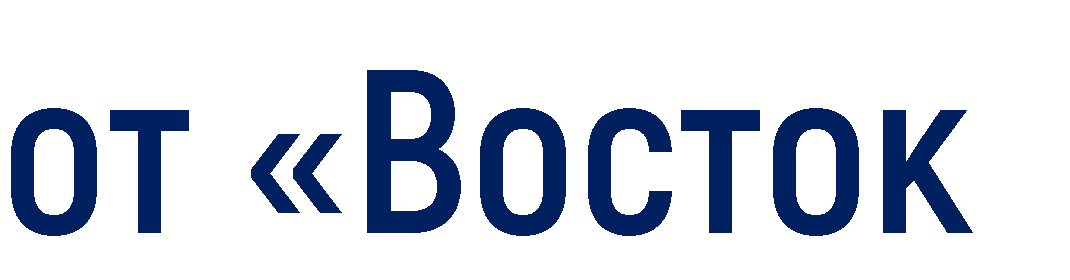 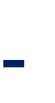 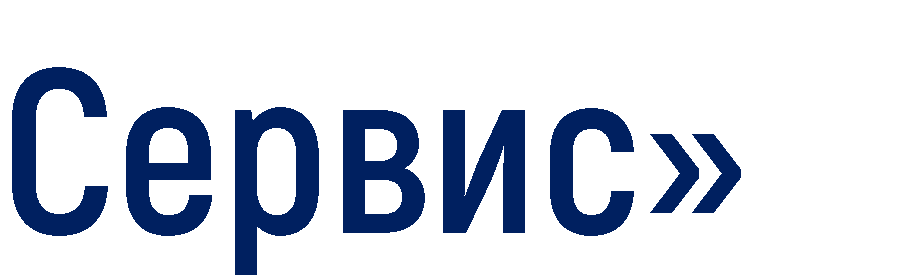 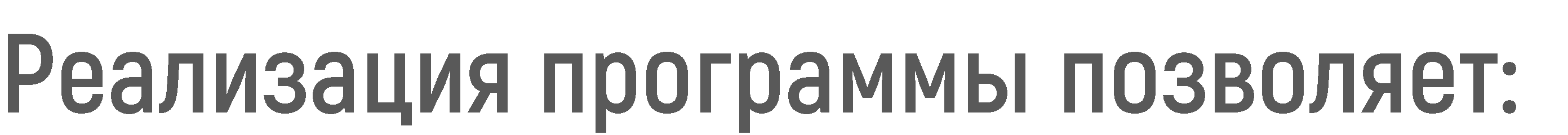 



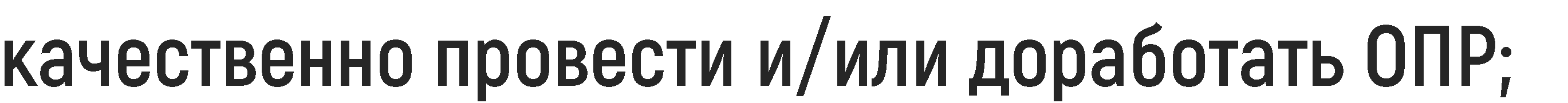 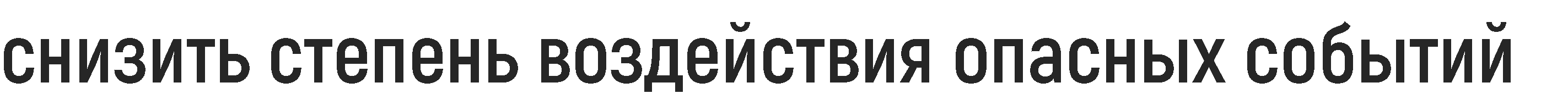 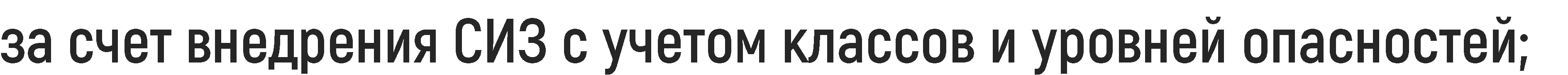 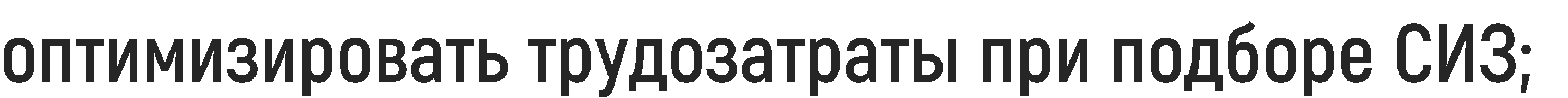 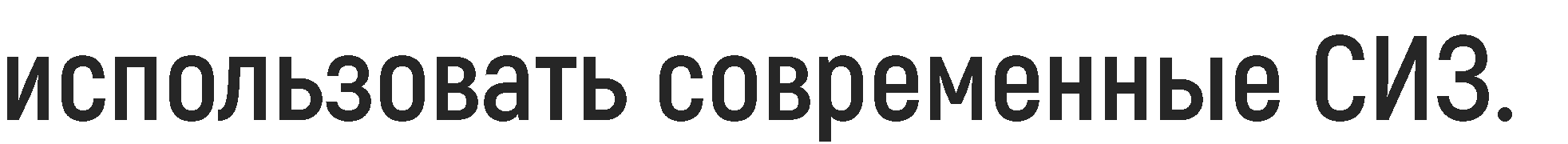 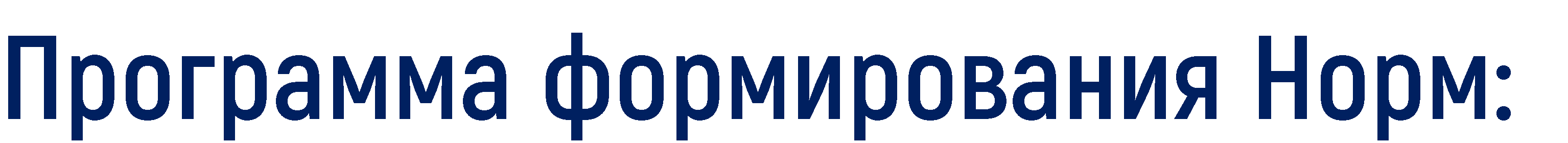 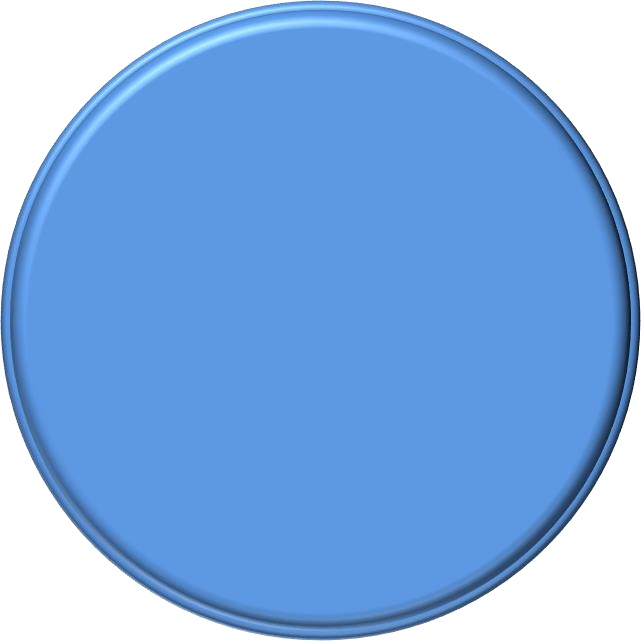 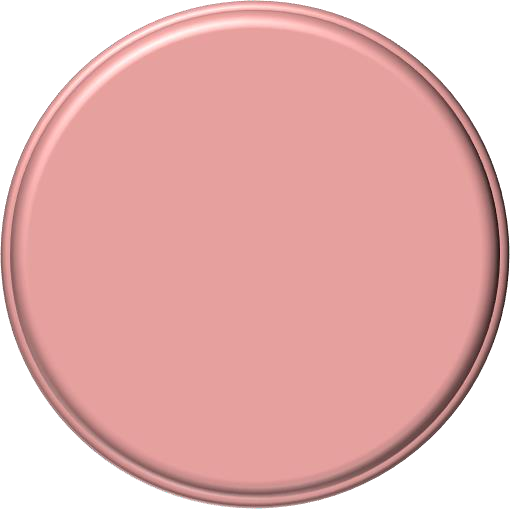 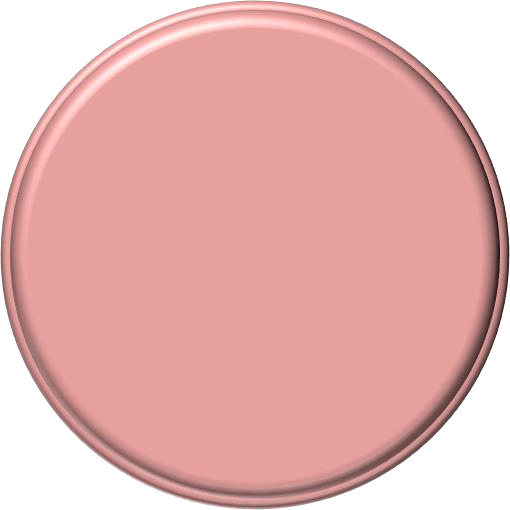 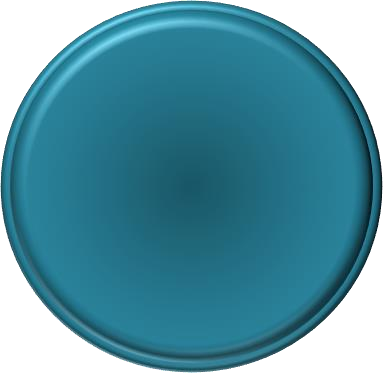 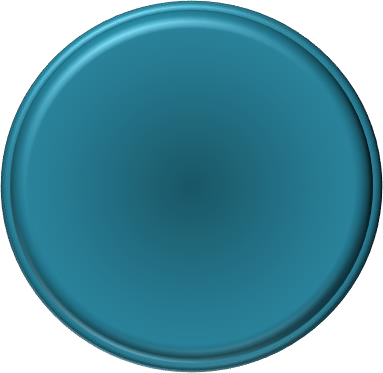 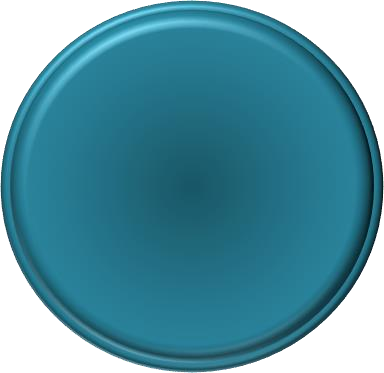 III-й этап  Формирование и
утверждение  Норм
II-й этап
Проведение и
доработка ОПР
I-й этап
Подготовка
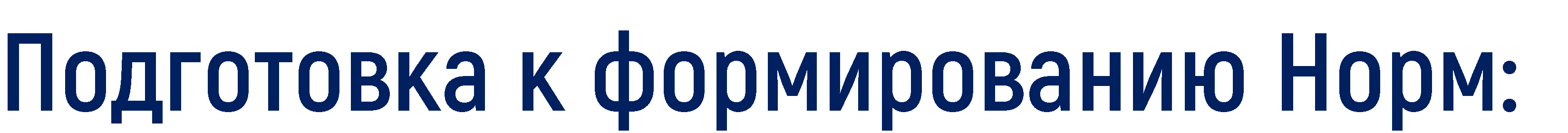 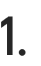 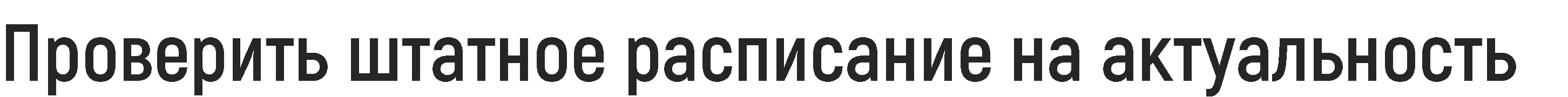 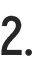 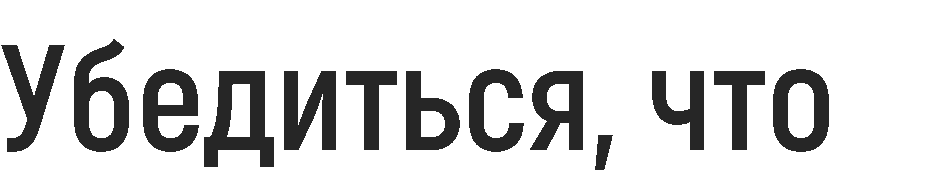 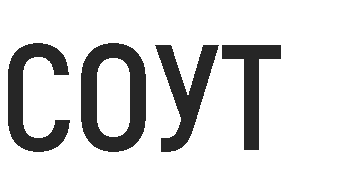 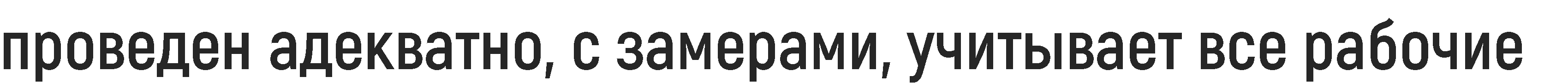 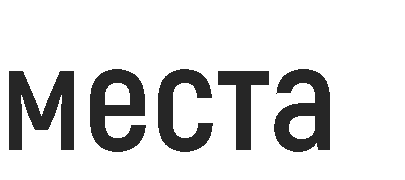 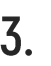 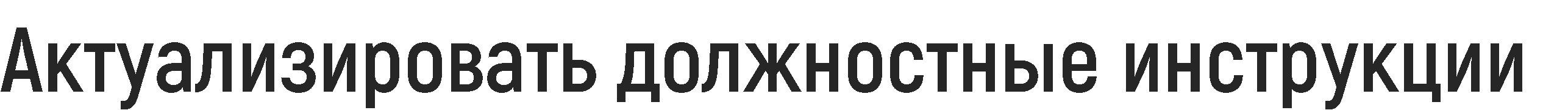 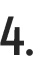 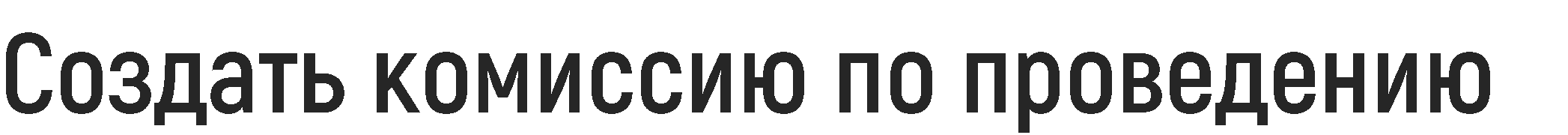 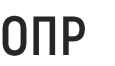 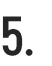 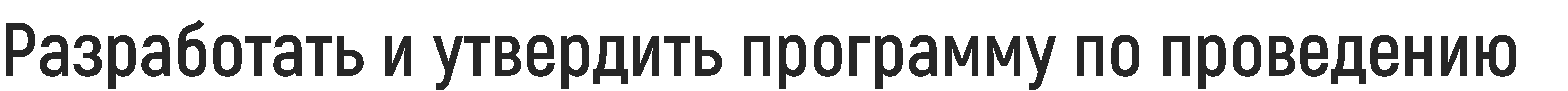 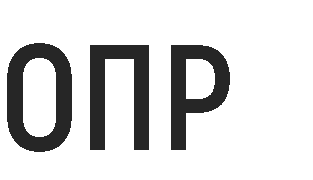 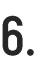 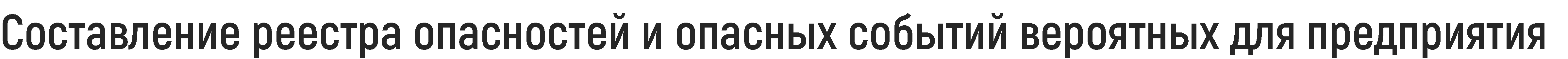 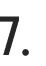 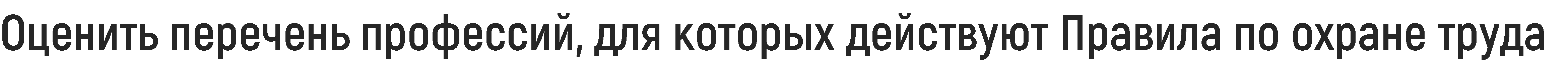 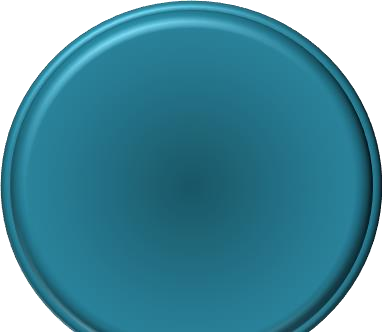 I-й этап  Подготовка
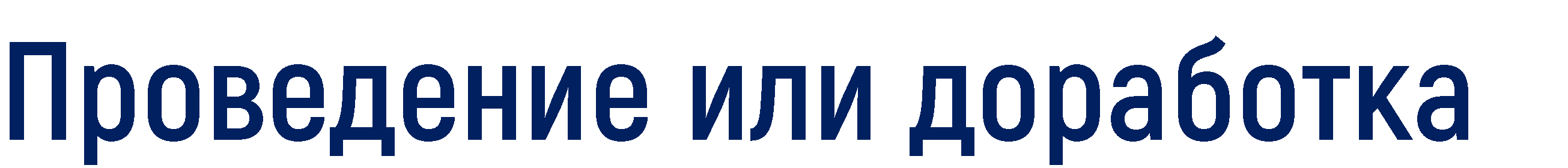 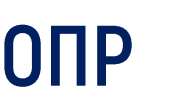 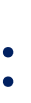 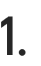 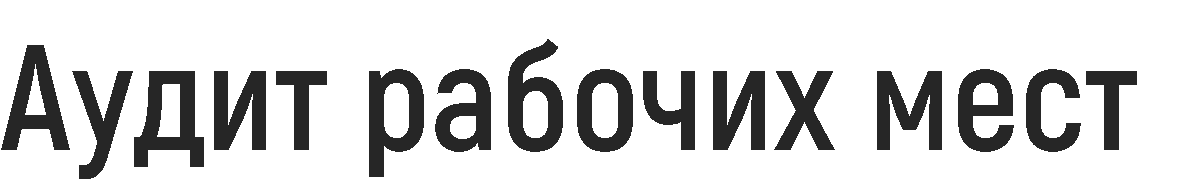 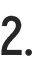 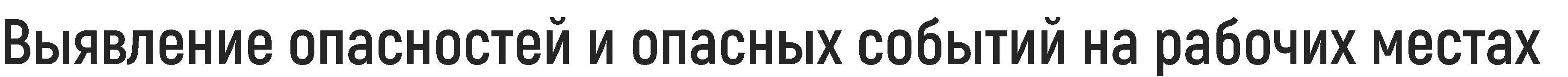 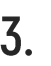 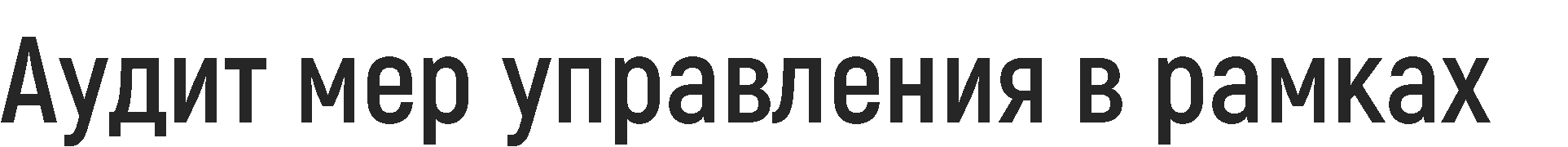 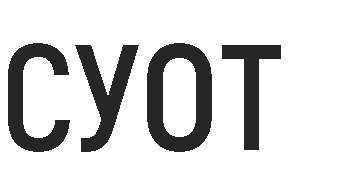 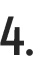 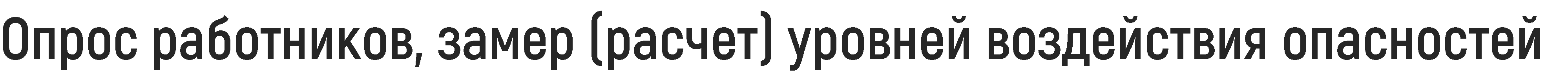 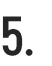 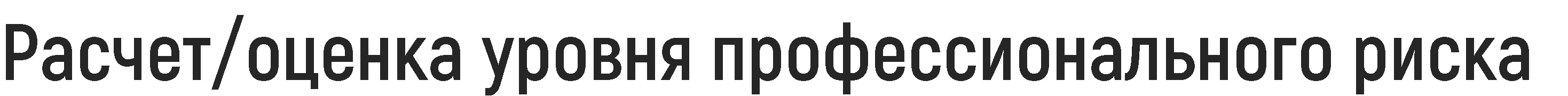 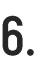 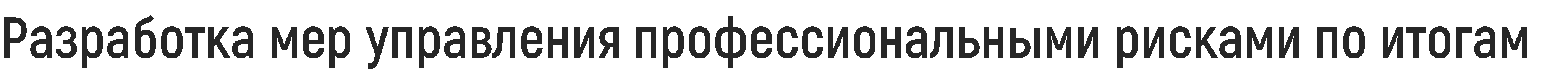 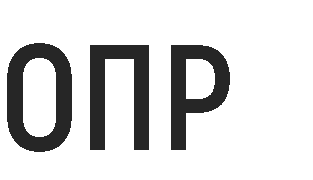 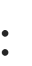 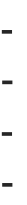 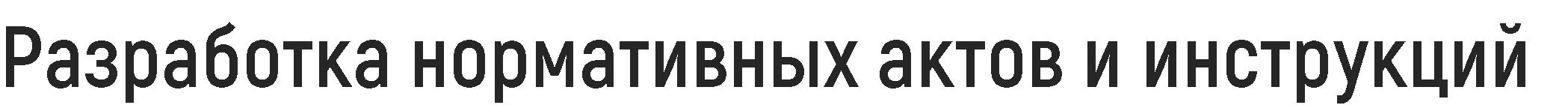 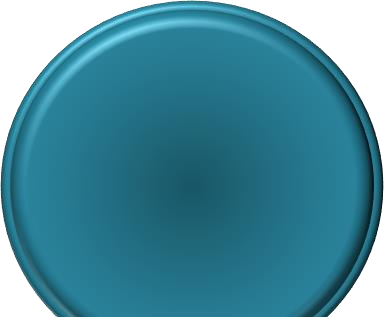 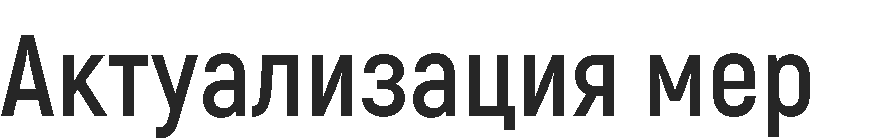 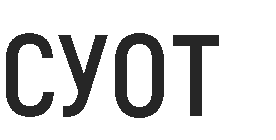 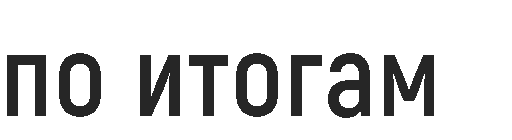 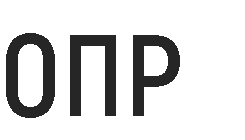 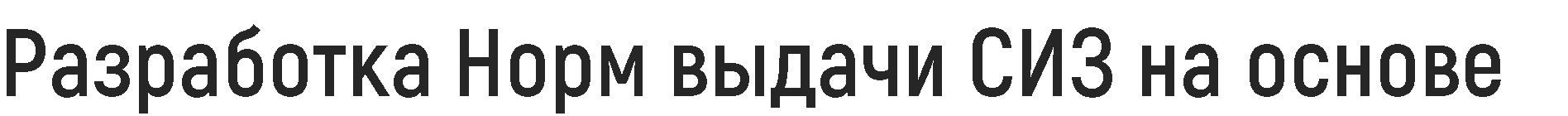 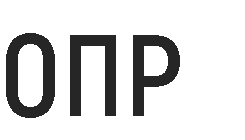 II-й этап
Проведение и  доработка ОПР
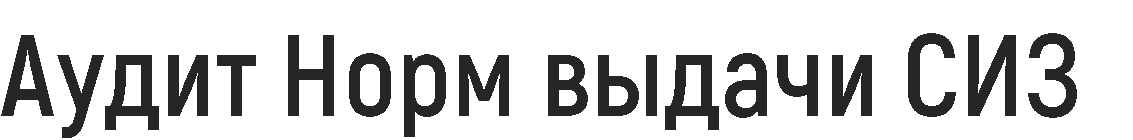 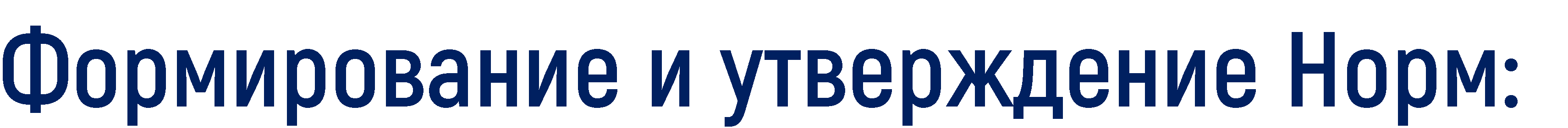 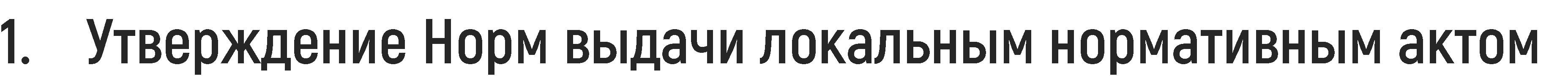 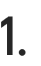 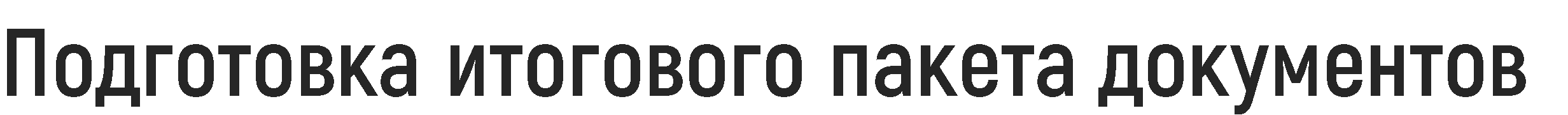 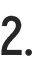 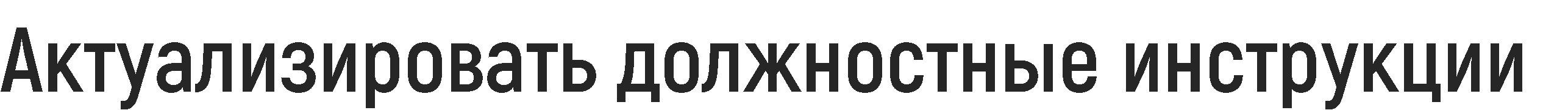 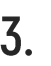 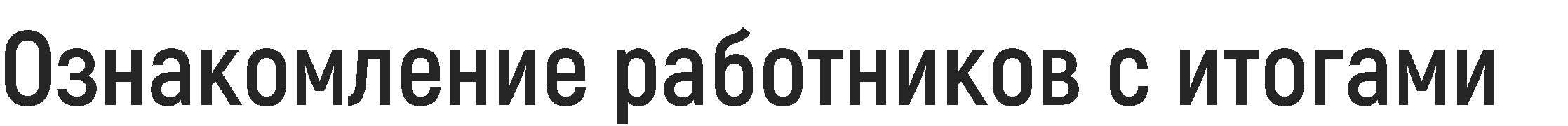 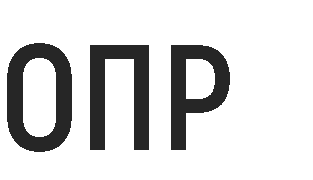 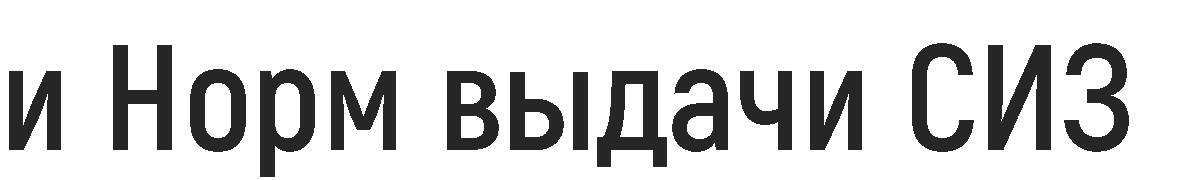 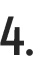 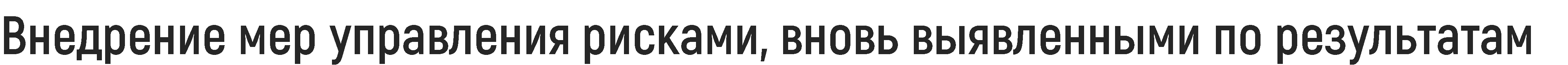 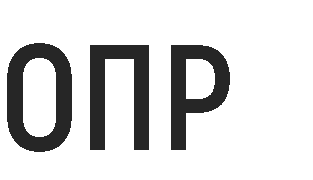 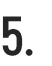 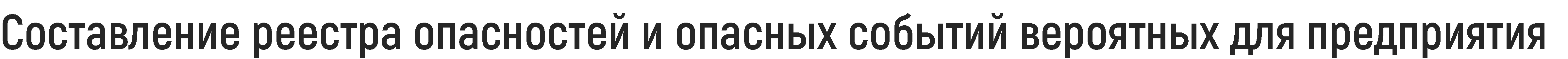 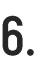 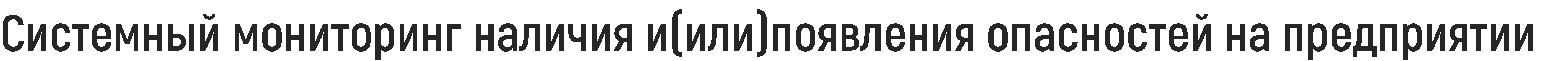 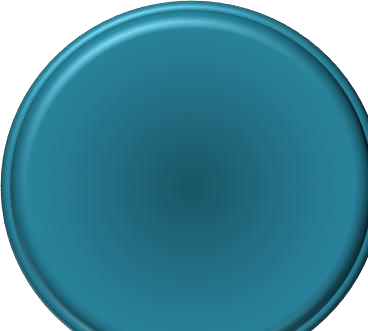 III-й этап
Формирование и  утверждение  Норм
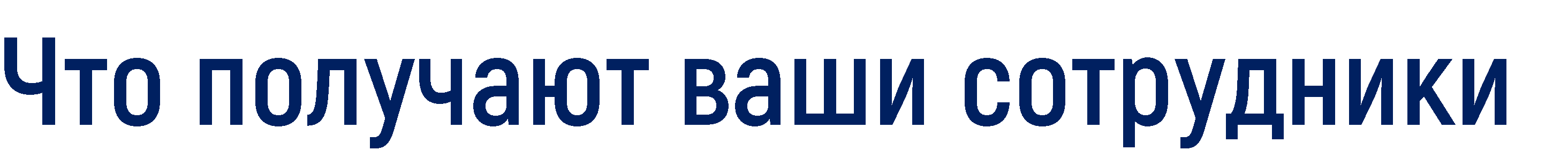 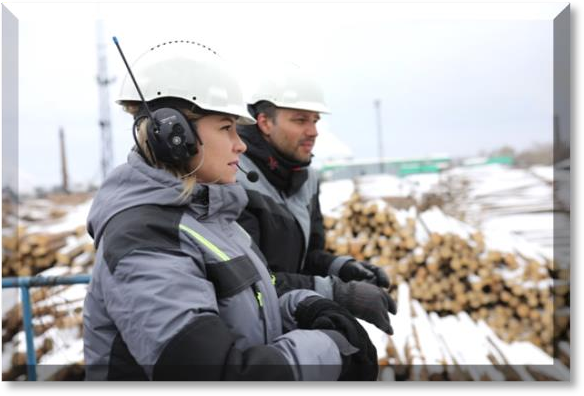 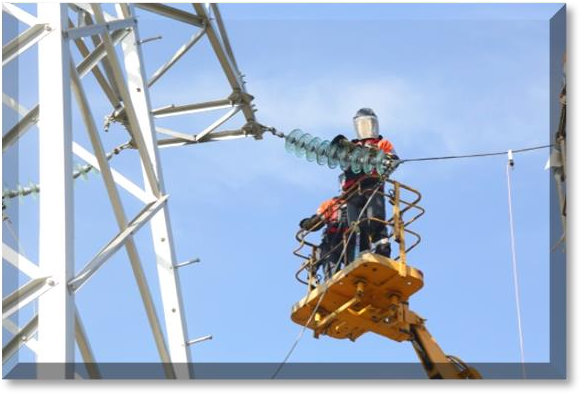 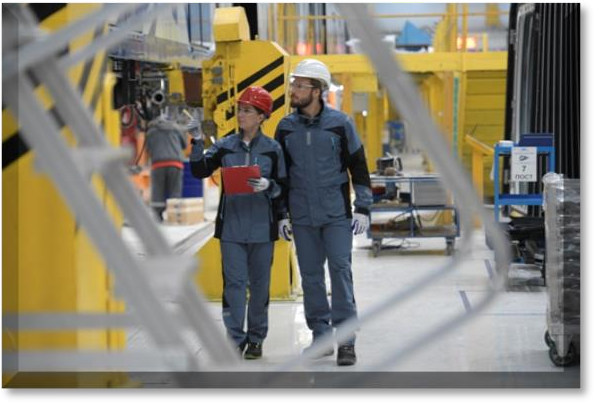 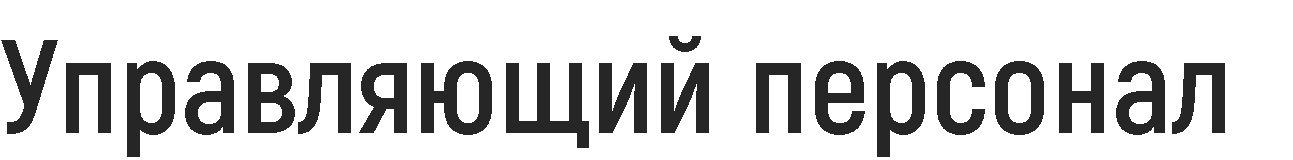 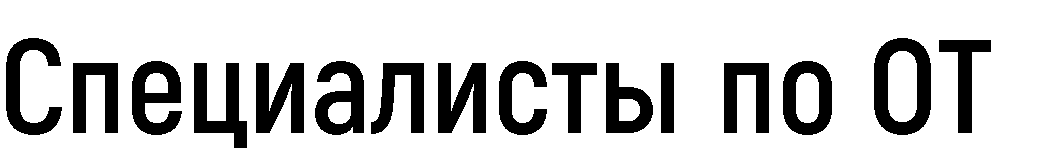 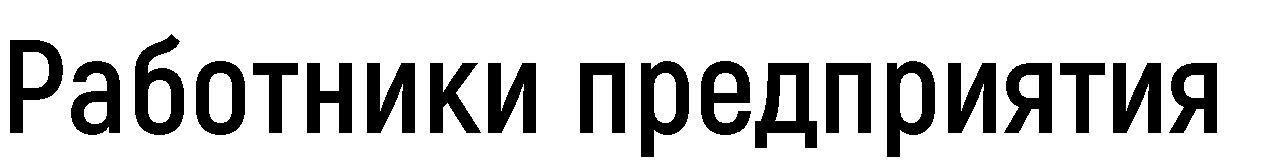 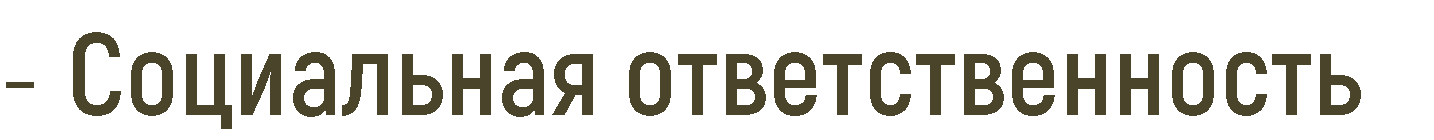 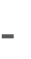 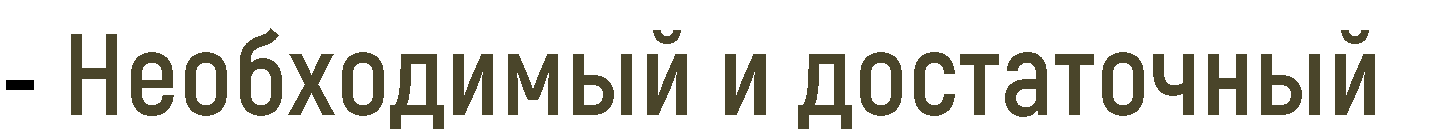 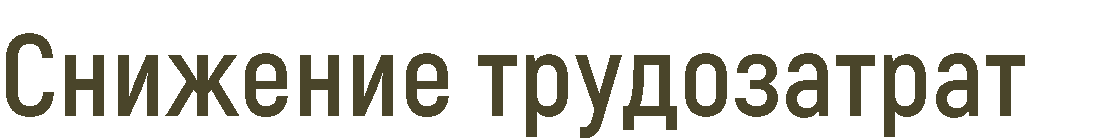 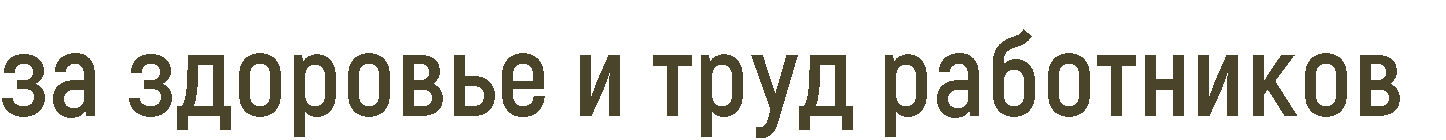 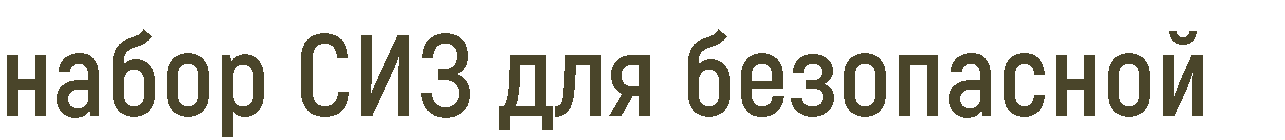 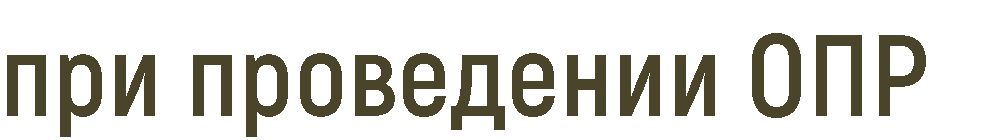 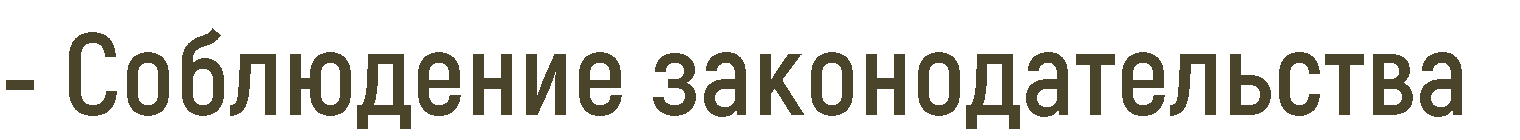 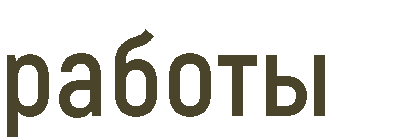 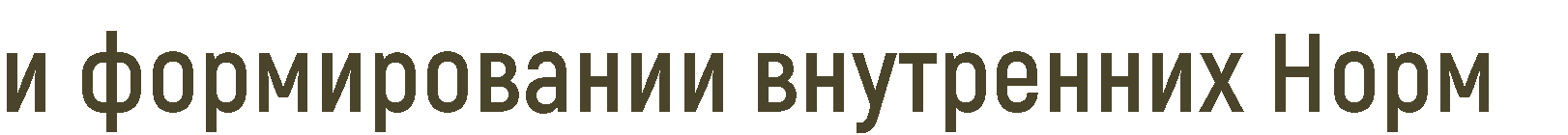 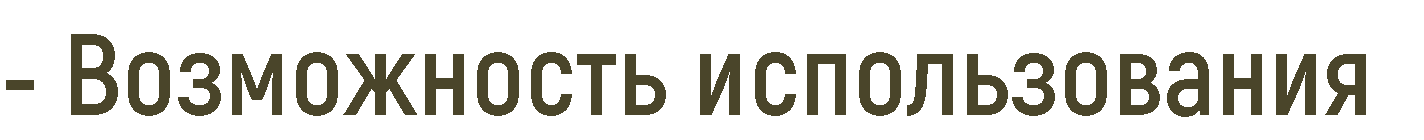 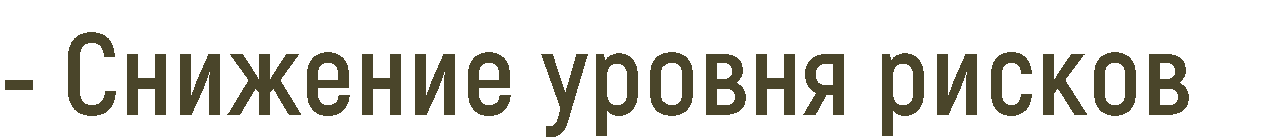 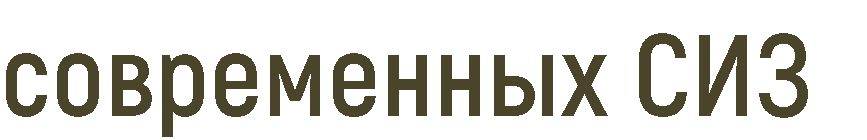 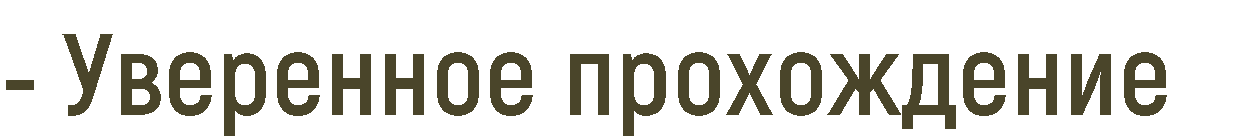 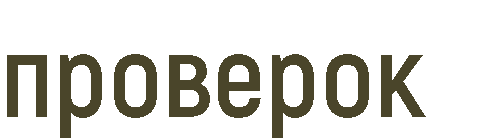 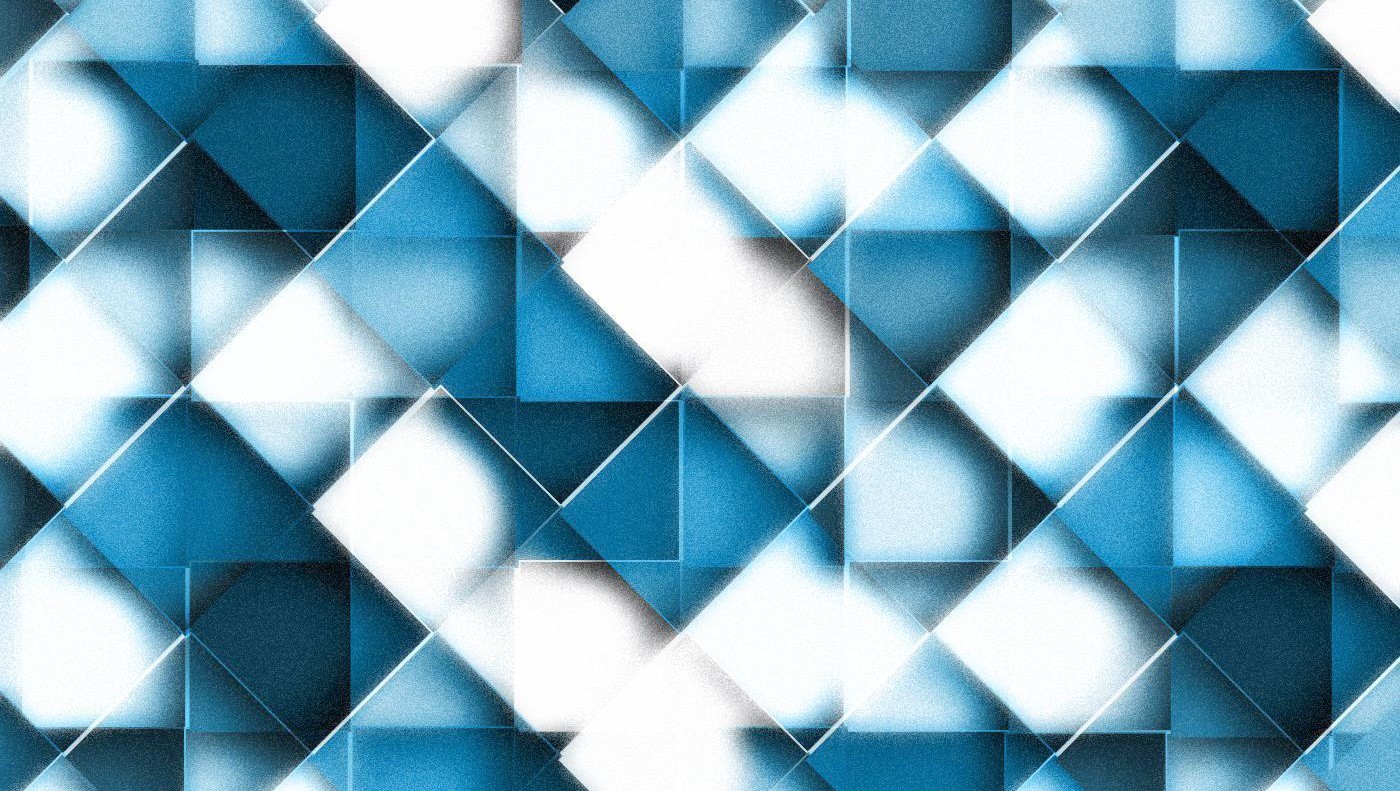 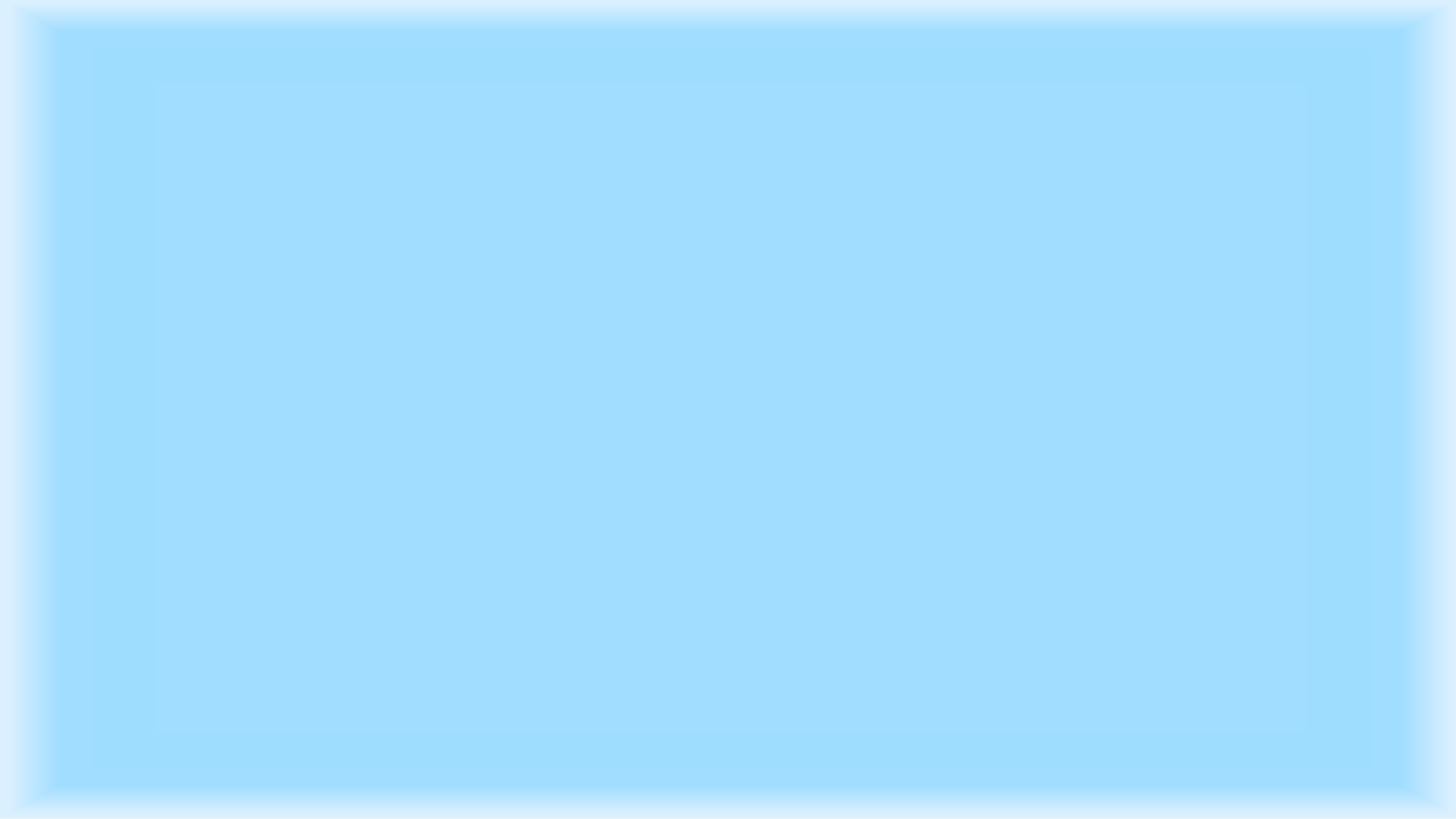 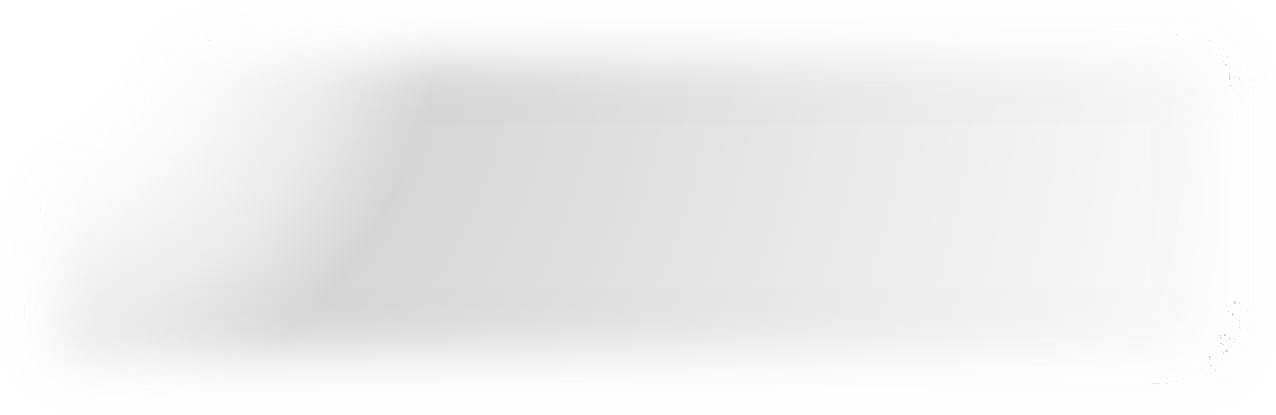 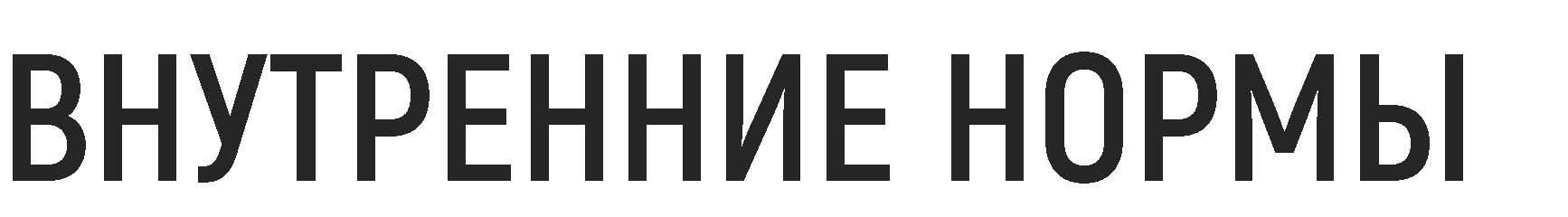 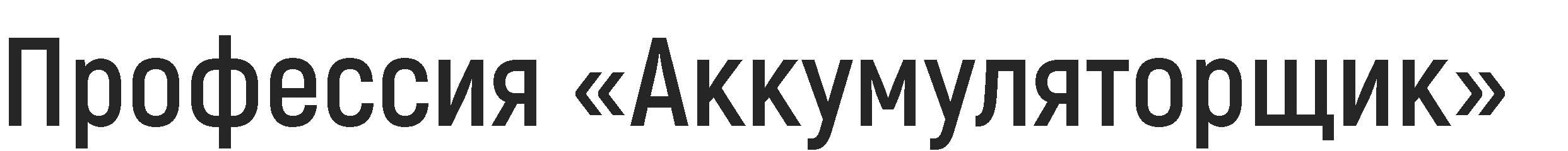 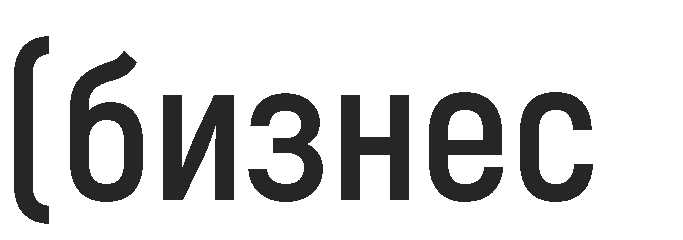 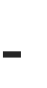 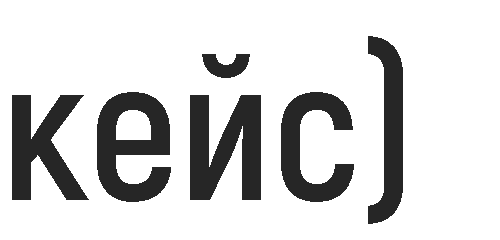 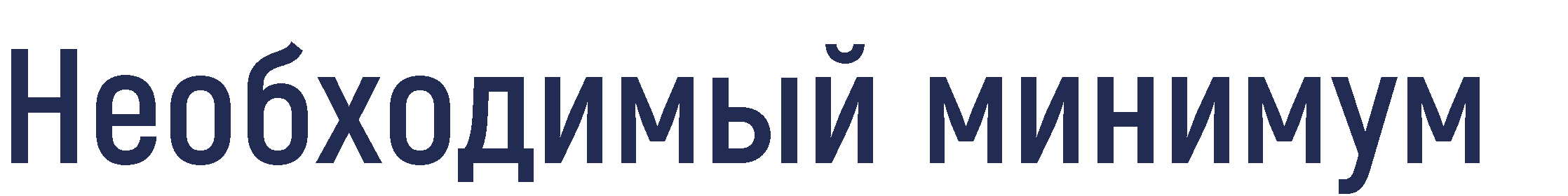 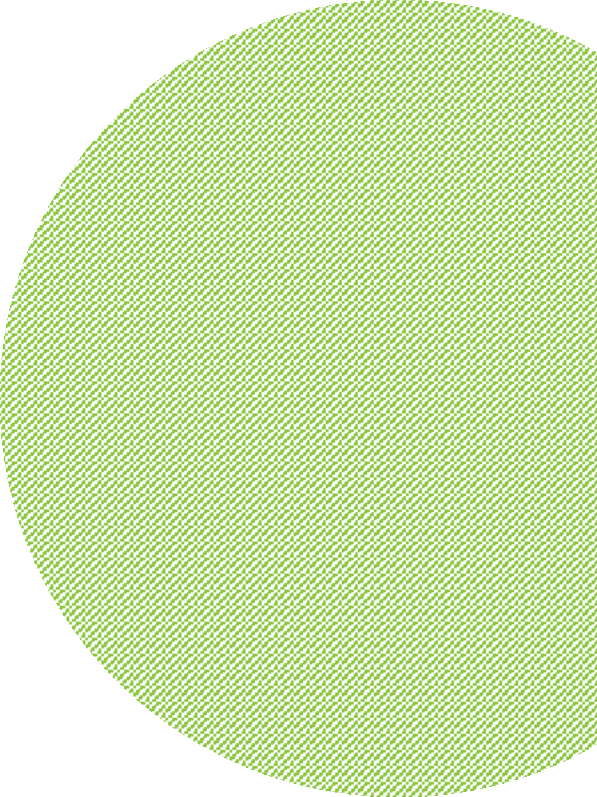 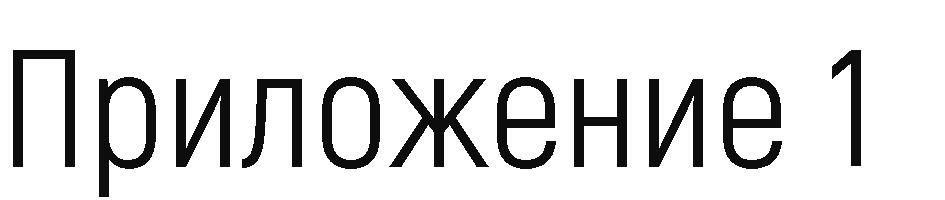 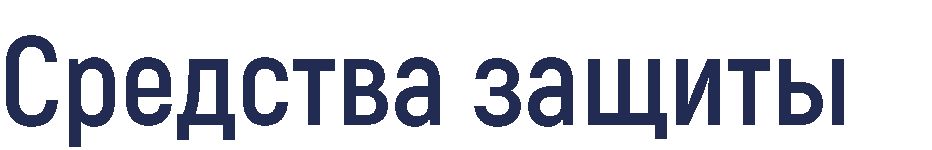 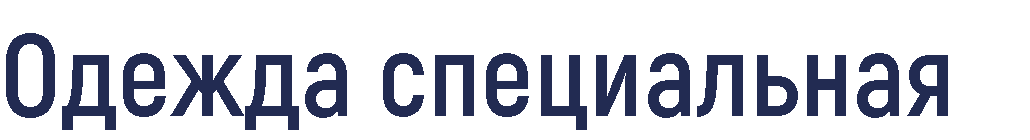 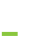 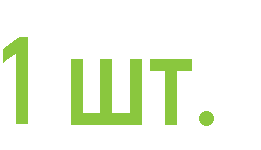 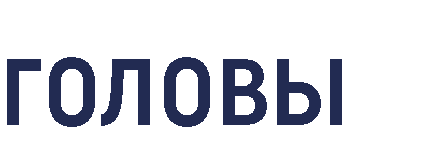 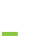 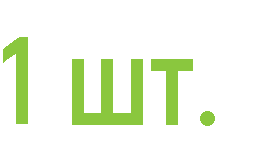 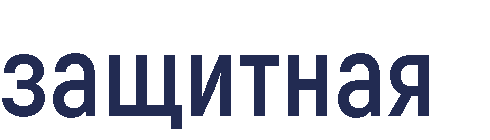 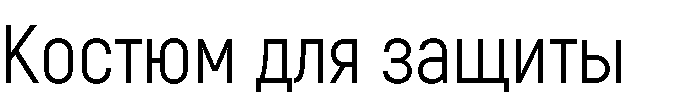 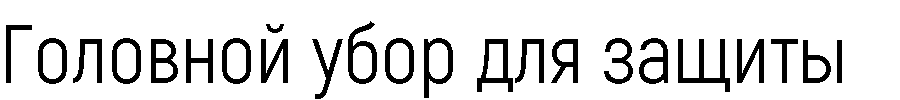 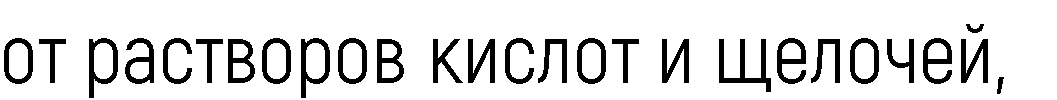 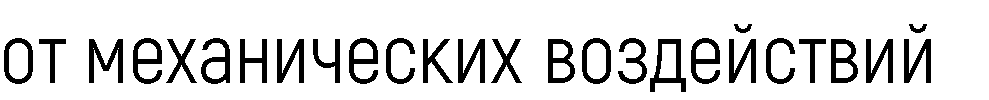 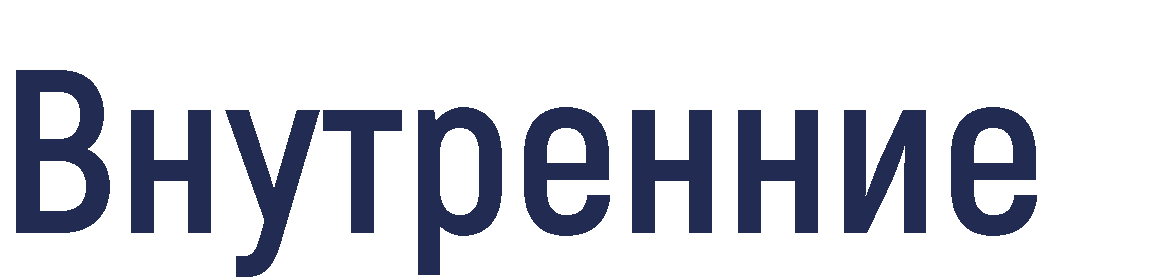 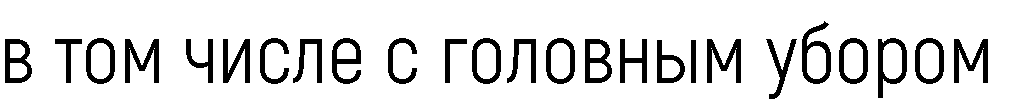 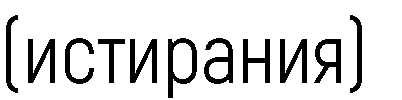 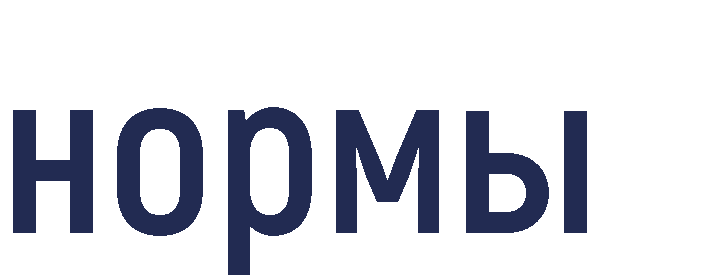 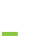 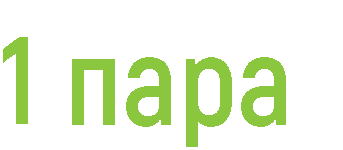 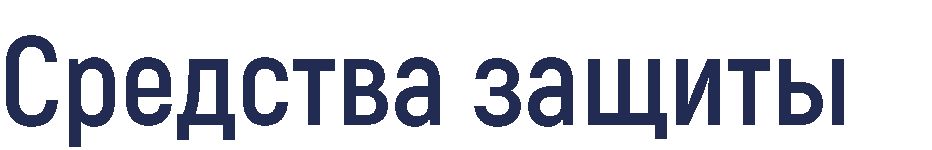 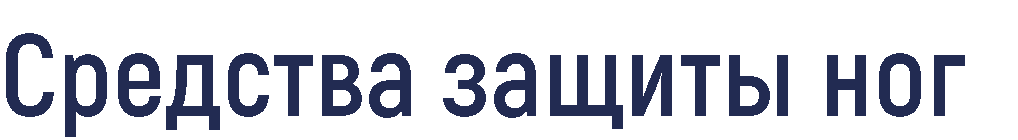 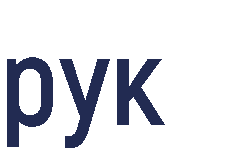 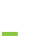 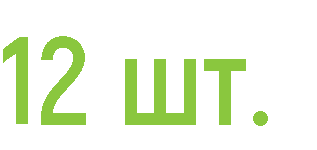 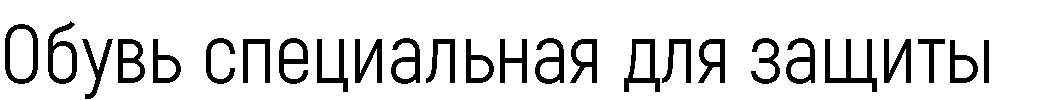 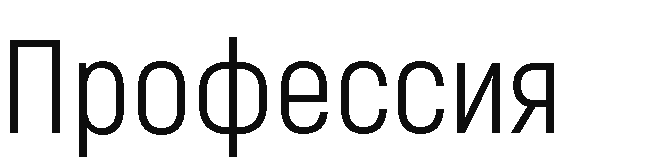 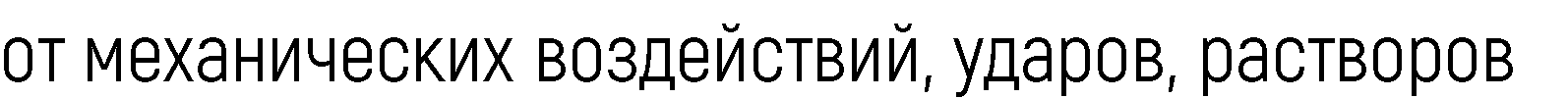 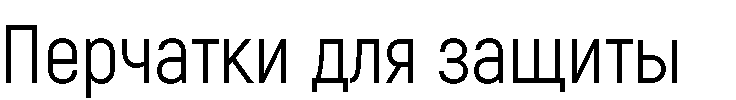 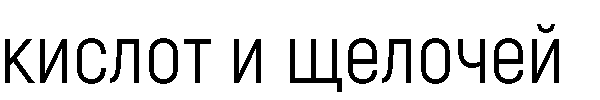 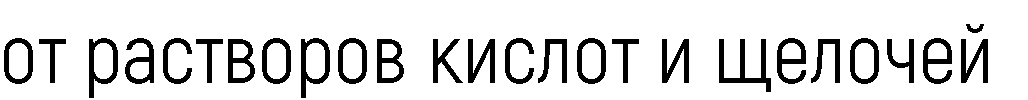 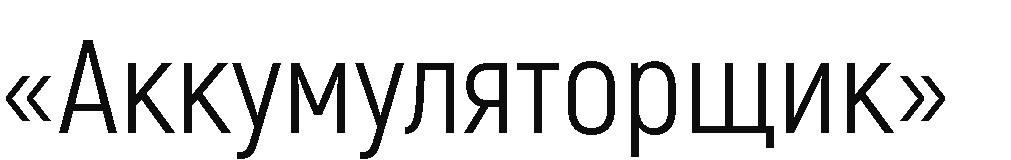 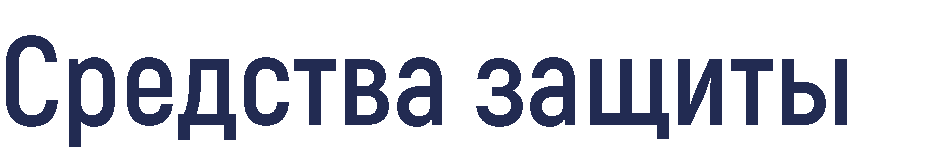 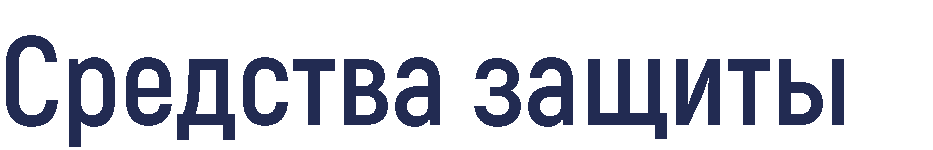 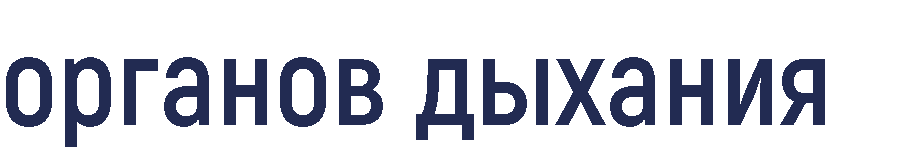 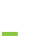 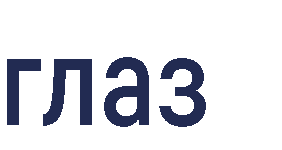 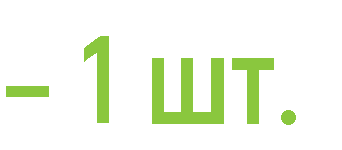 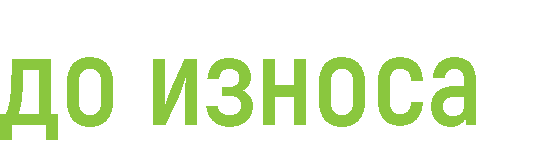 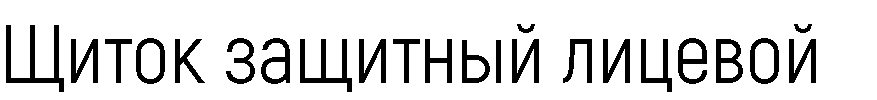 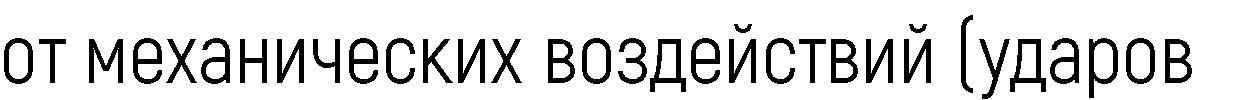 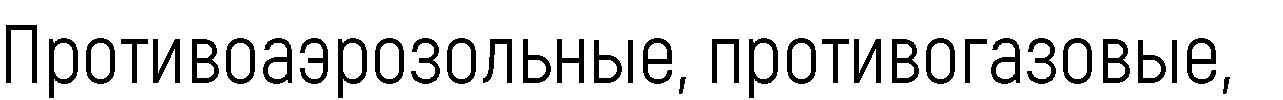 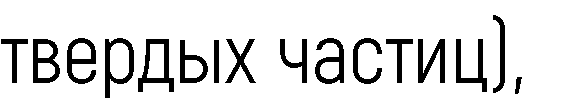 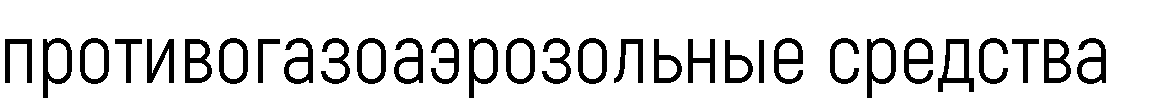 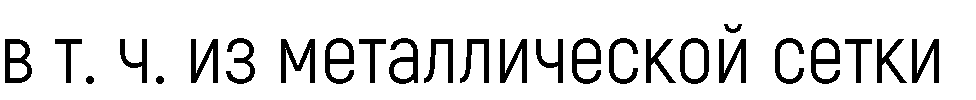 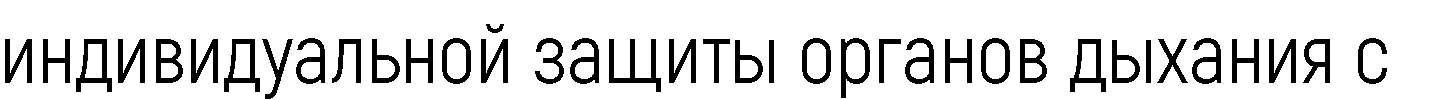 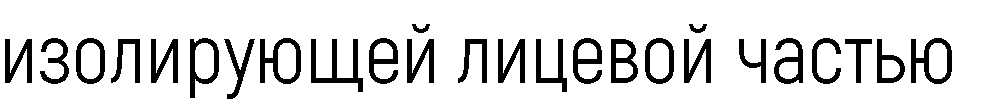 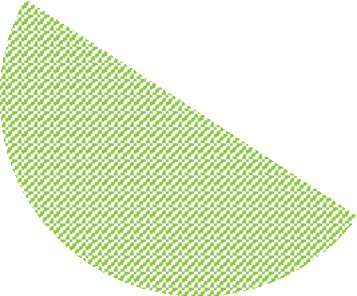 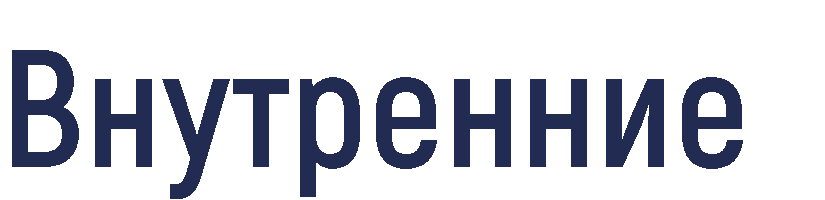 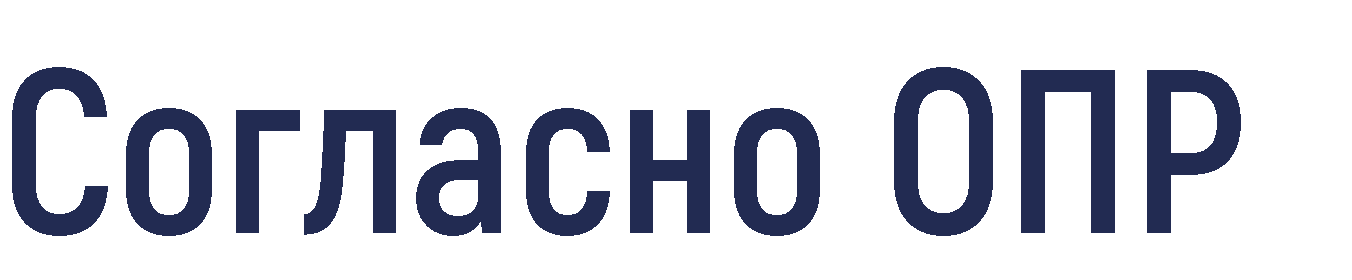 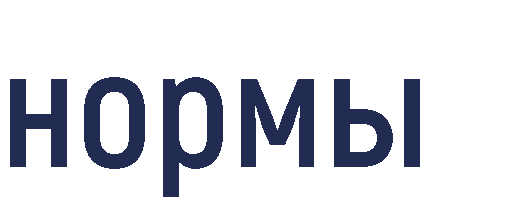 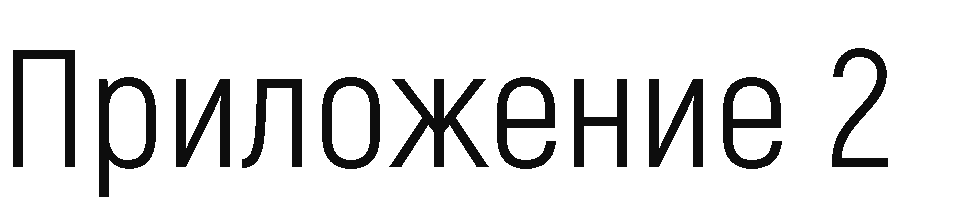 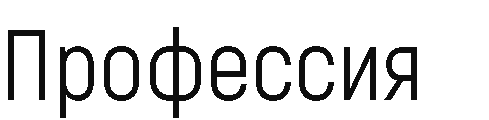 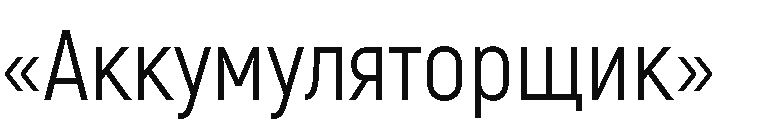 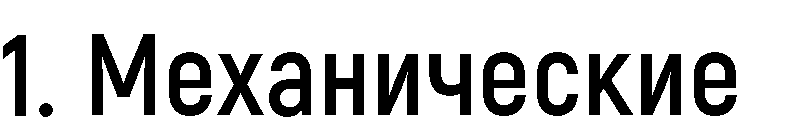 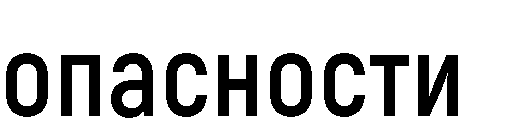 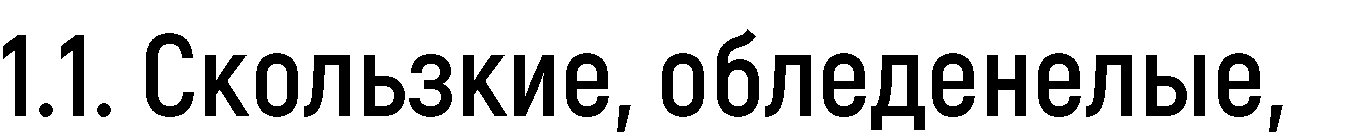 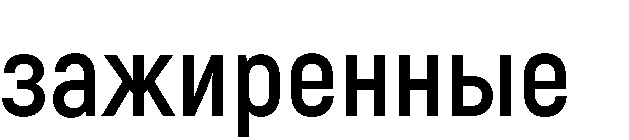 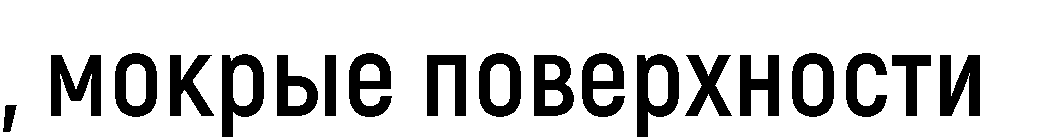 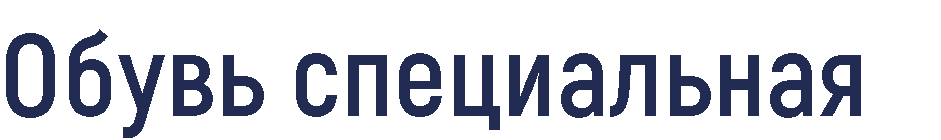 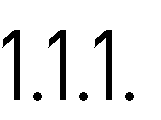 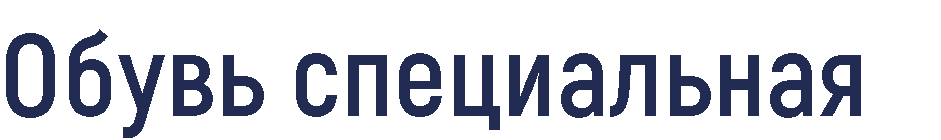 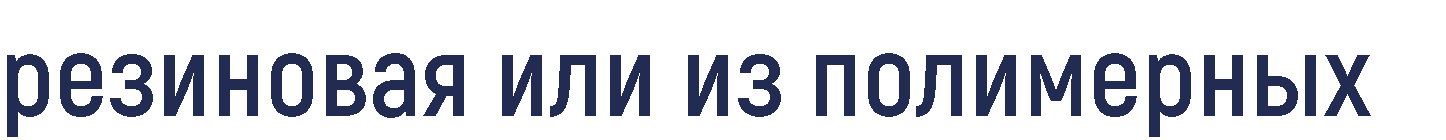 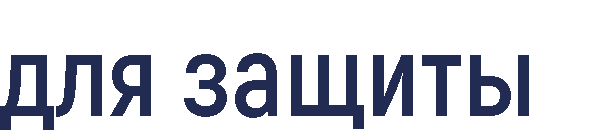 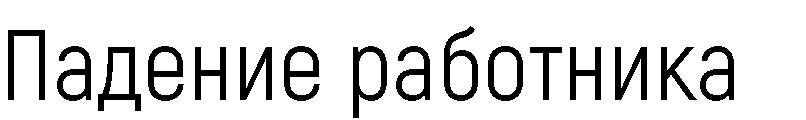 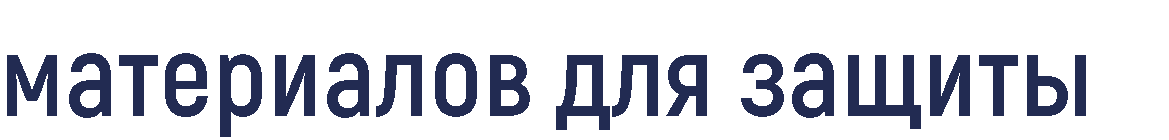 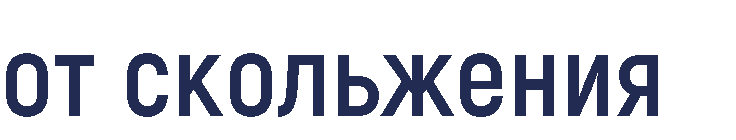 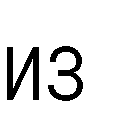 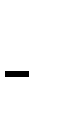 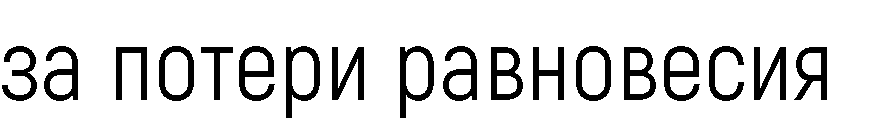 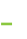 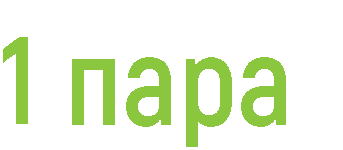 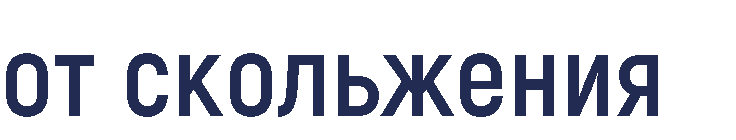 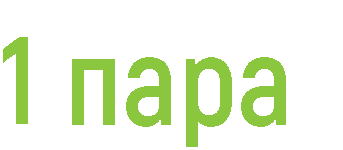 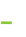 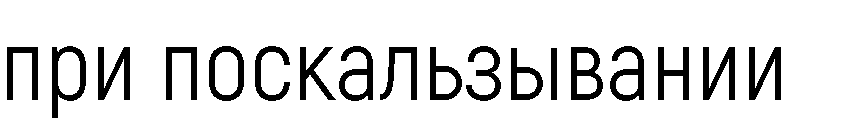 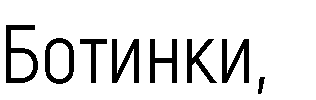 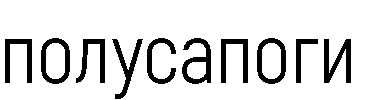 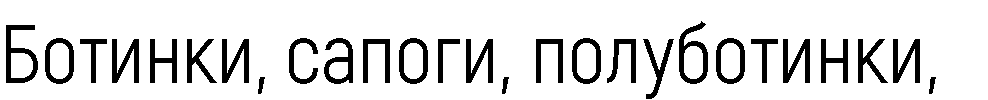 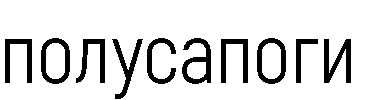 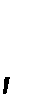 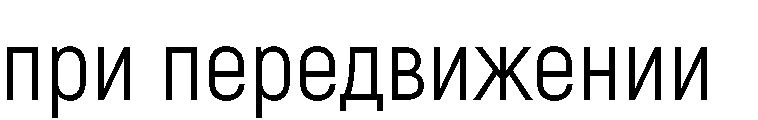 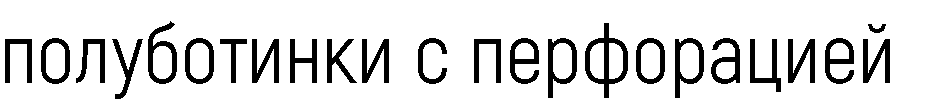 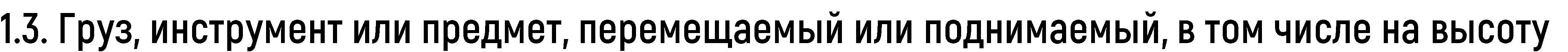 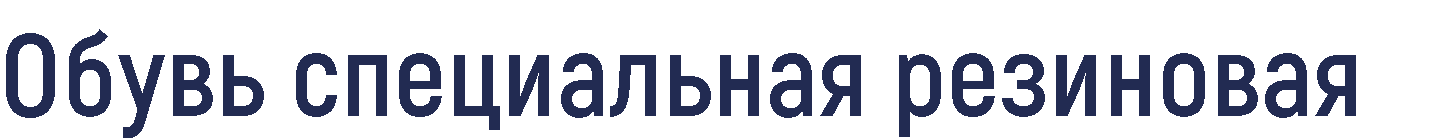 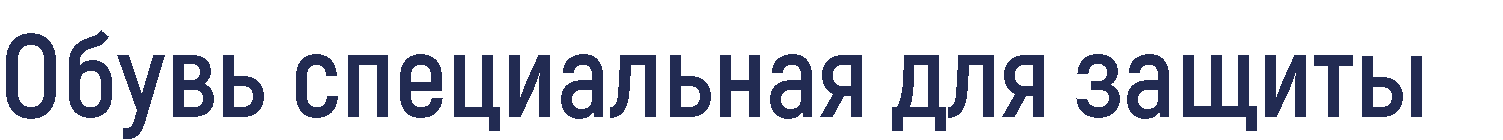 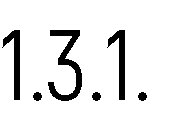 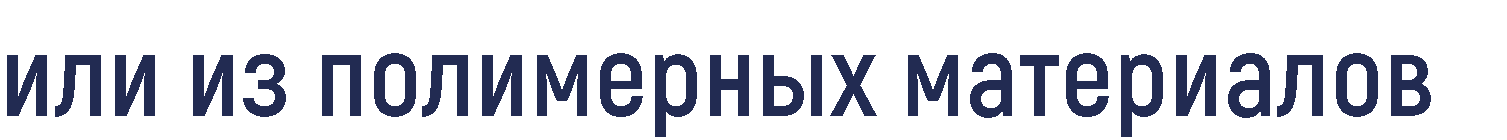 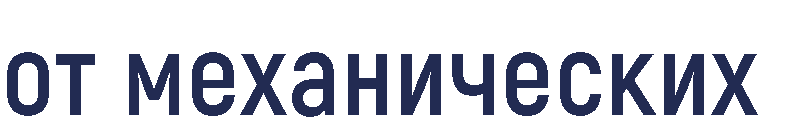 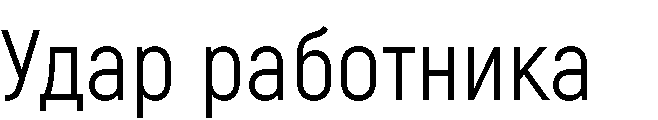 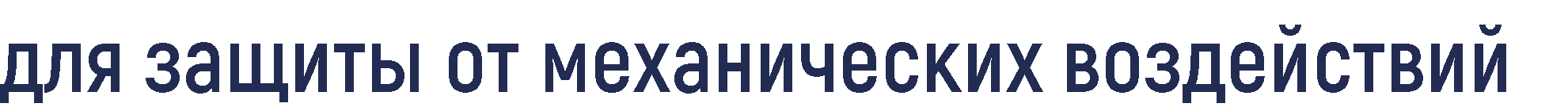 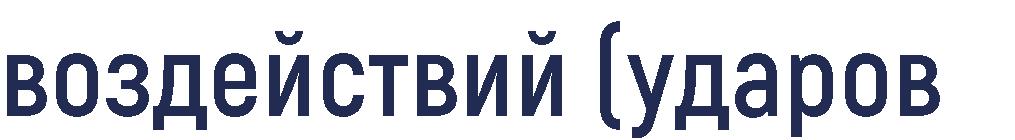 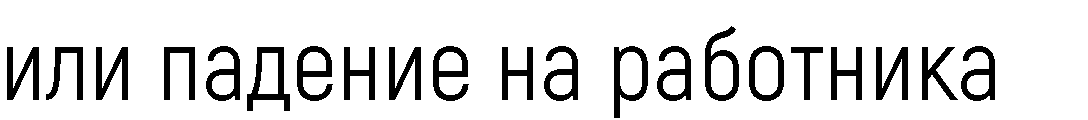 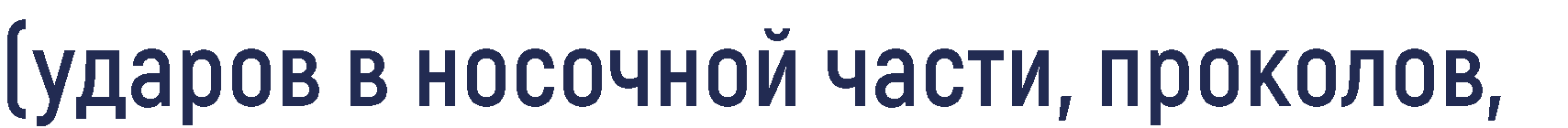 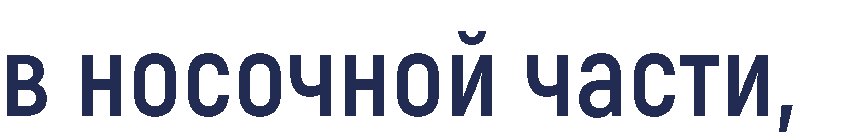 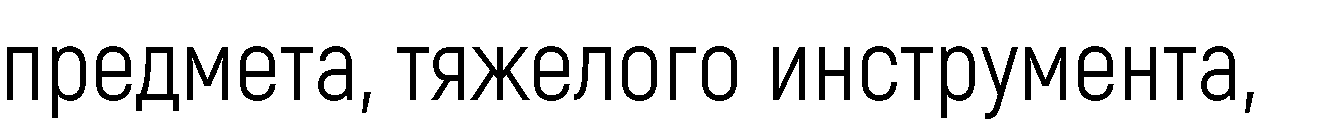 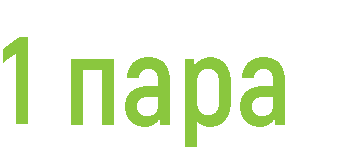 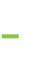 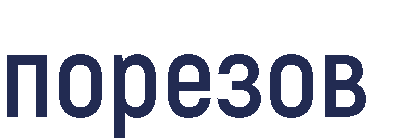 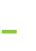 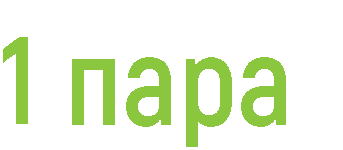 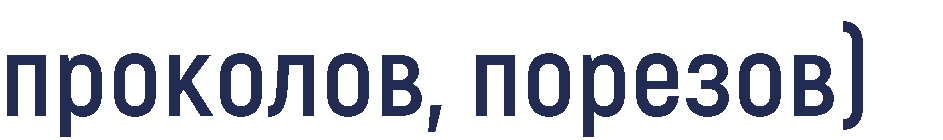 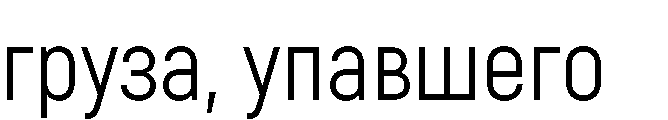 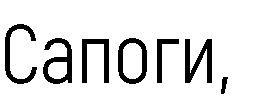 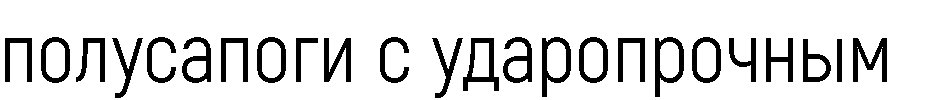 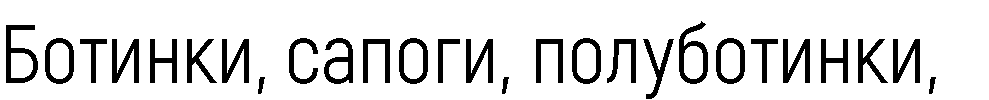 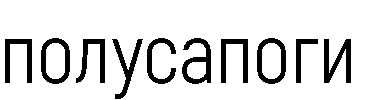 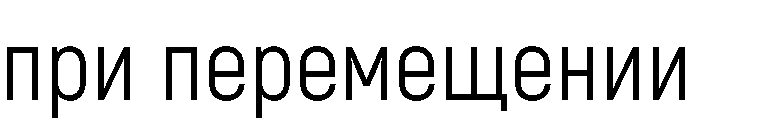 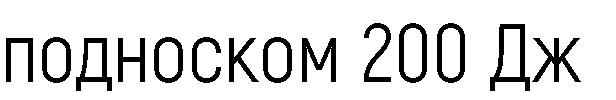 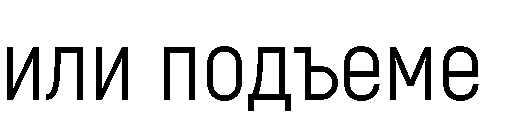 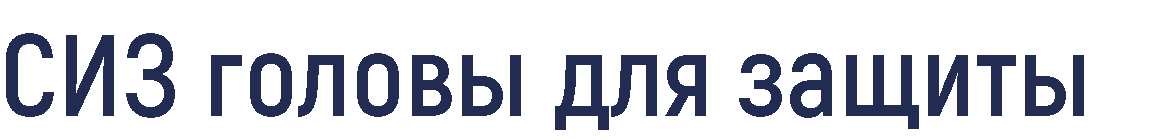 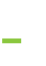 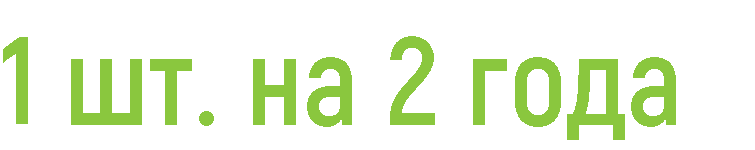 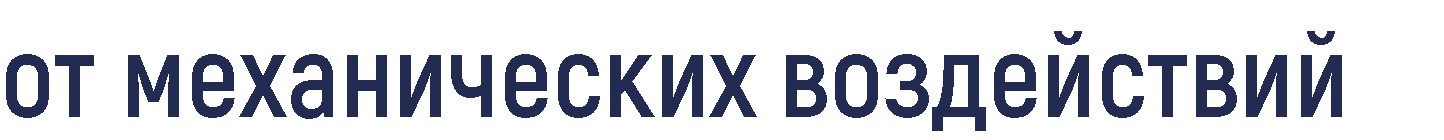 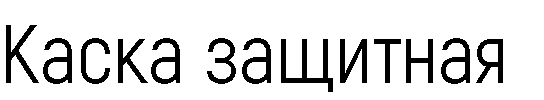 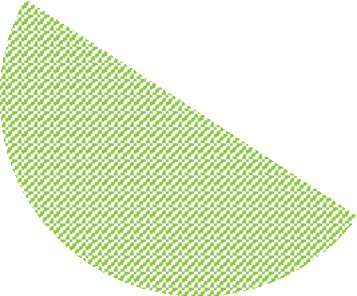 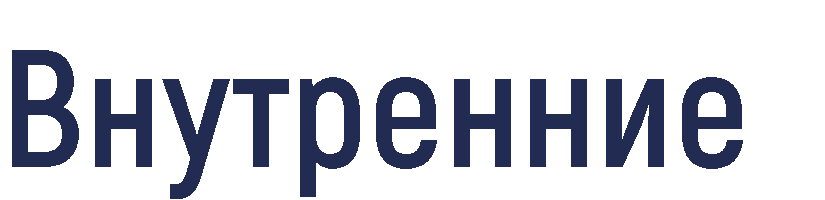 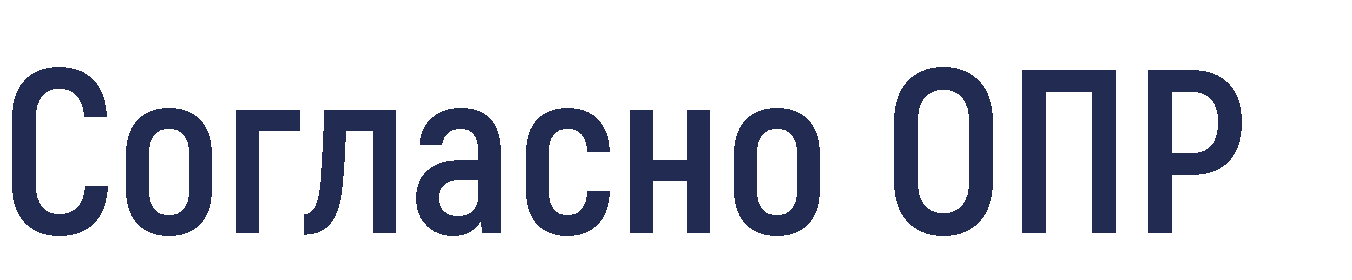 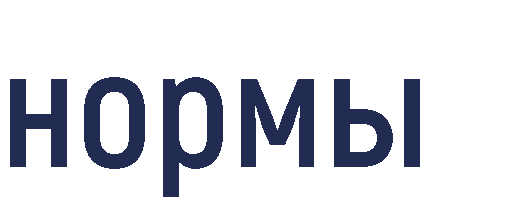 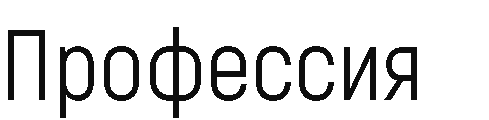 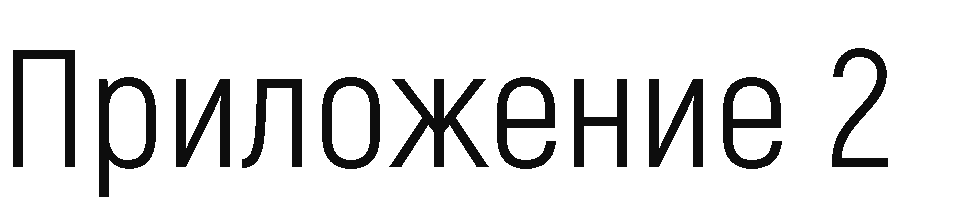 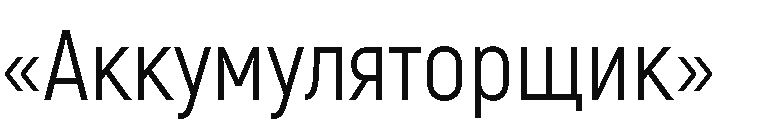 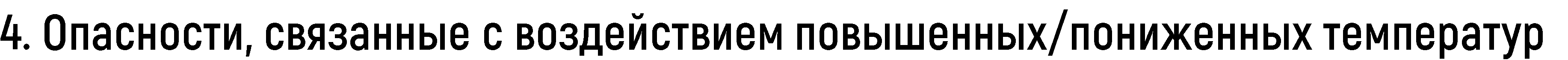 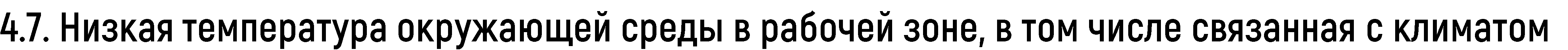 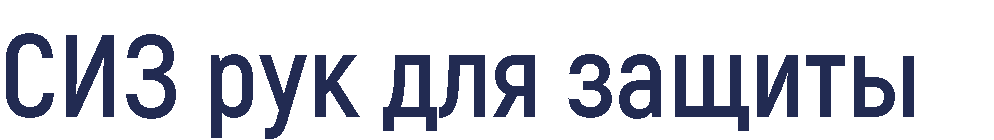 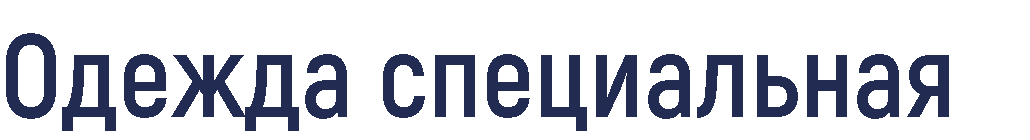 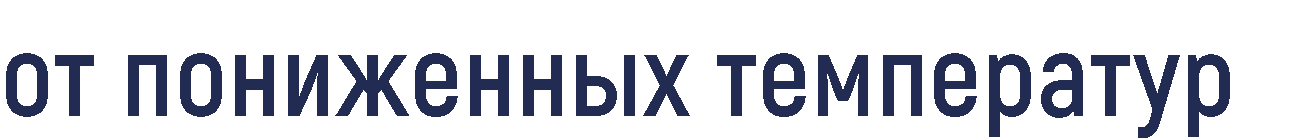 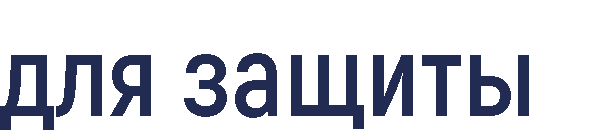 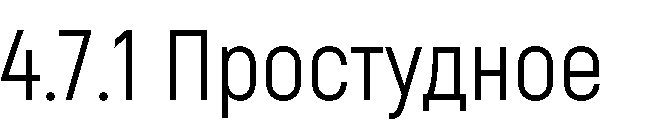 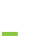 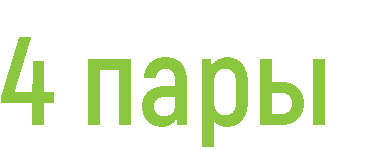 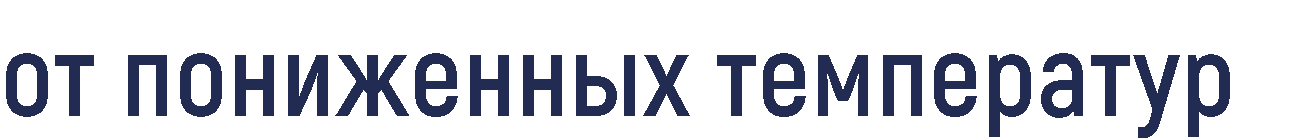 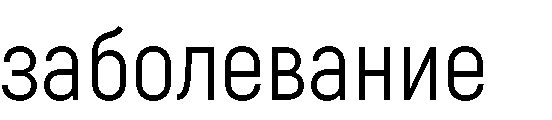 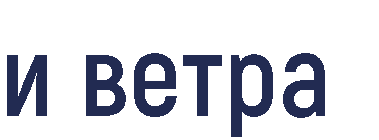 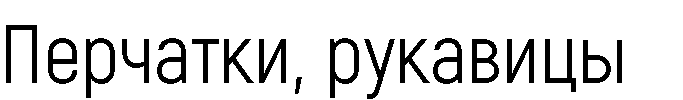 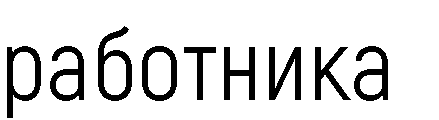 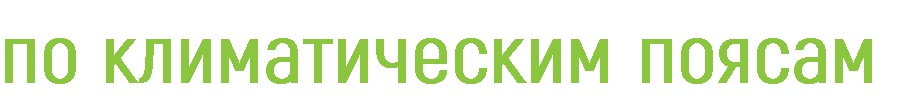 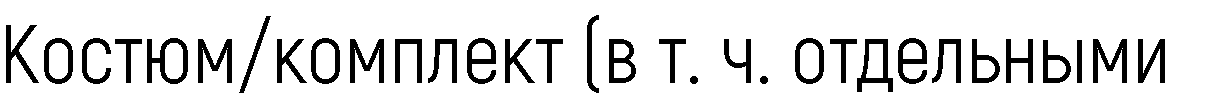 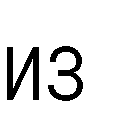 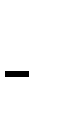 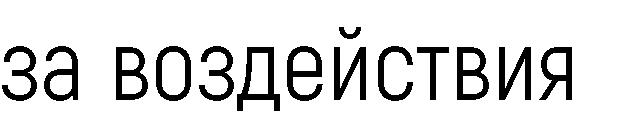 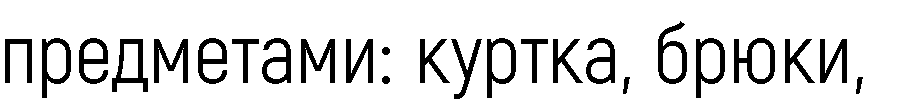 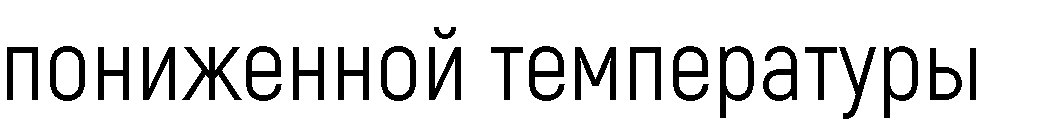 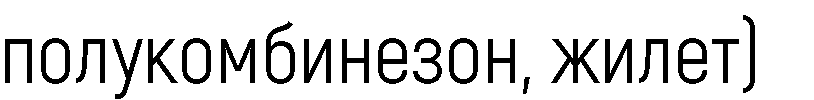 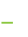 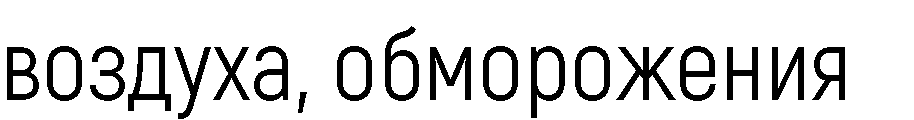 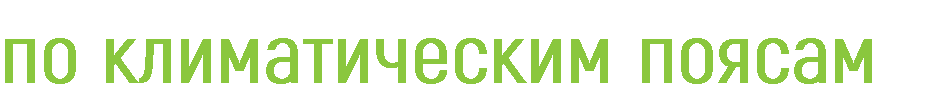 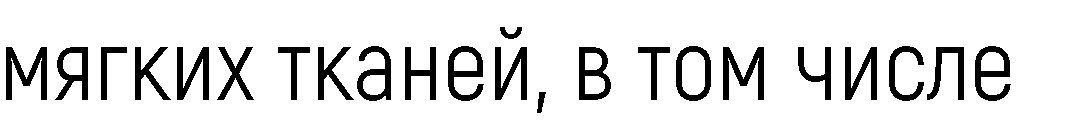 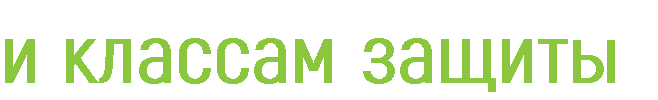 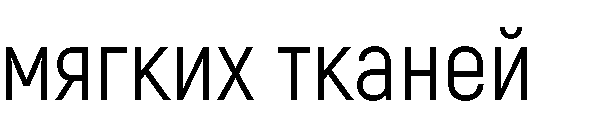 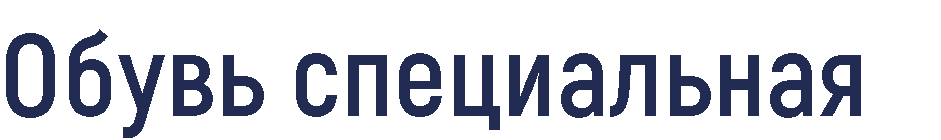 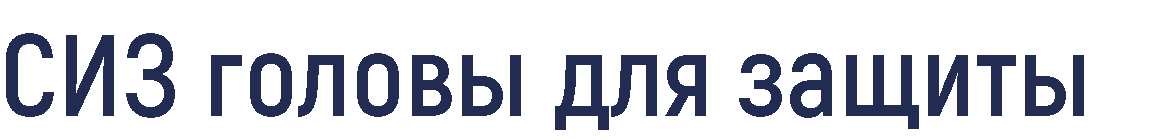 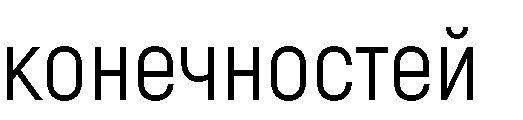 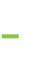 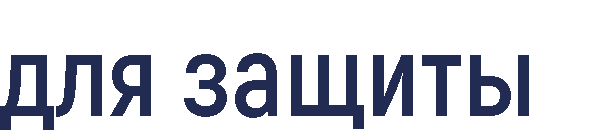 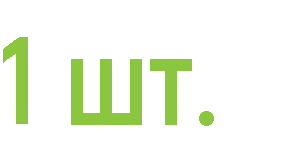 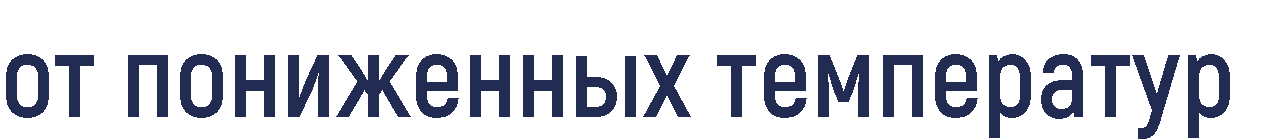 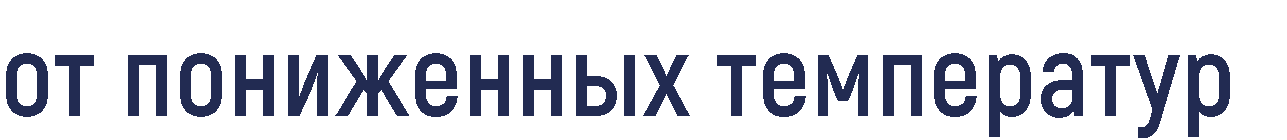 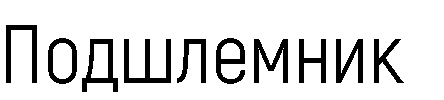 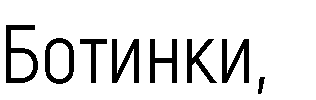 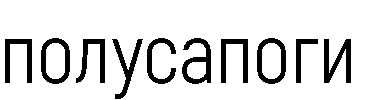 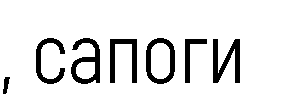 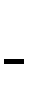 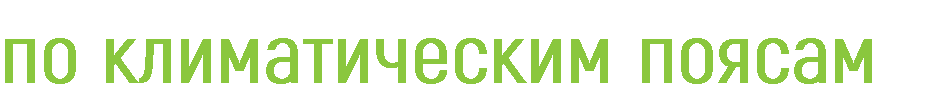 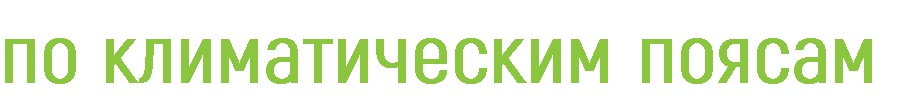 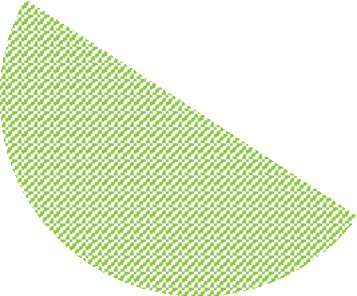 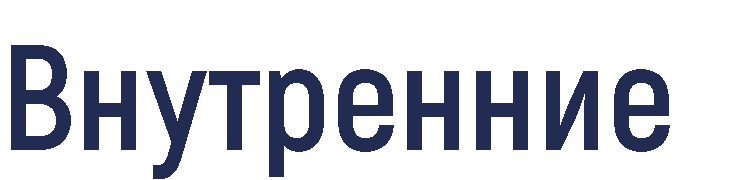 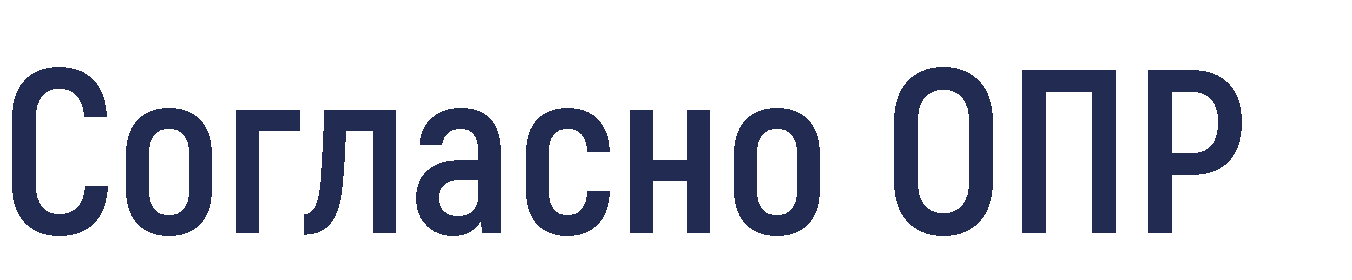 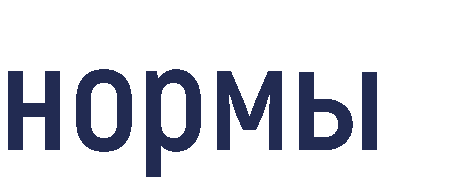 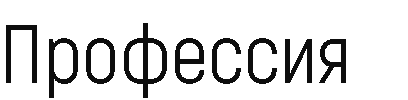 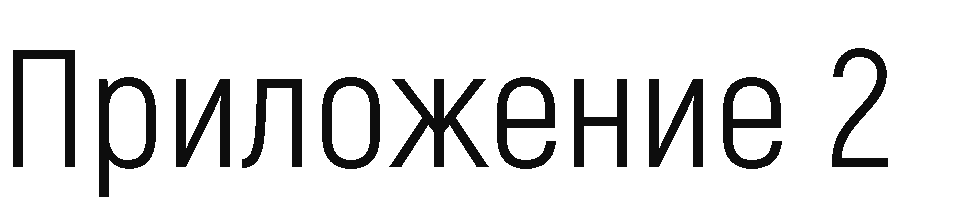 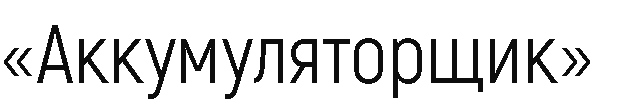 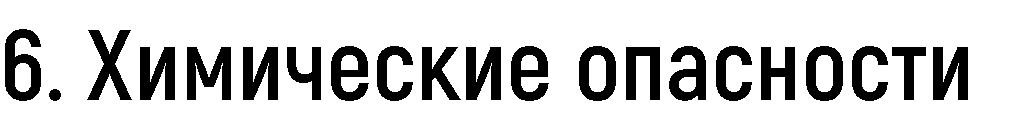 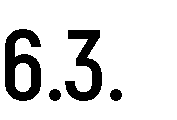 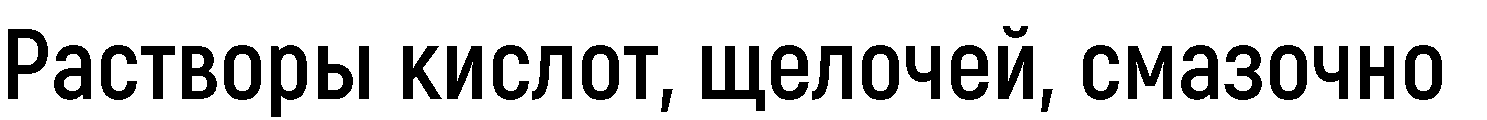 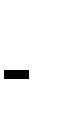 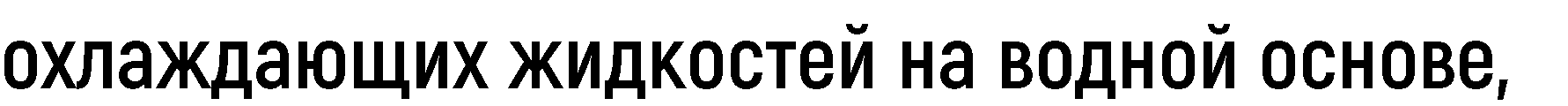 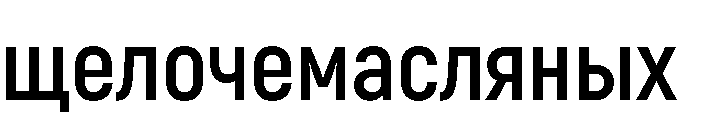 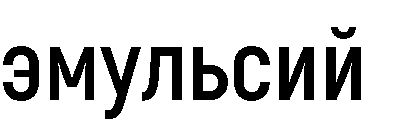 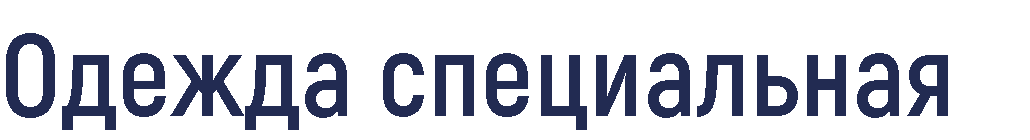 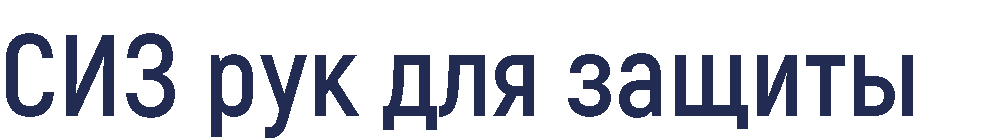 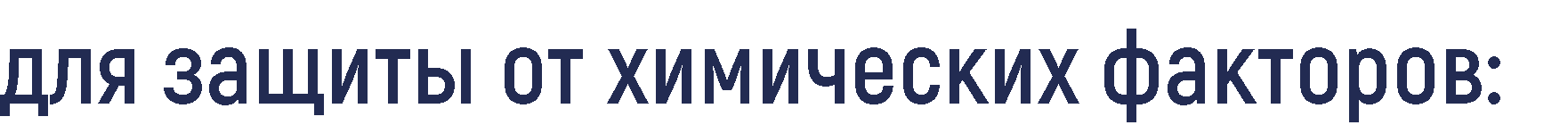 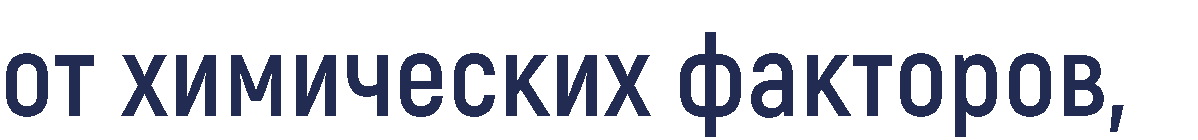 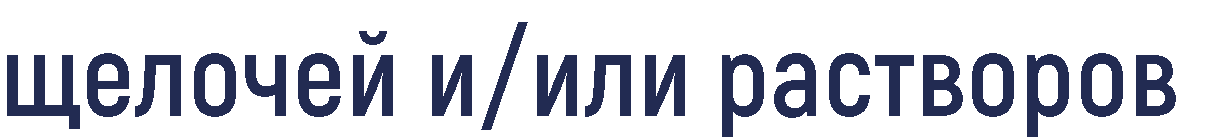 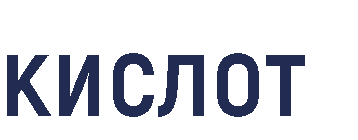 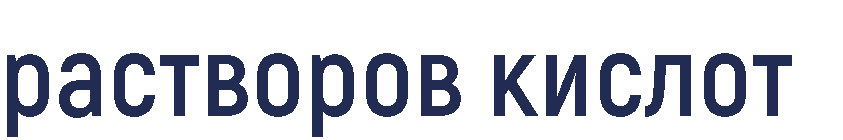 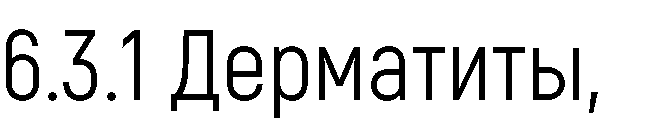 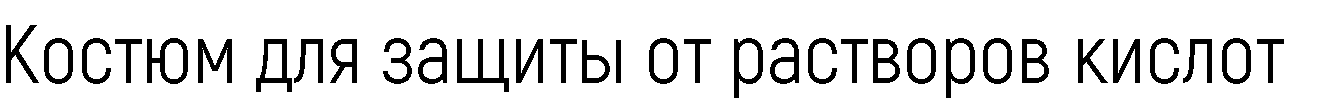 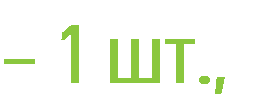 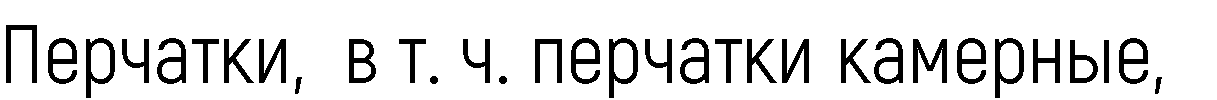 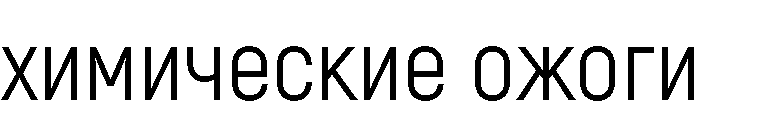 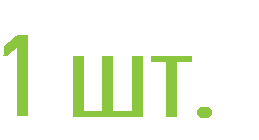 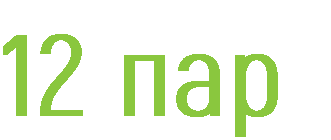 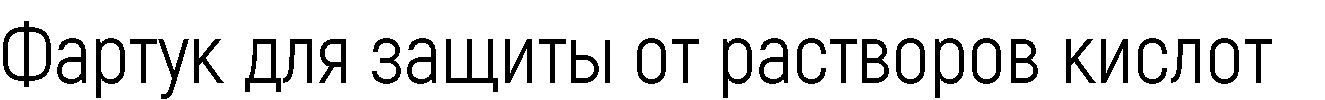 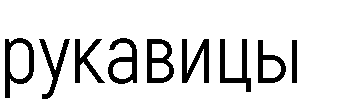 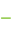 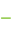 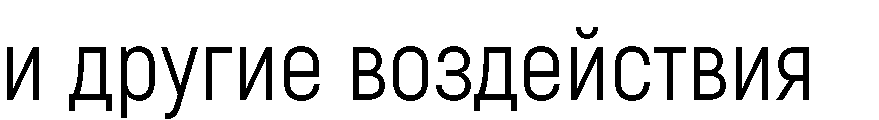 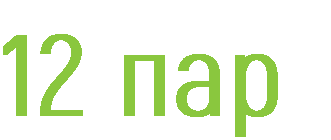 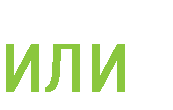 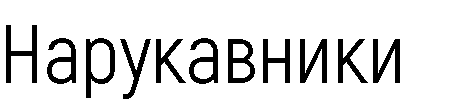 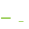 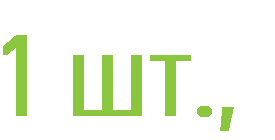 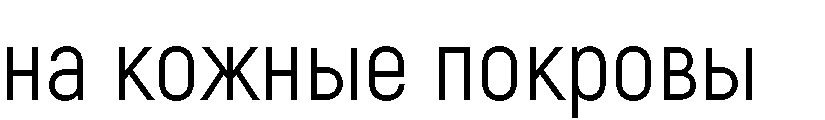 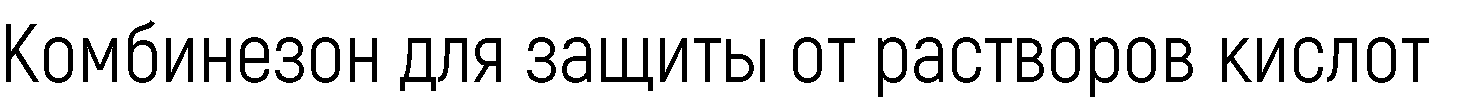 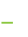 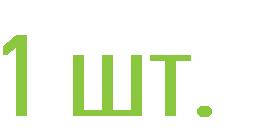 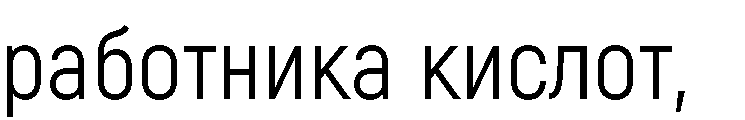 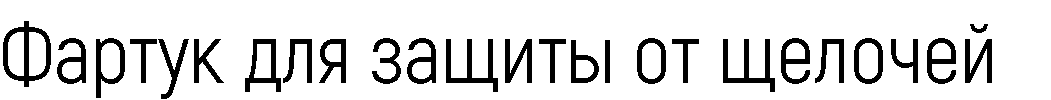 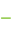 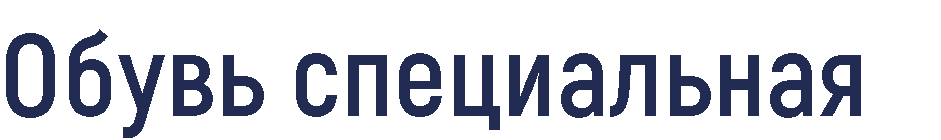 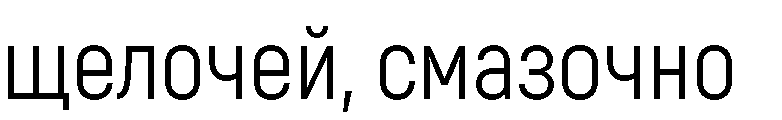 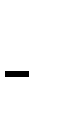 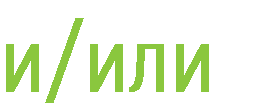 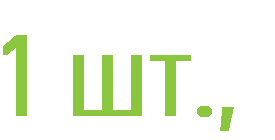 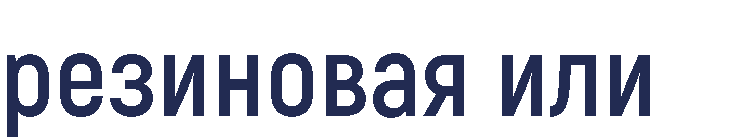 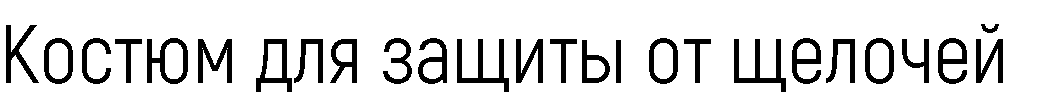 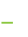 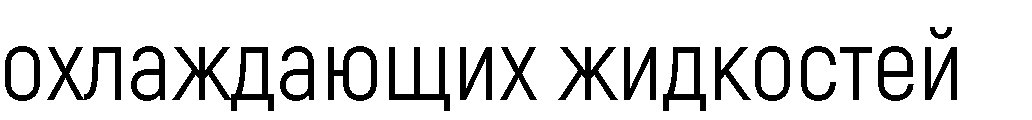 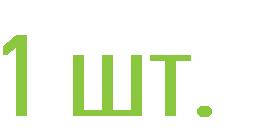 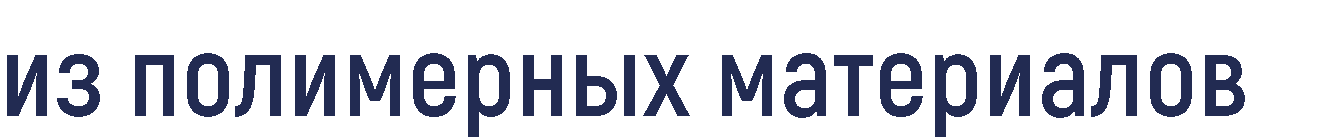 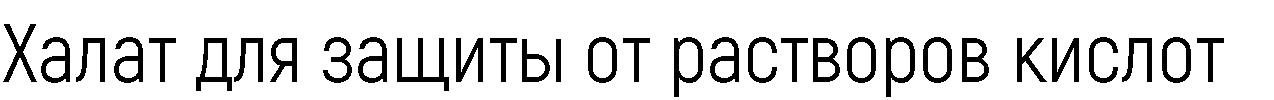 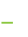 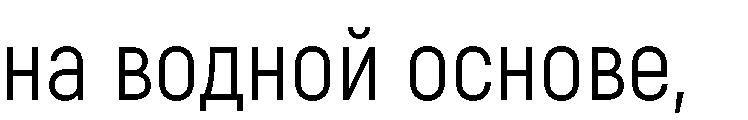 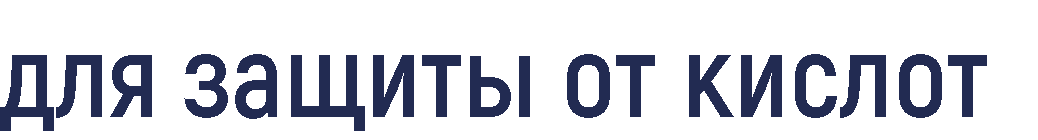 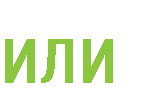 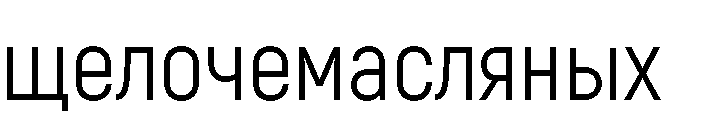 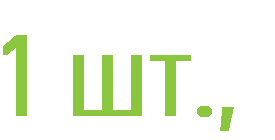 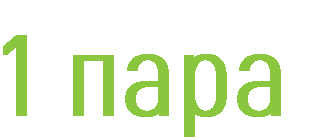 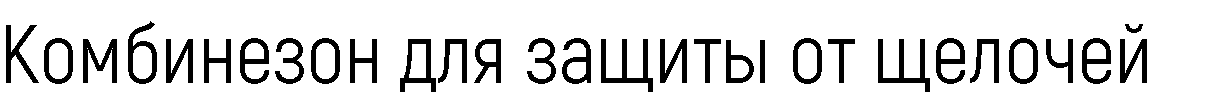 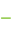 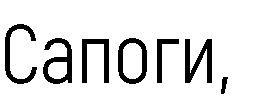 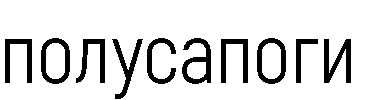 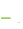 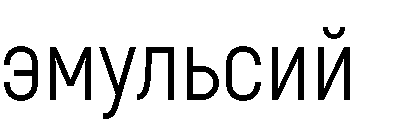 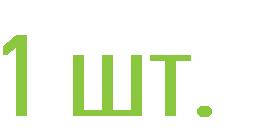 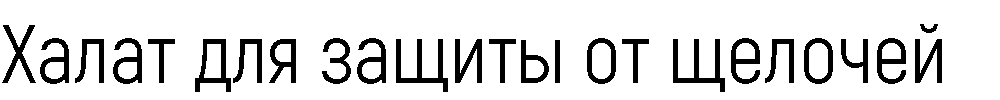 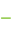 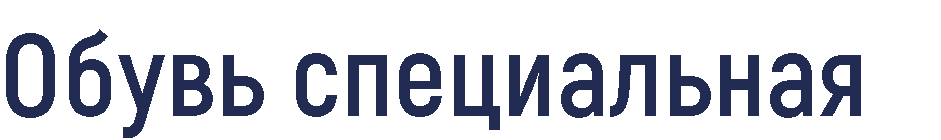 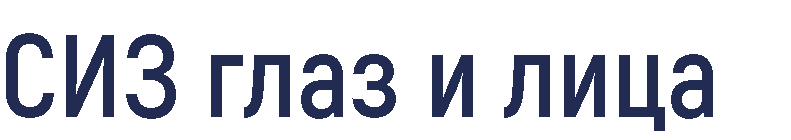 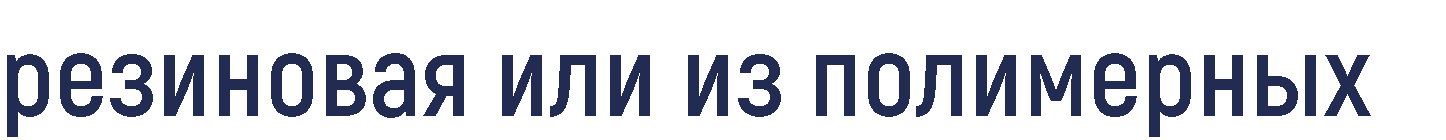 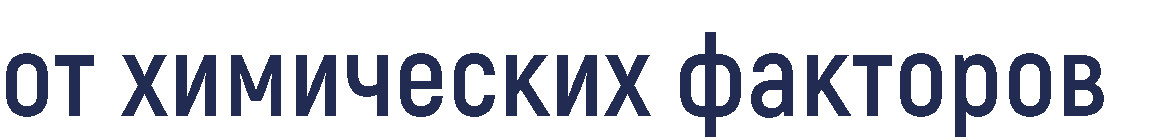 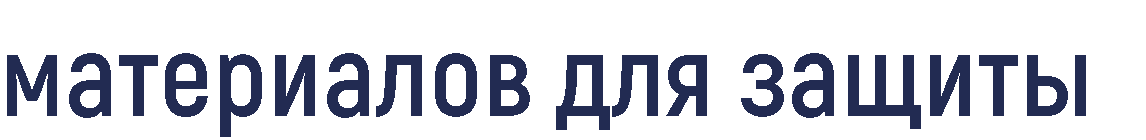 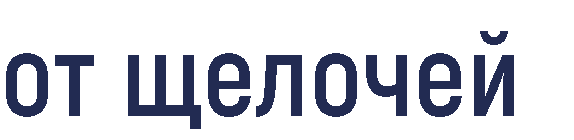 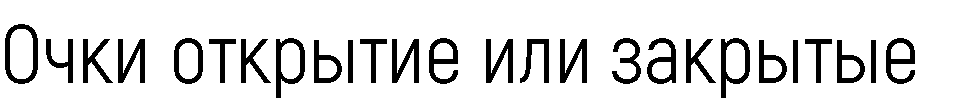 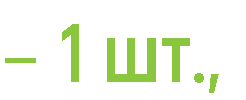 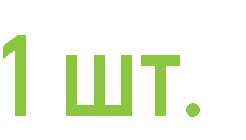 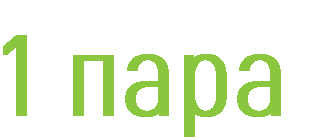 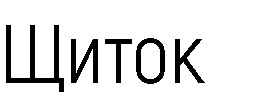 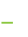 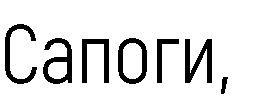 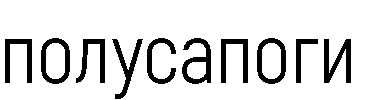 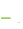 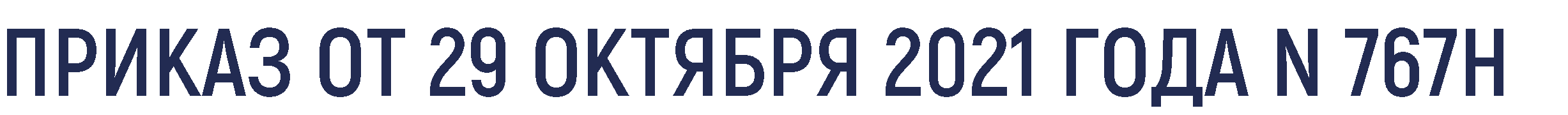 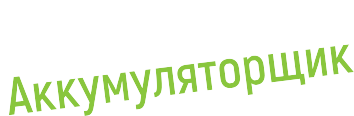 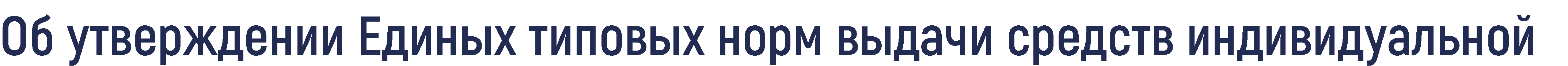 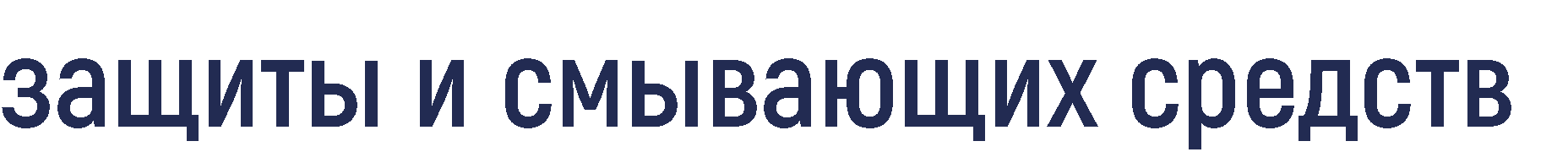 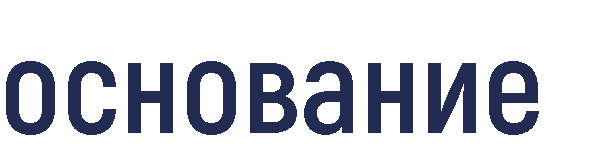 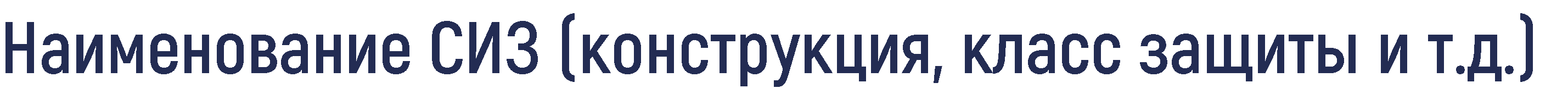 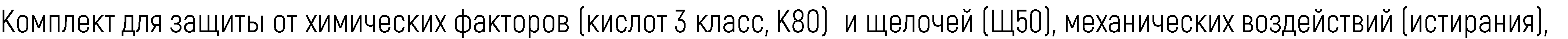 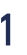 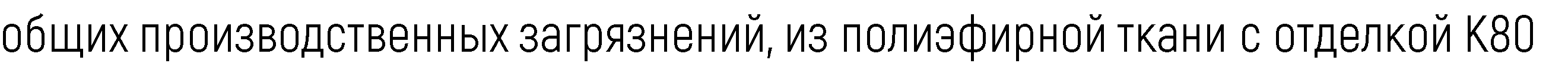 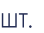 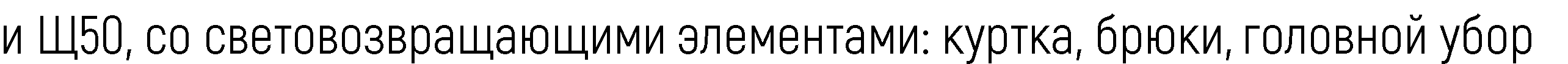 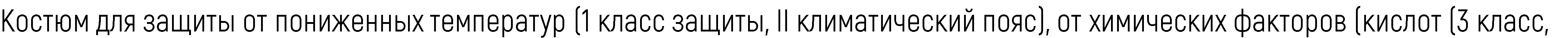 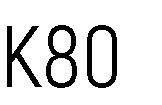 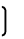 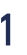 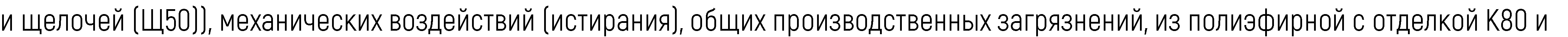 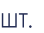 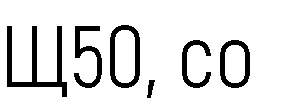 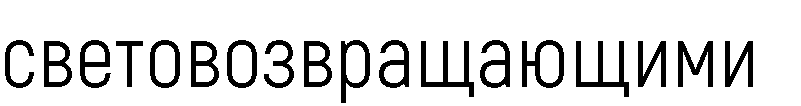 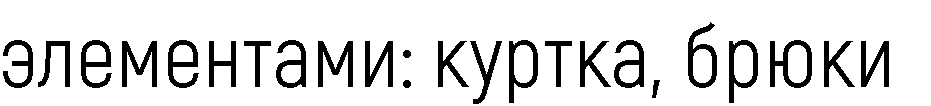 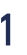 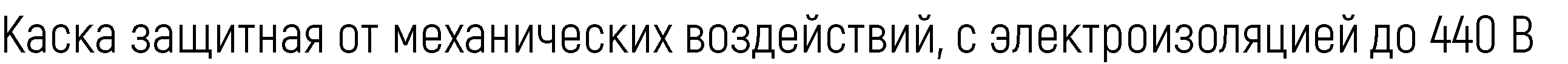 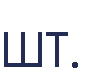 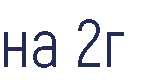 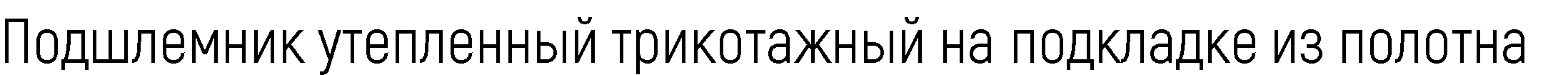 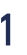 №
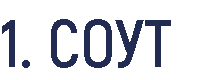 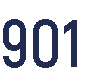 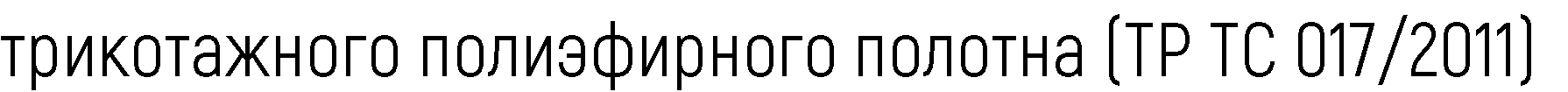 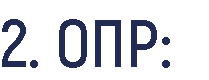 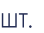 №

№
№
№ №№
№ №№
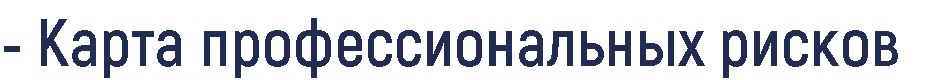 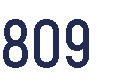 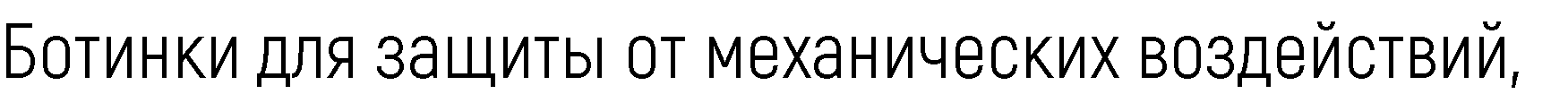 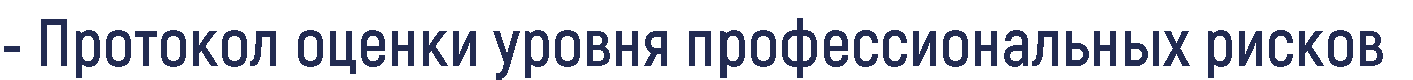 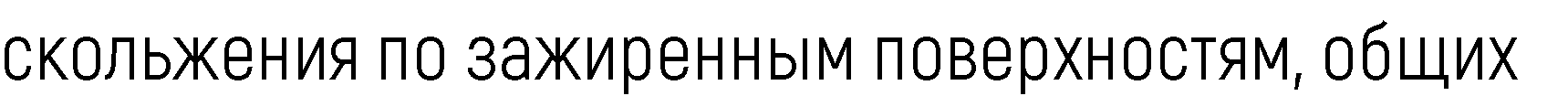 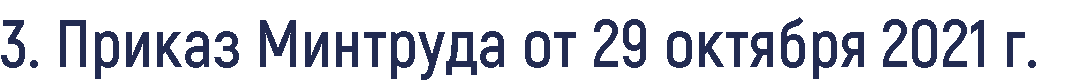 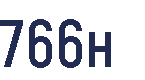 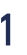 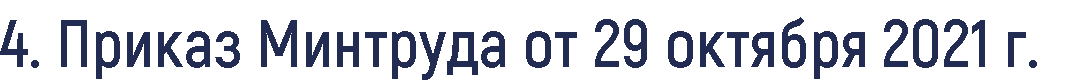 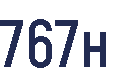 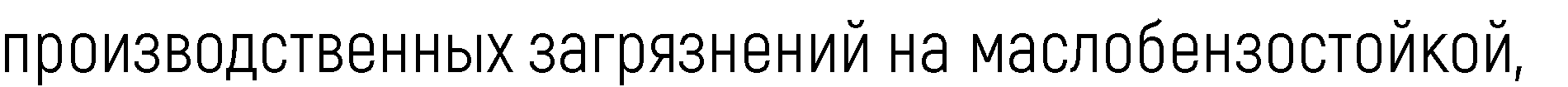 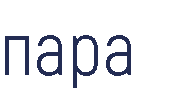 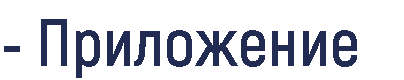 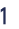 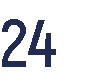 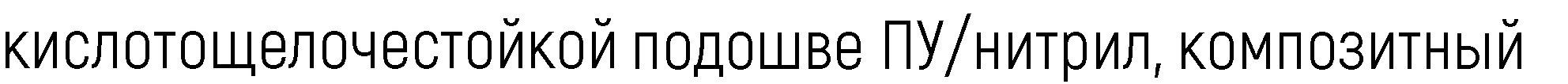 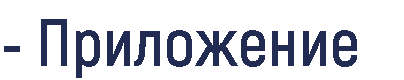 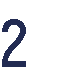 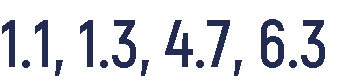 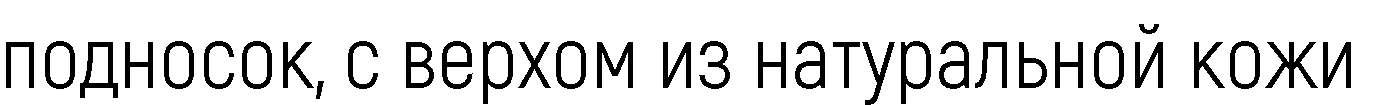 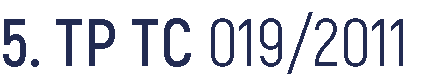 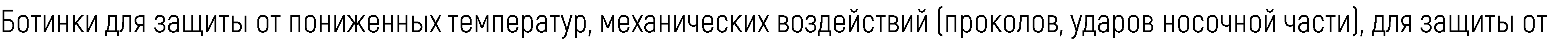 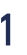 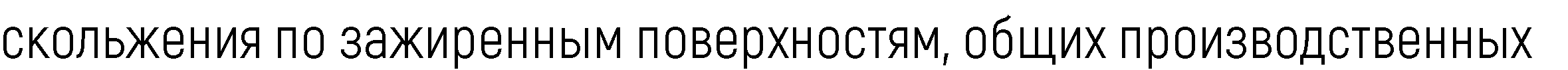 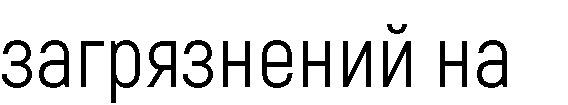 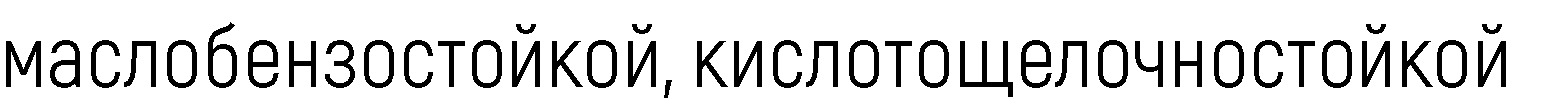 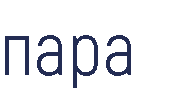 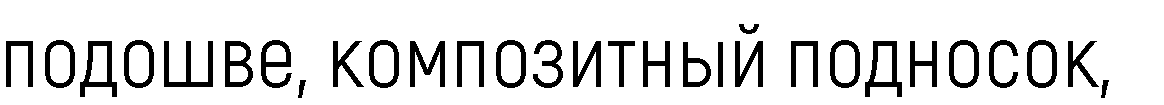 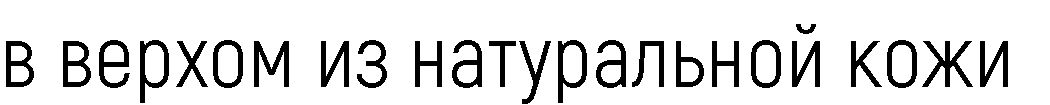 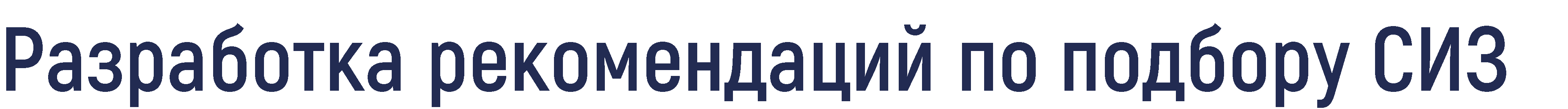 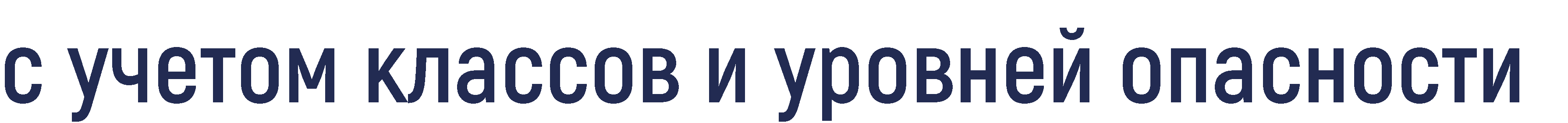 №
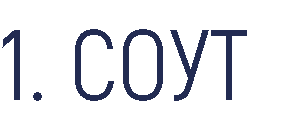 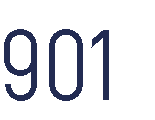 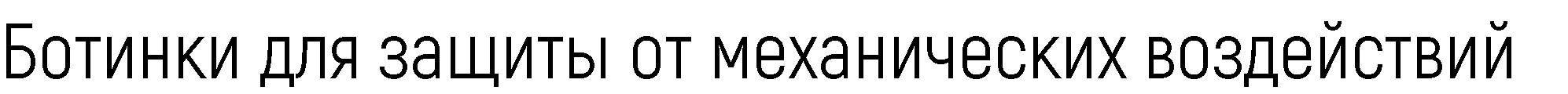 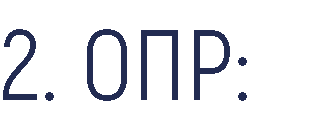 №

№
№
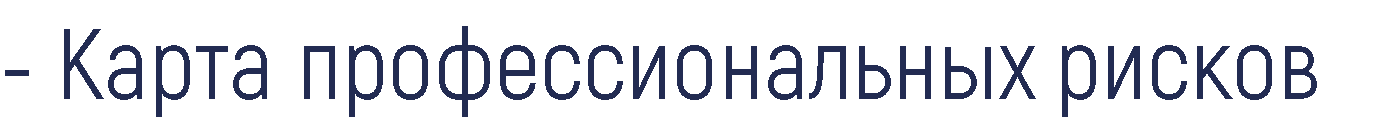 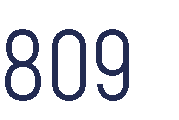 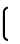 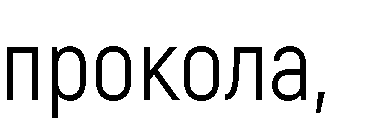 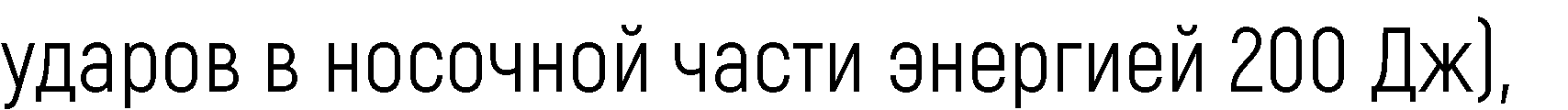 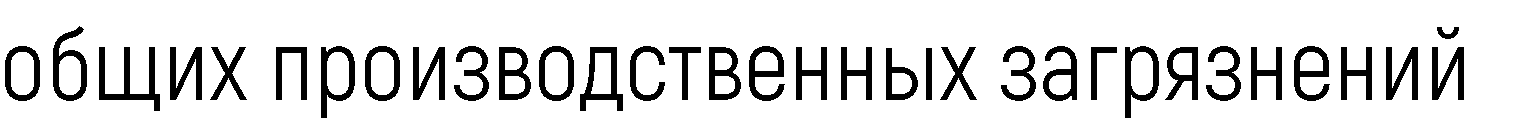 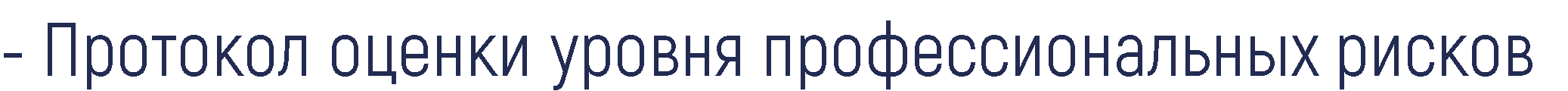 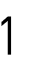 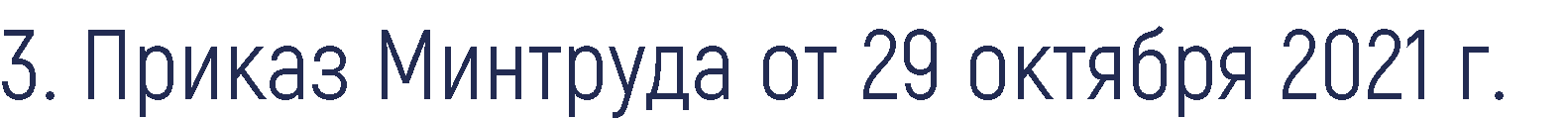 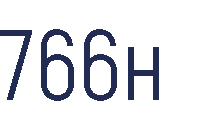 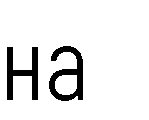 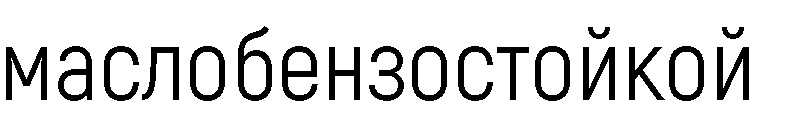 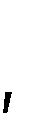 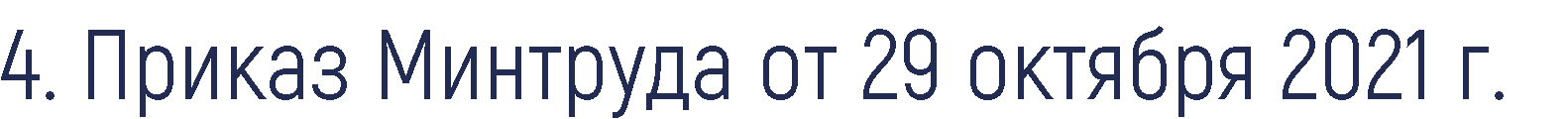 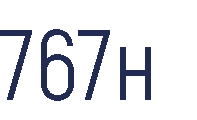 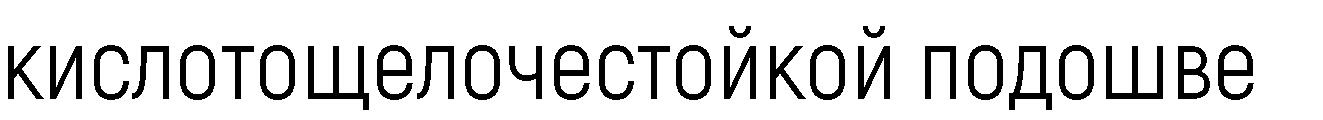 №
№
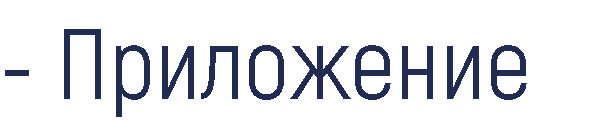 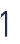 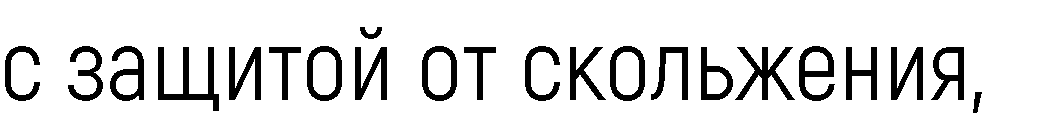 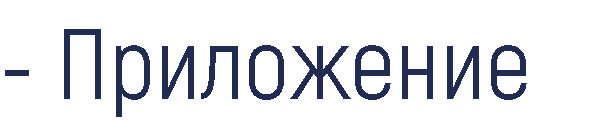 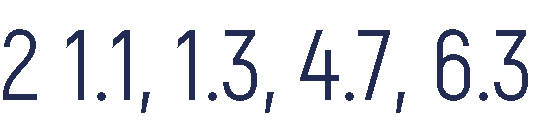 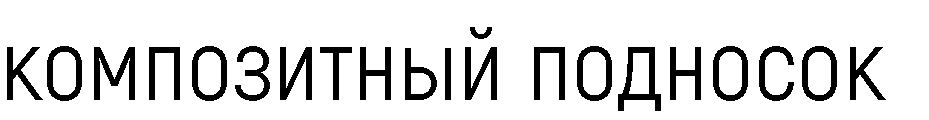 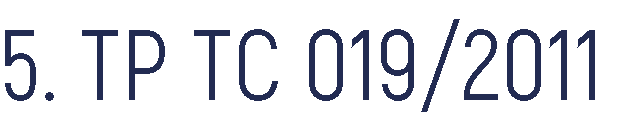 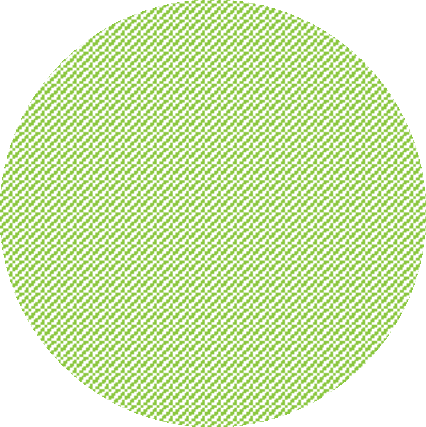 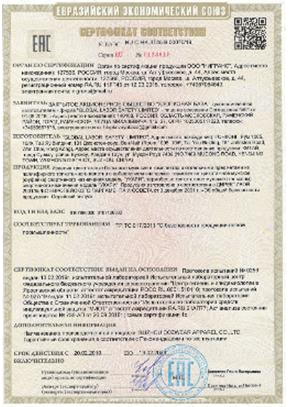 



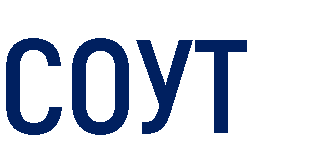 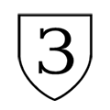 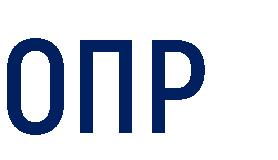 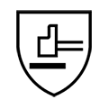 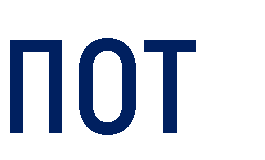 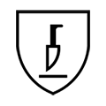 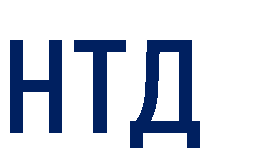 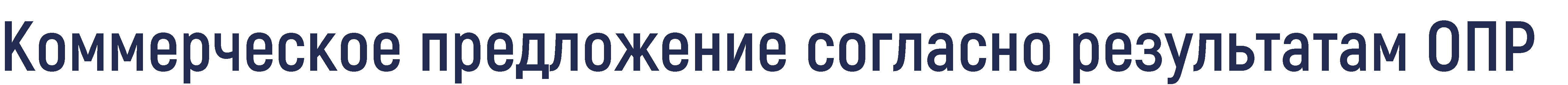 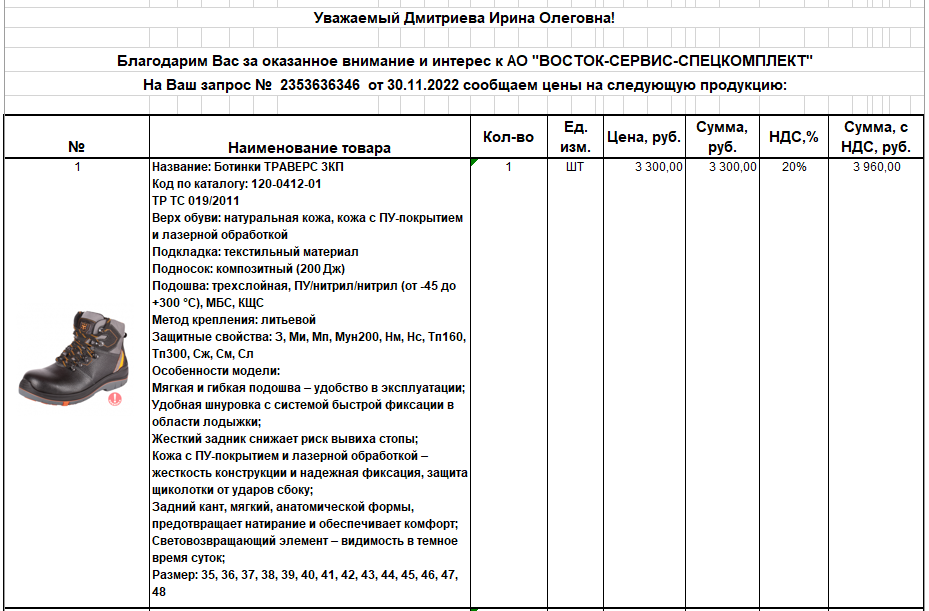 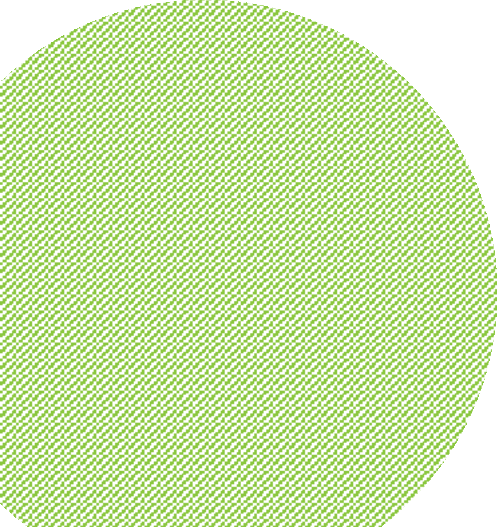 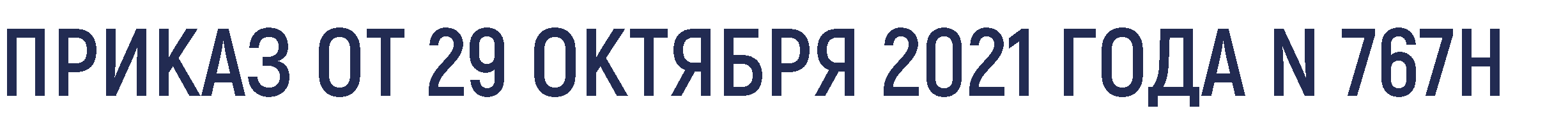 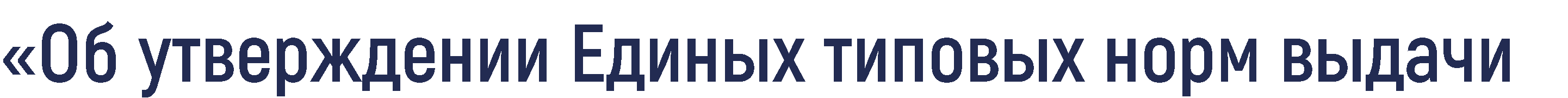 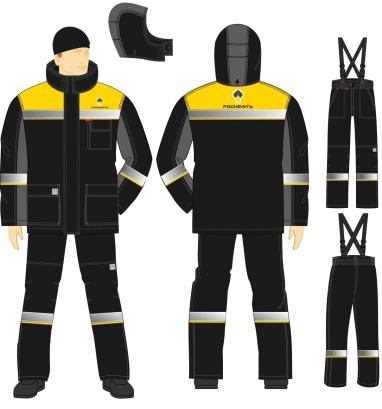 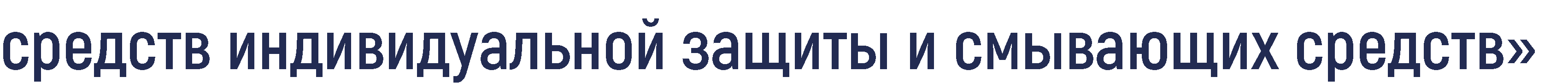 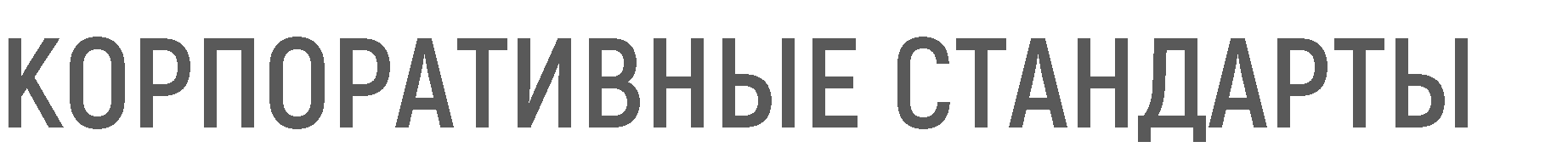 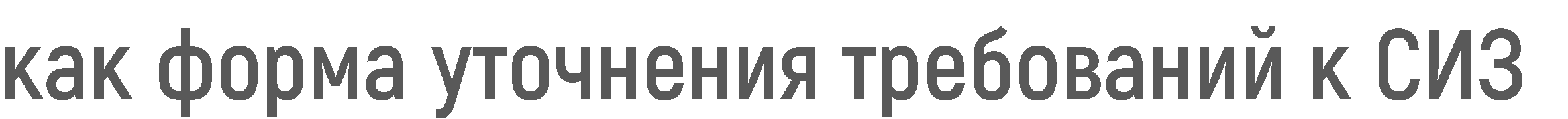 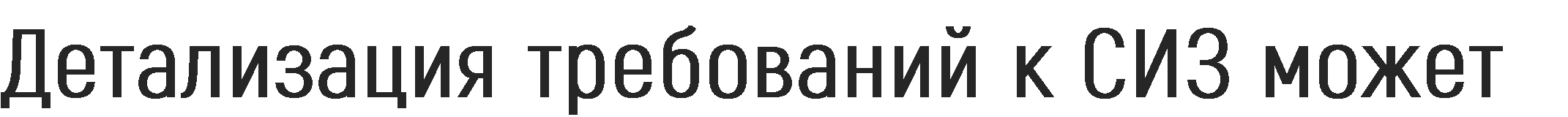 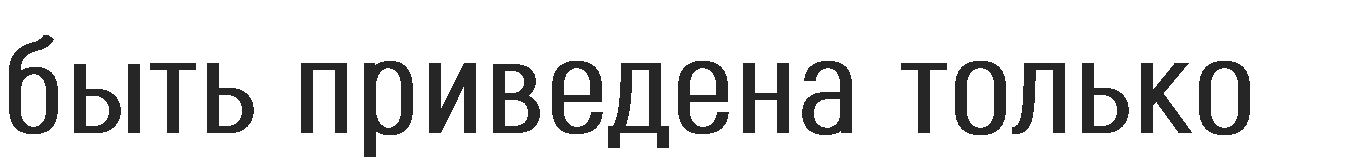 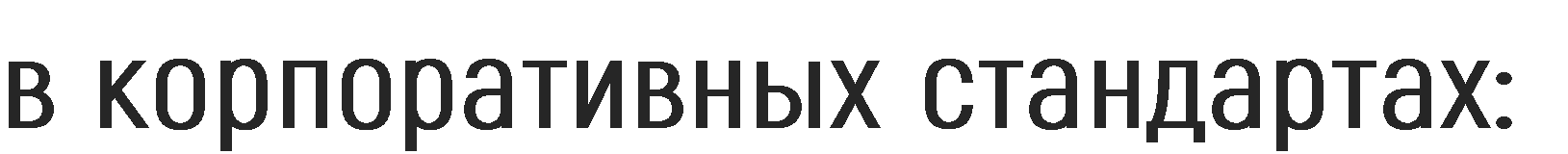 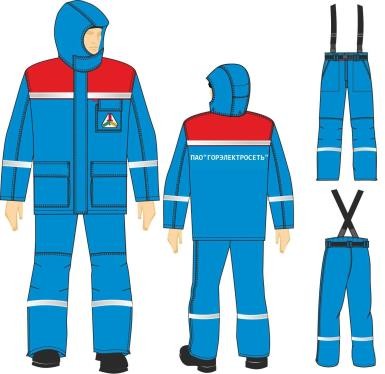 



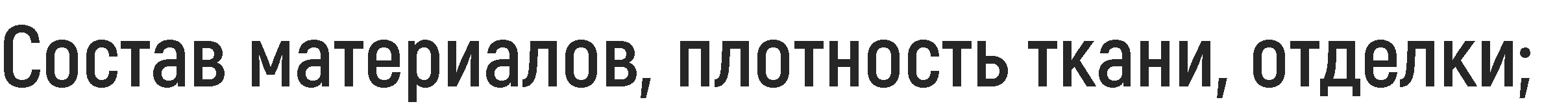 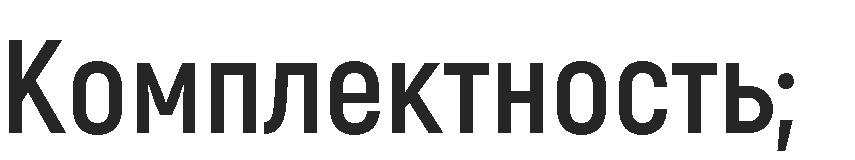 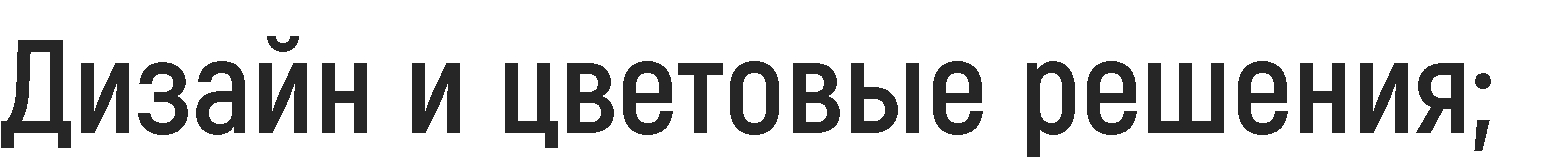 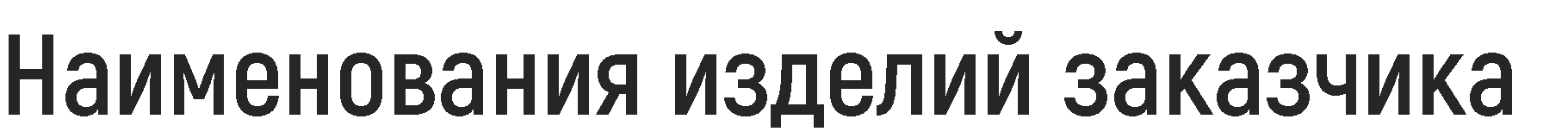 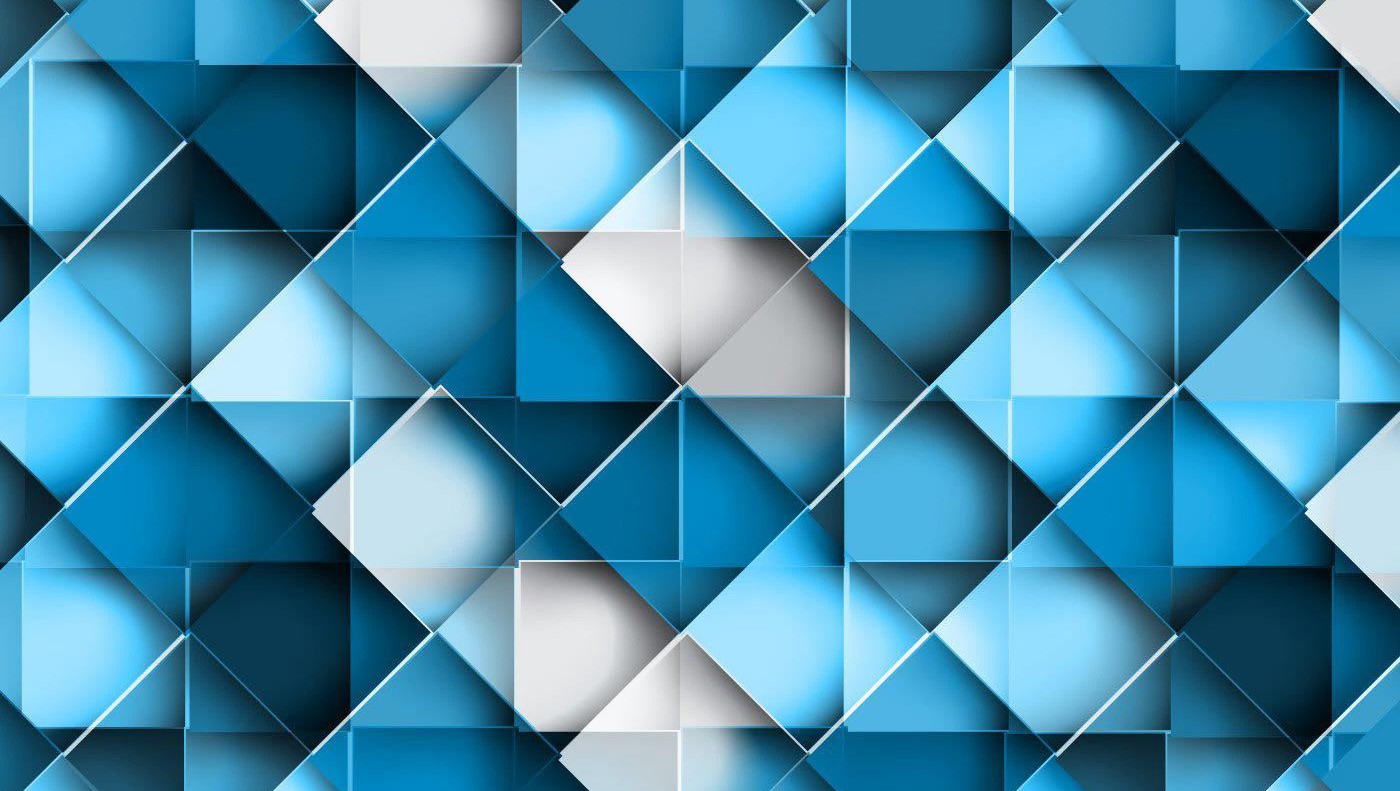 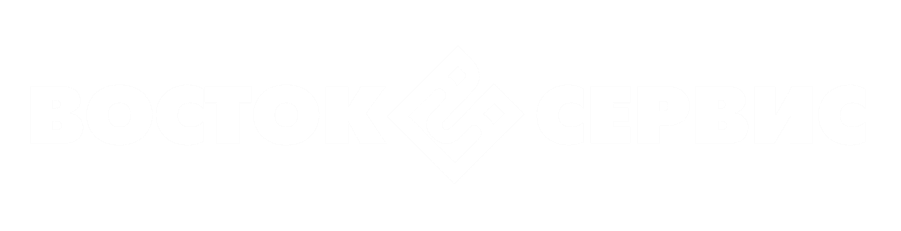 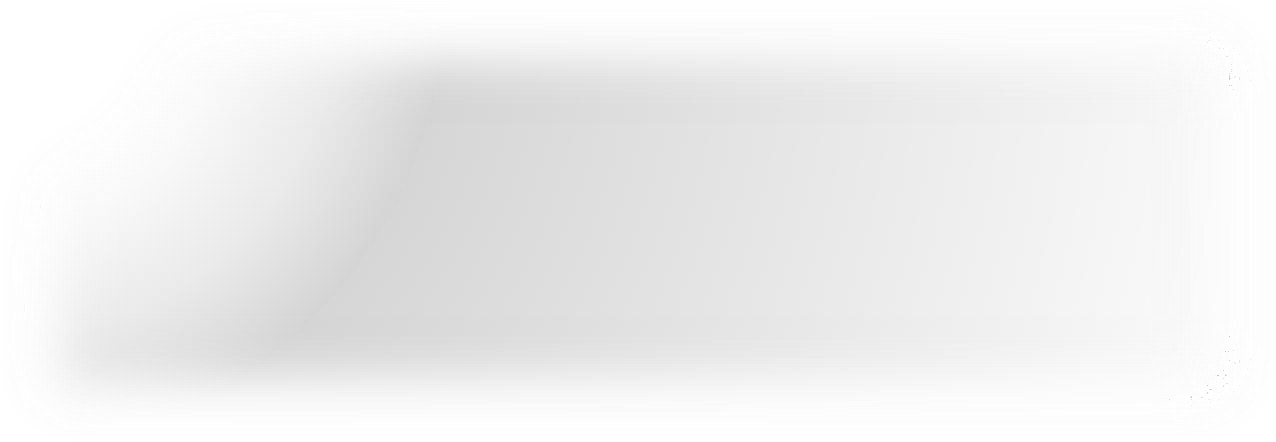 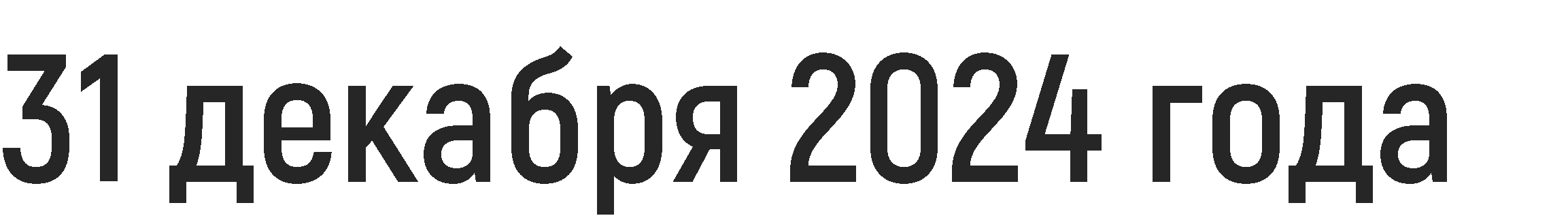 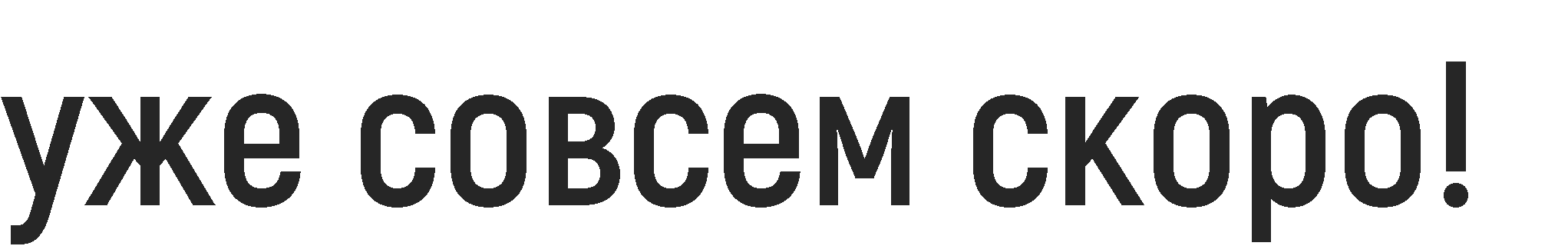